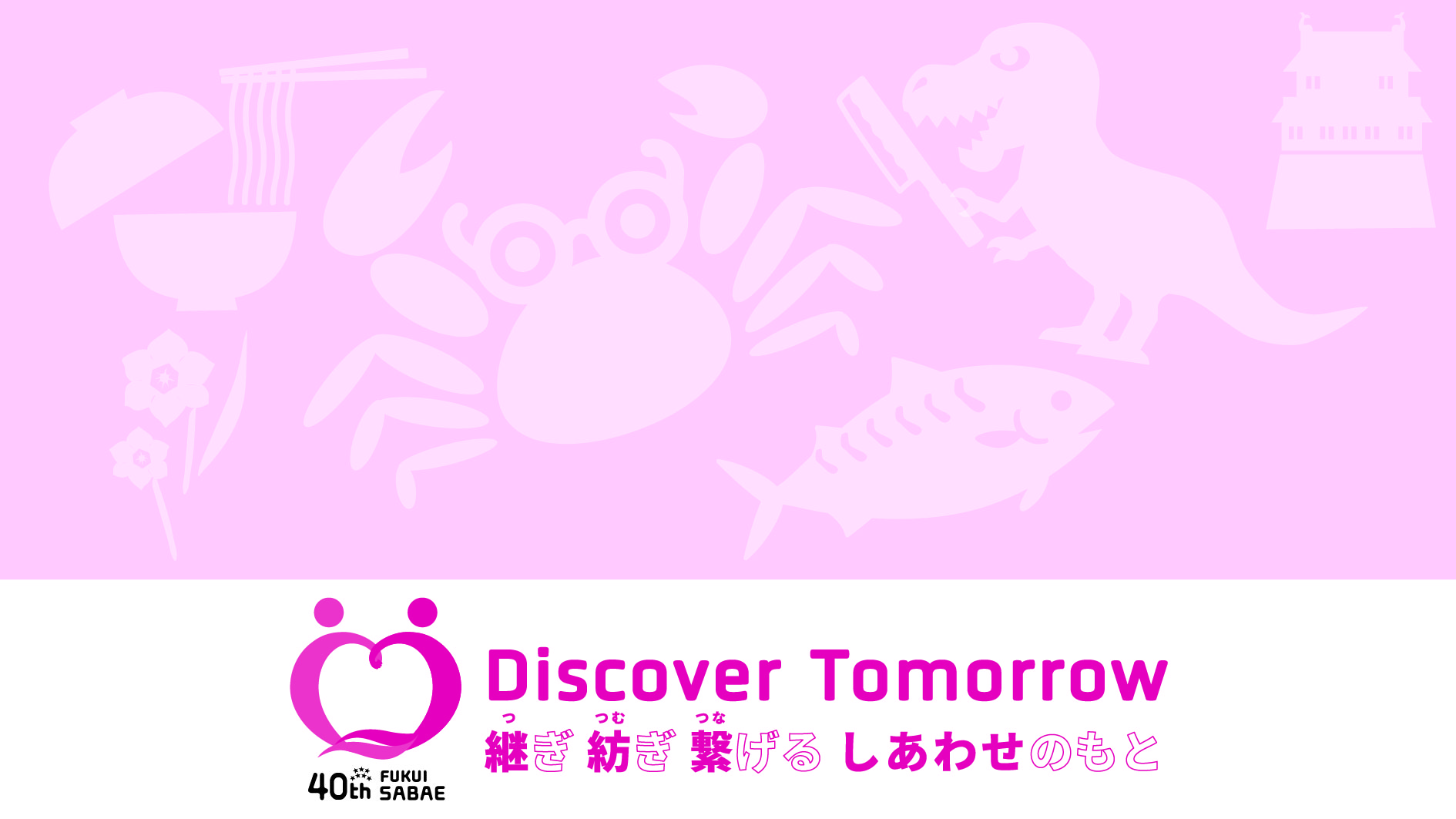 日本商工会議所青年部　第40回全国大会
しあわせ福井さばえ大会
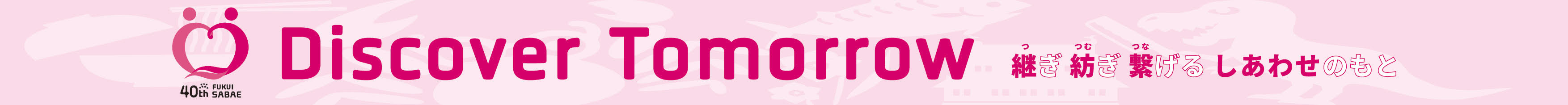 黙祷
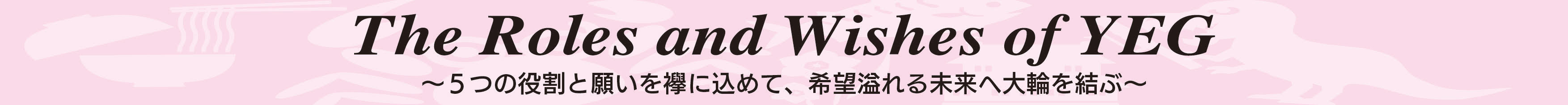 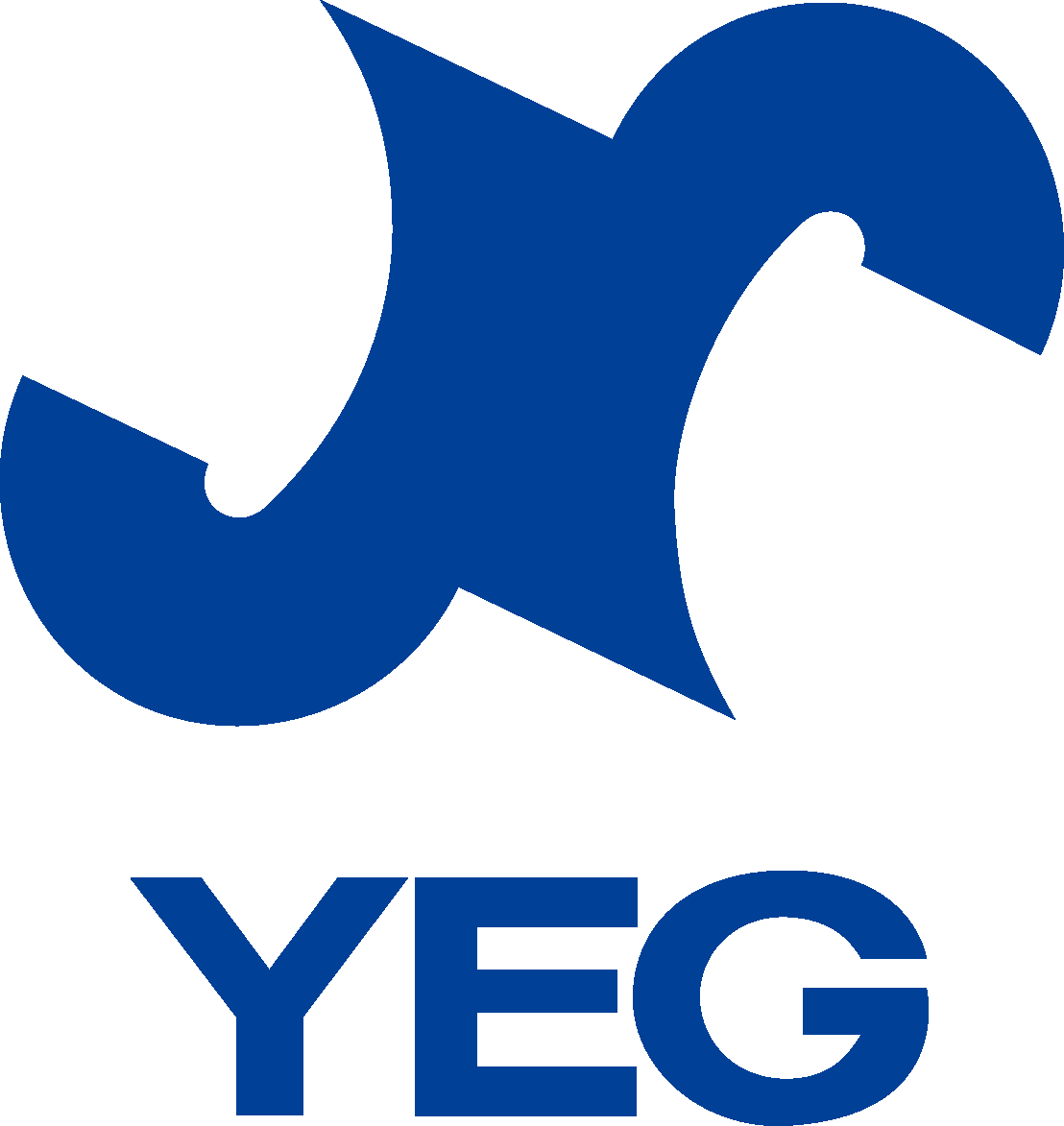 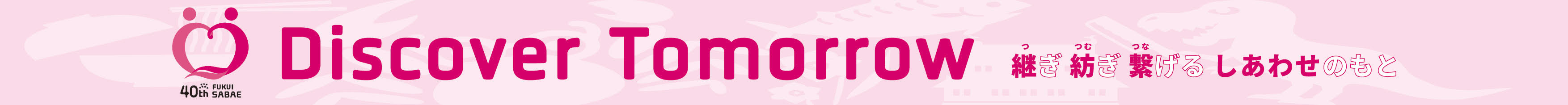 大会旗入場
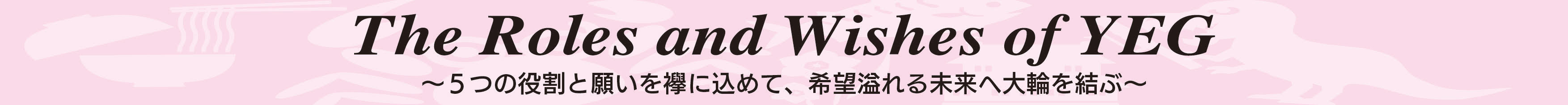 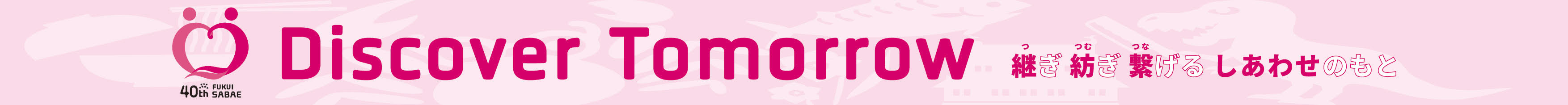 開会宣言
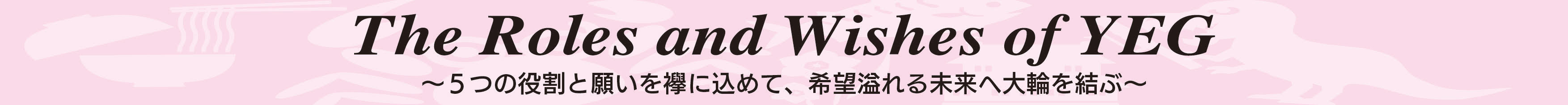 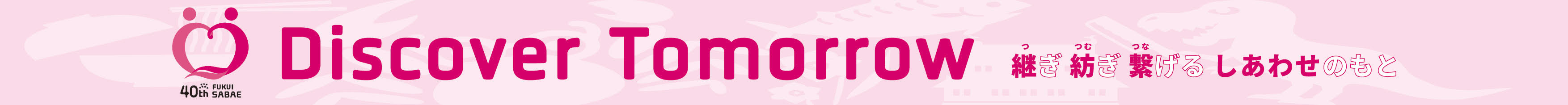 日本商工会議所青年部
第４０回全国大会しあわせ福井さばえ大会
西澤 直樹
大会実行委員長
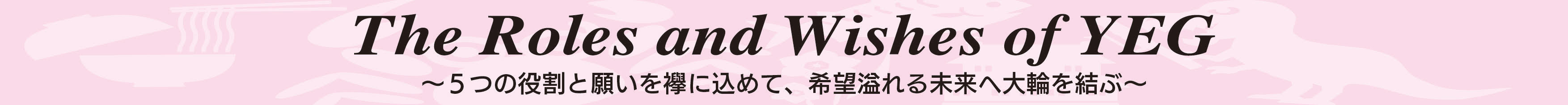 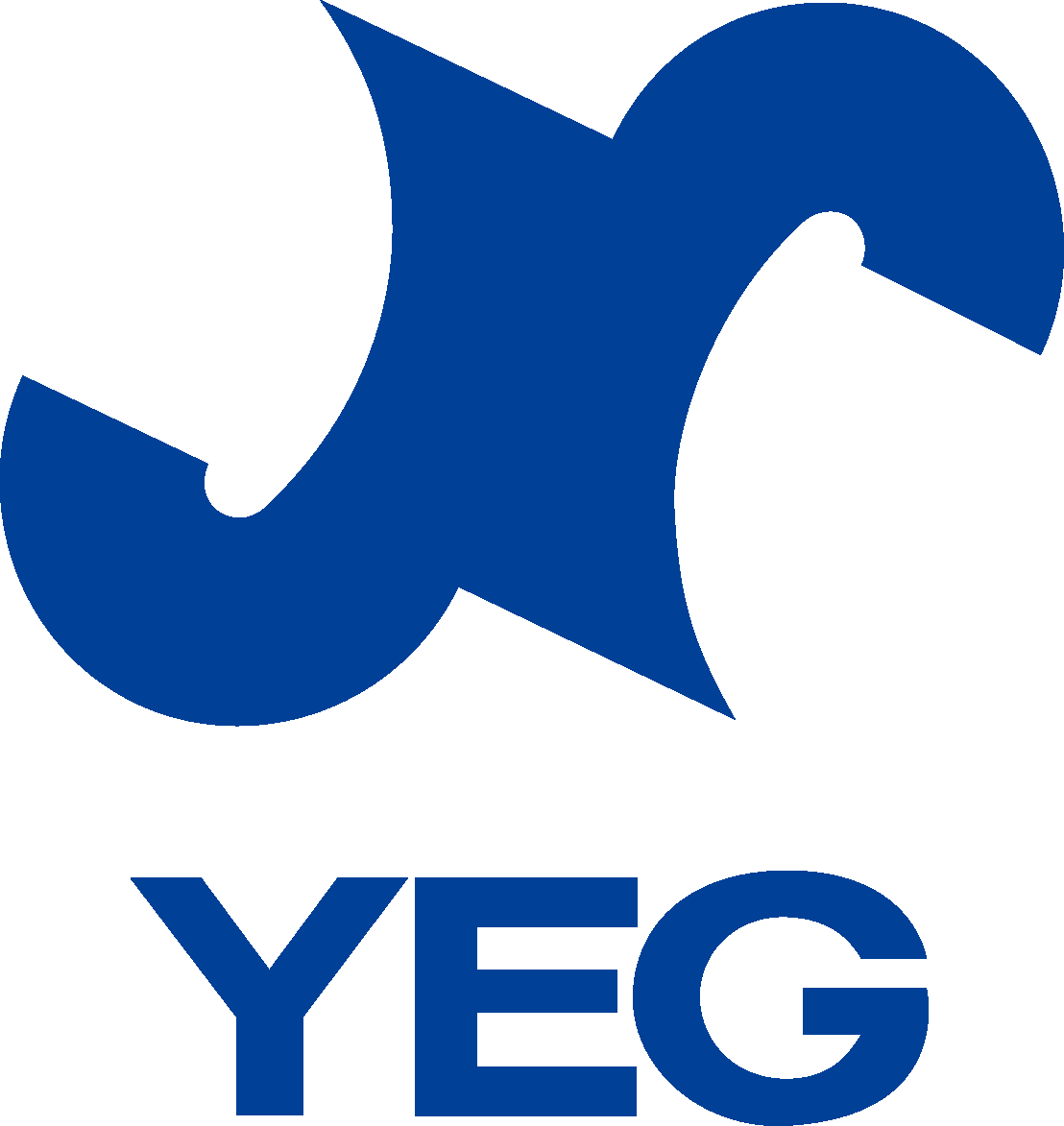 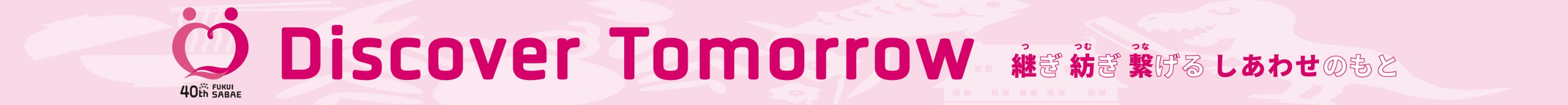 国歌静聴
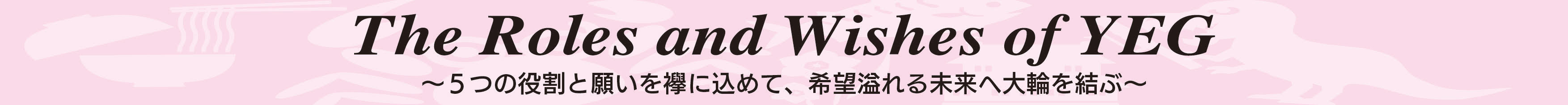 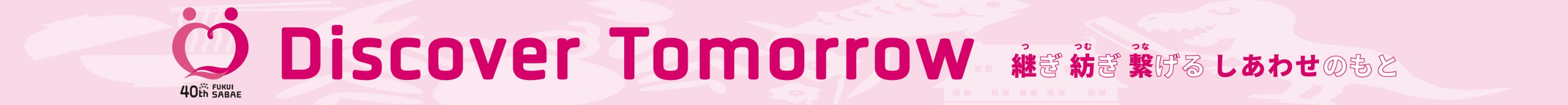 君が代は
千代に八千代に
さざれ石の
巌となりて
苔のむすまで
君が代
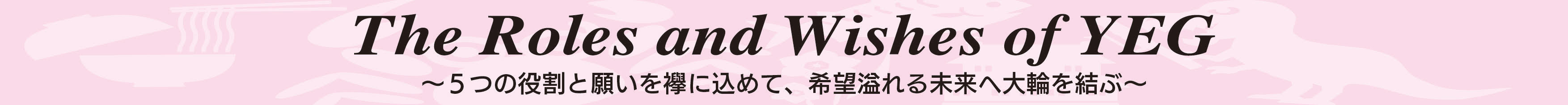 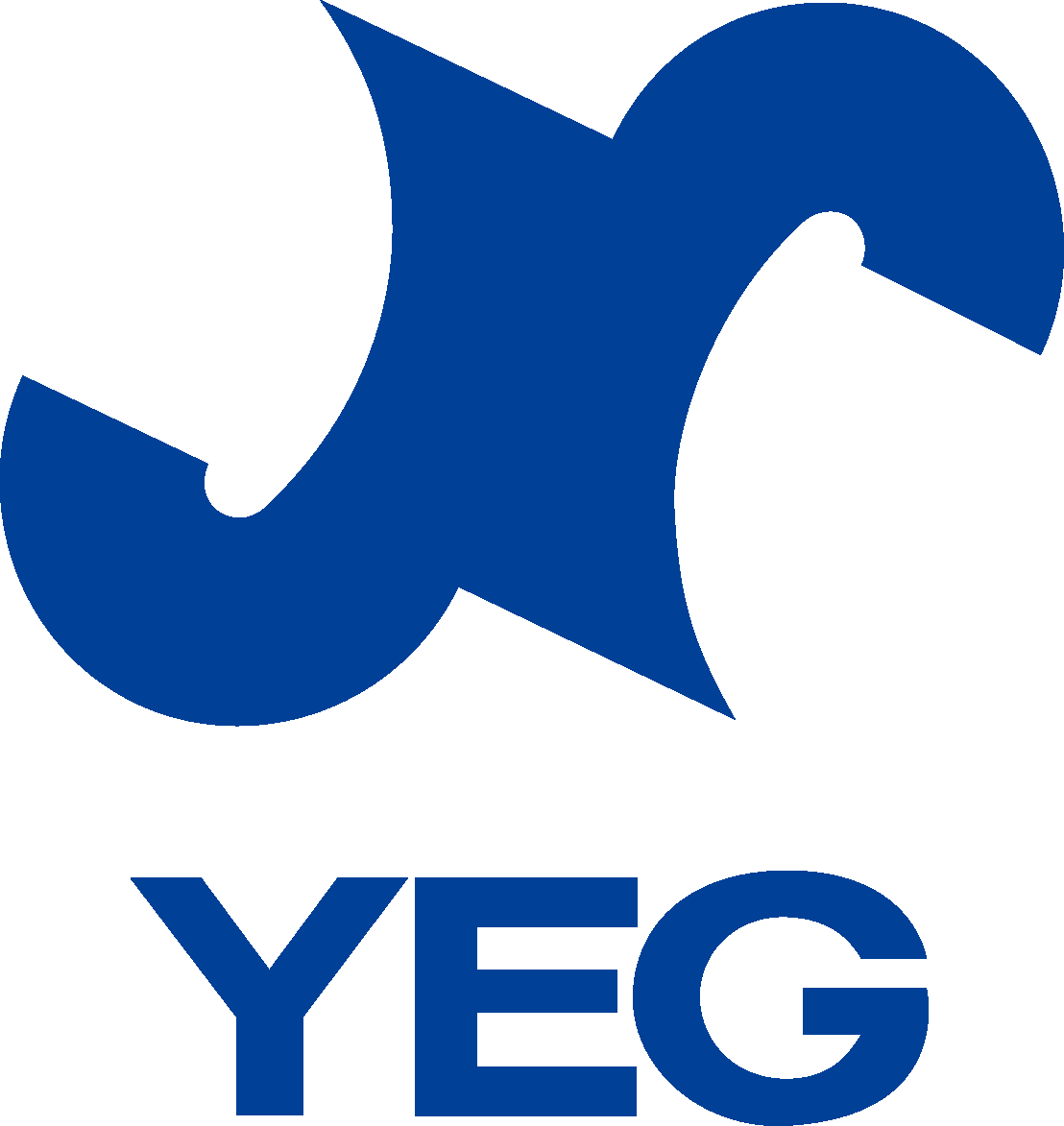 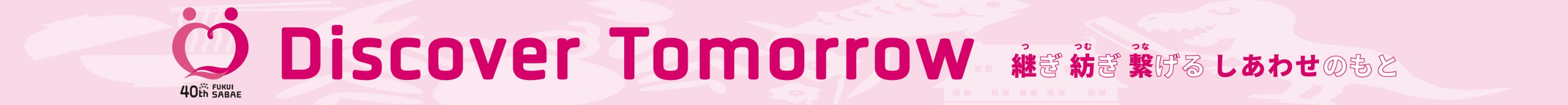 商工会議所青年部の歌

「伸びゆく大地」
静聴
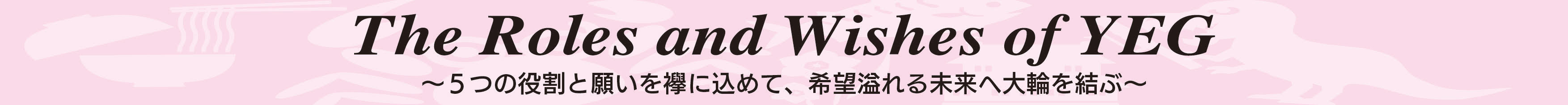 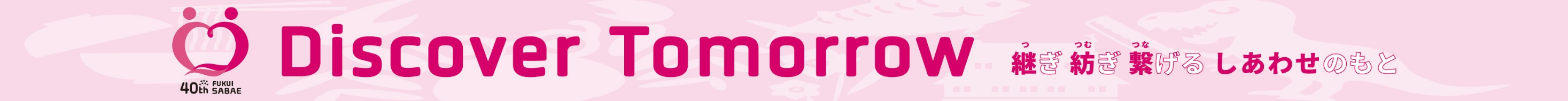 一 伸びゆく大地
　 伸びゆく大地 日本の
　 拡がる街なみ 青い空
　 集える仲間は それぞれに
　 地域を支える 気概持つ
　 願いをかたちに 変えるため
　 商工会議所 青年部
　 求めて我らは 立ち上がる
伸びゆく大地
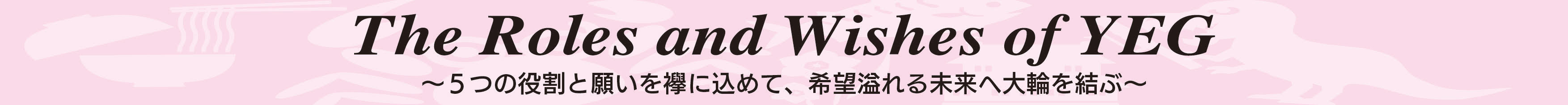 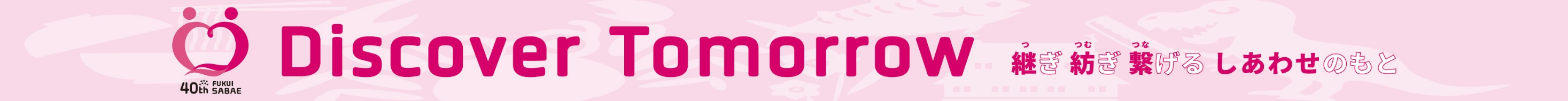 二 幾山河を
　 幾山河を 越えて行く
　 道は果てなく 遠いけど
　 夢追う気持ちは 忘れない
　 人と人とが 語りあい
　 心と心を 結ぶため
　 商工会議所 青年部
　 時代を我らは 先駆ける
伸びゆく大地
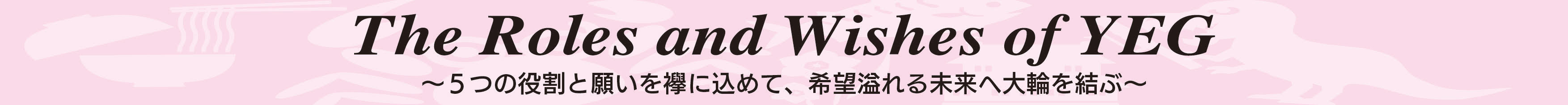 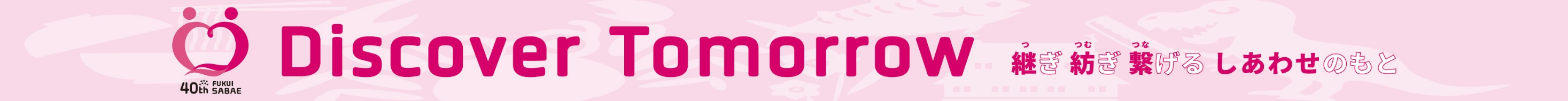 三 自由の海の
　 自由の海の 渚には
　 世界の波が 打ち寄せる
　 歴史の舵は いつの世も
　 熱ある者が 取ってきた
　 豊かな郷土を 築くため
　 商工会議所 青年部
　 明日に我らは 船出する
伸びゆく大地
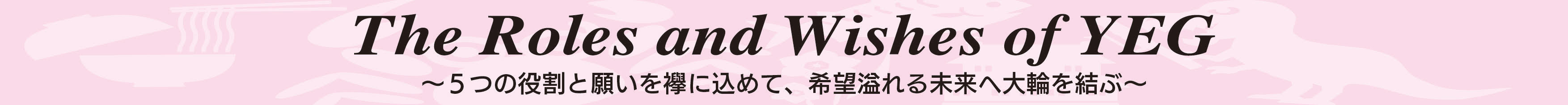 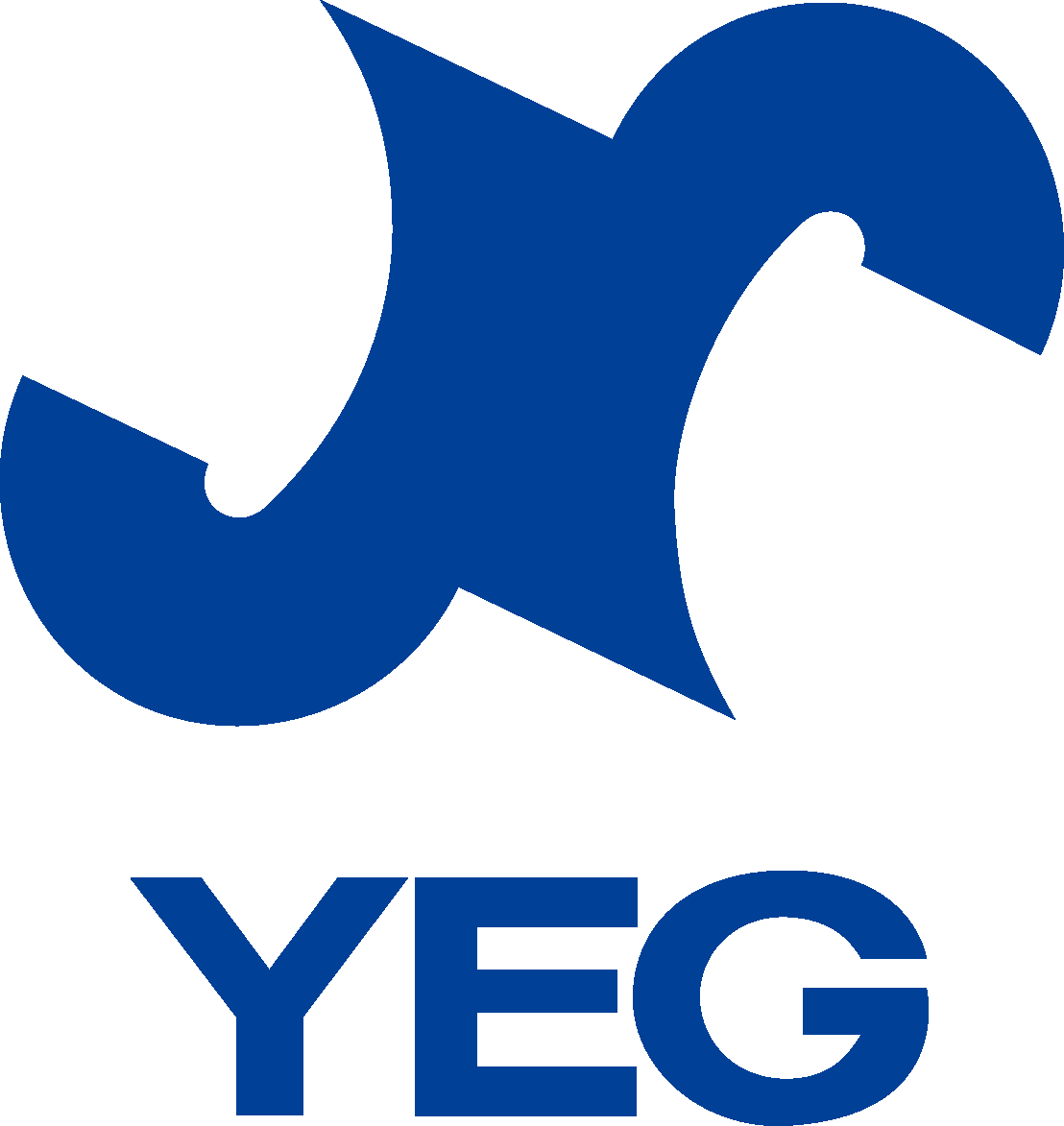 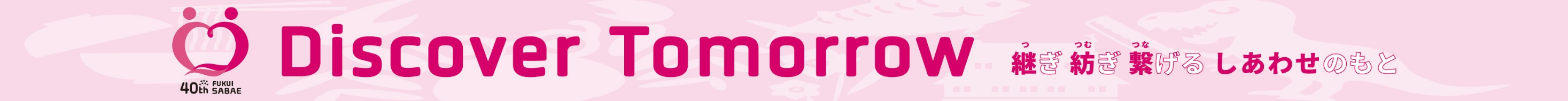 商工会議所青年部

「綱領・指針」朗読
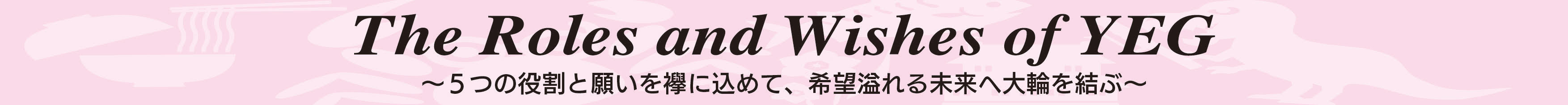 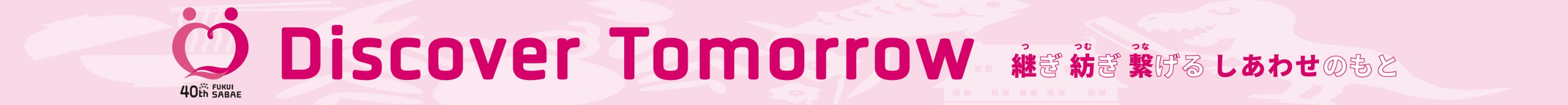 日本商工会議所青年部
第４０回全国大会しあわせ福井さばえ大会
久保田 裕之
大会事務局長
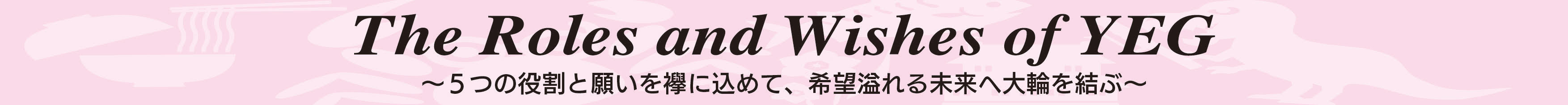 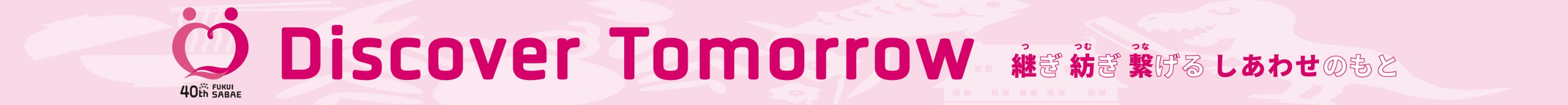 商工会議所青年部は 
地域社会の健全な発展を図る 
商工会議所活動の一翼を担い 
次代への先導者としての責任を自覚し 
地域の経済的発展の支えとなり 
新しい文化的創造をもって 
豊かで住みよい郷土づくりに貢献する
綱　領
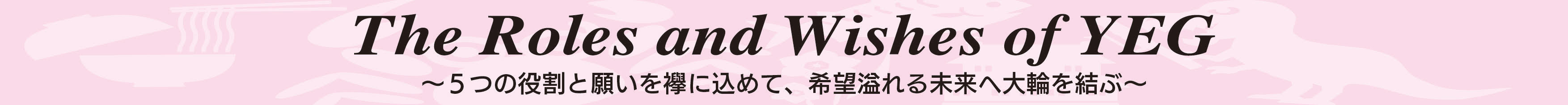 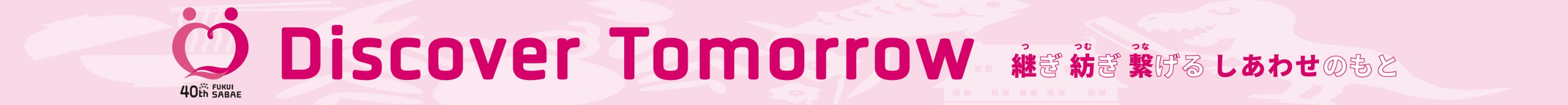 われわれ青年部は

一、地域を支える青年経済人として
　　先導者たる気概で研鑚に努めよう
    
一、国際社会の一員であるべき   
       国際人としての教養を高めよう 
 
一、豊かな郷土を築くために   
       創意と工夫  
       勇気と情熱を傾けよう 
 
一、文化を伝承しつつ   
       新しい文化の創造に向かって
       歩を進めよう 
 
一、行動こそ時代を先駆けるべき
       青年の責務と信じ   
       力を合わせ  国の礎となろう
指　針
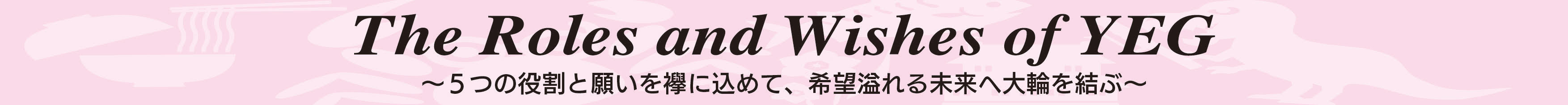 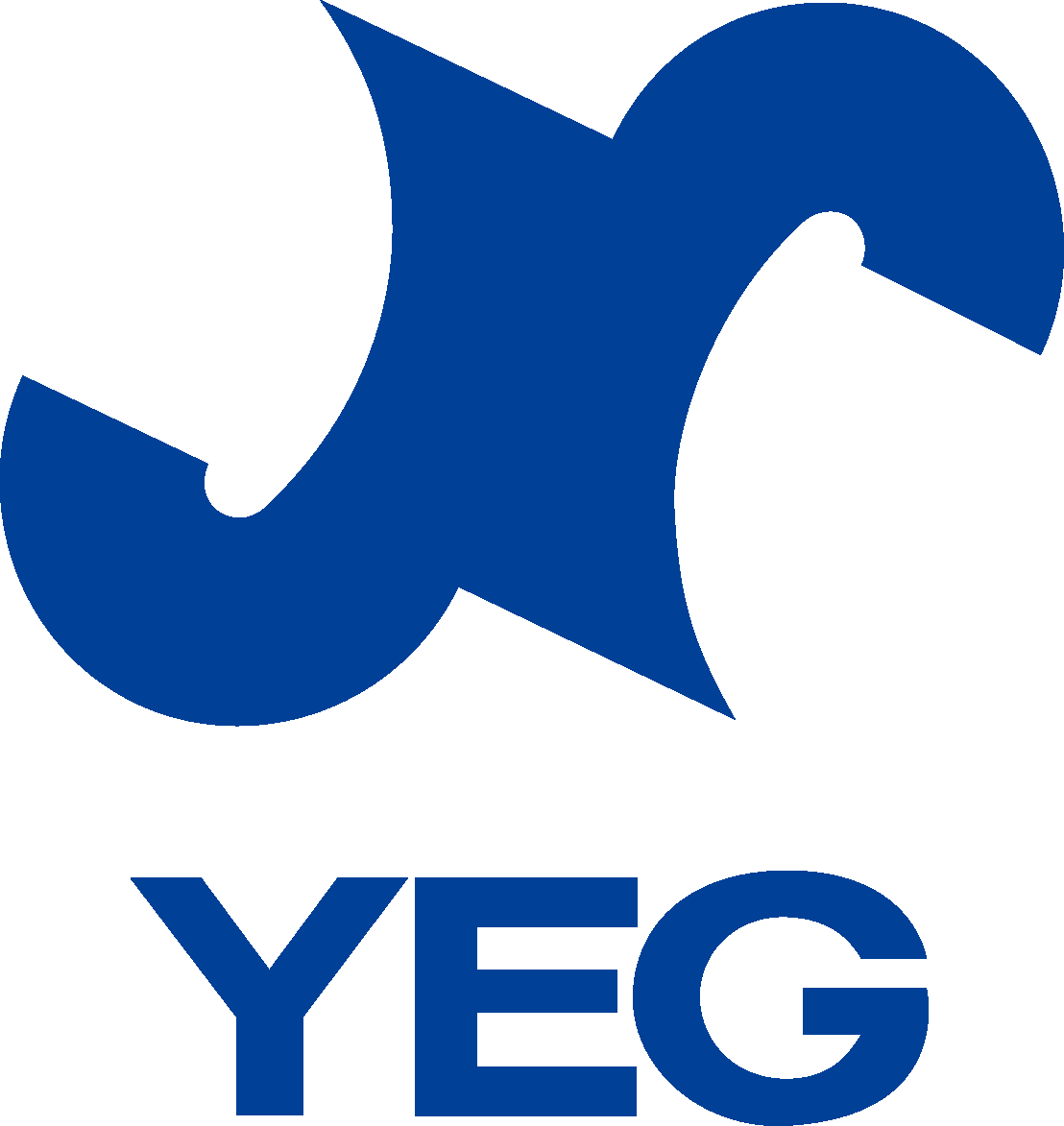 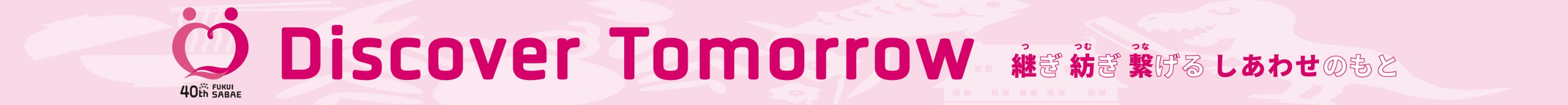 主催者挨拶
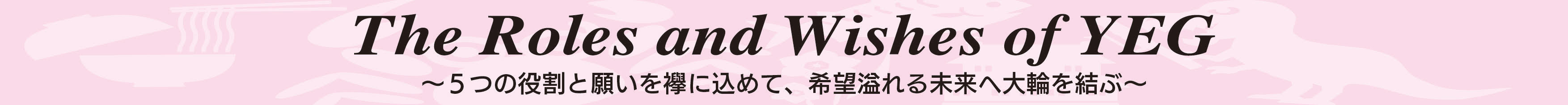 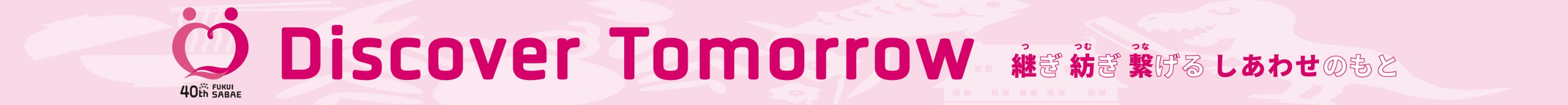 日本商工会議所青年部
米良 充朝
会 長
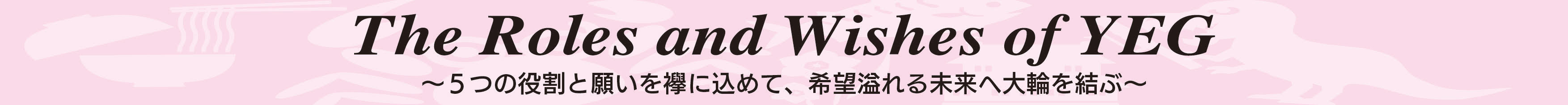 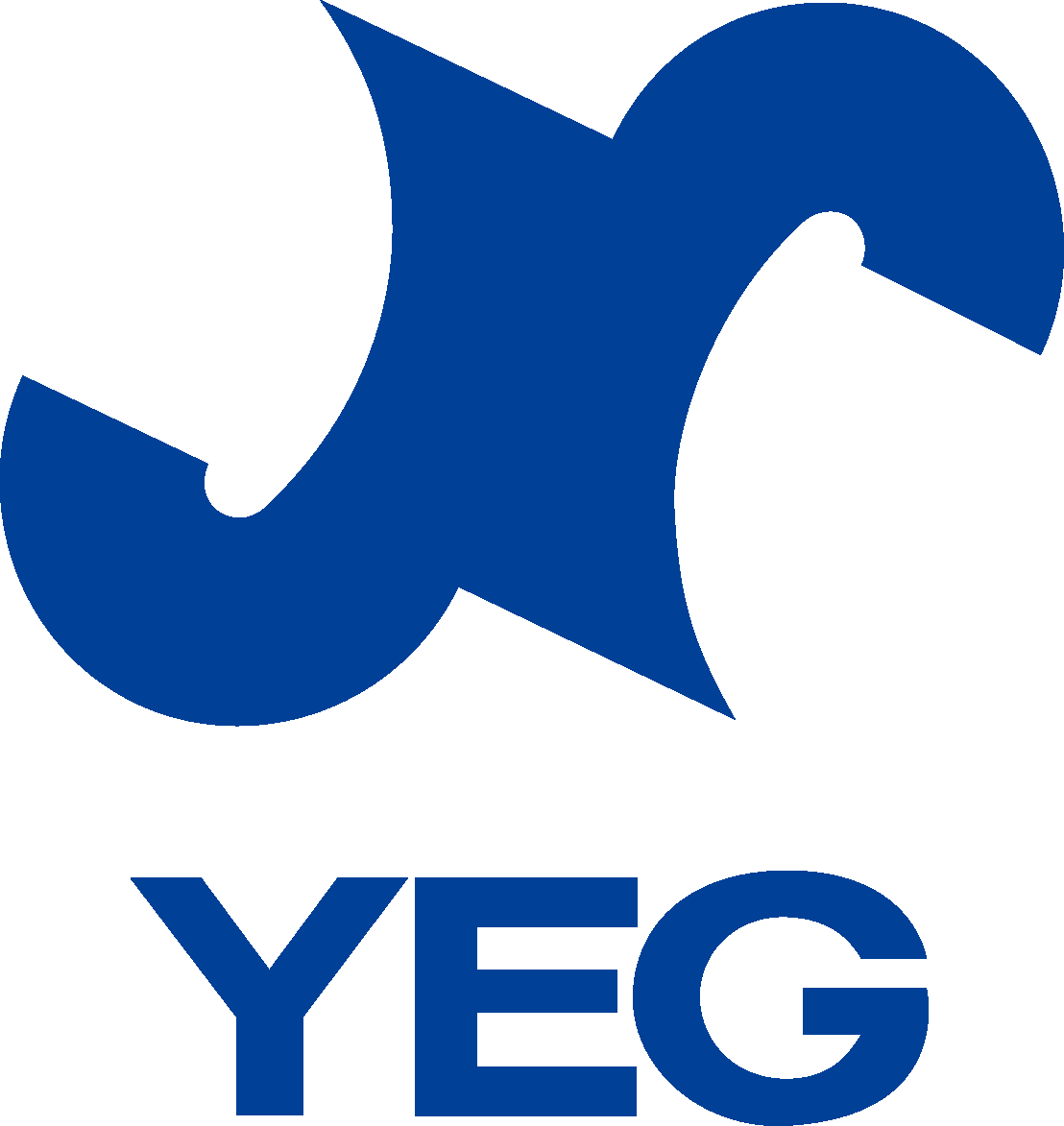 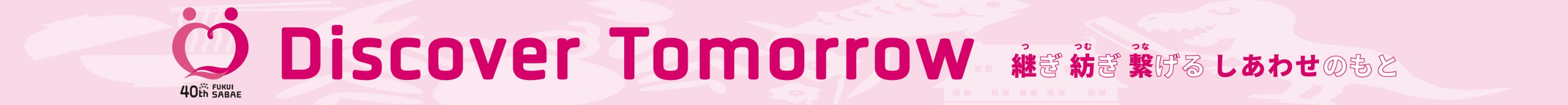 日本商工会議所
三村 明夫
会 頭
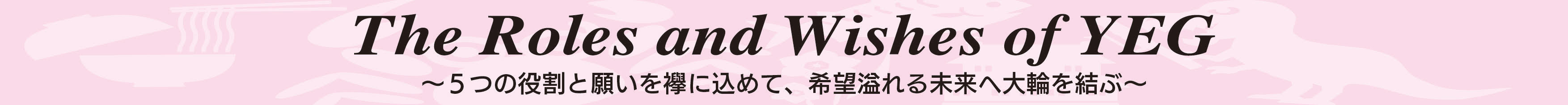 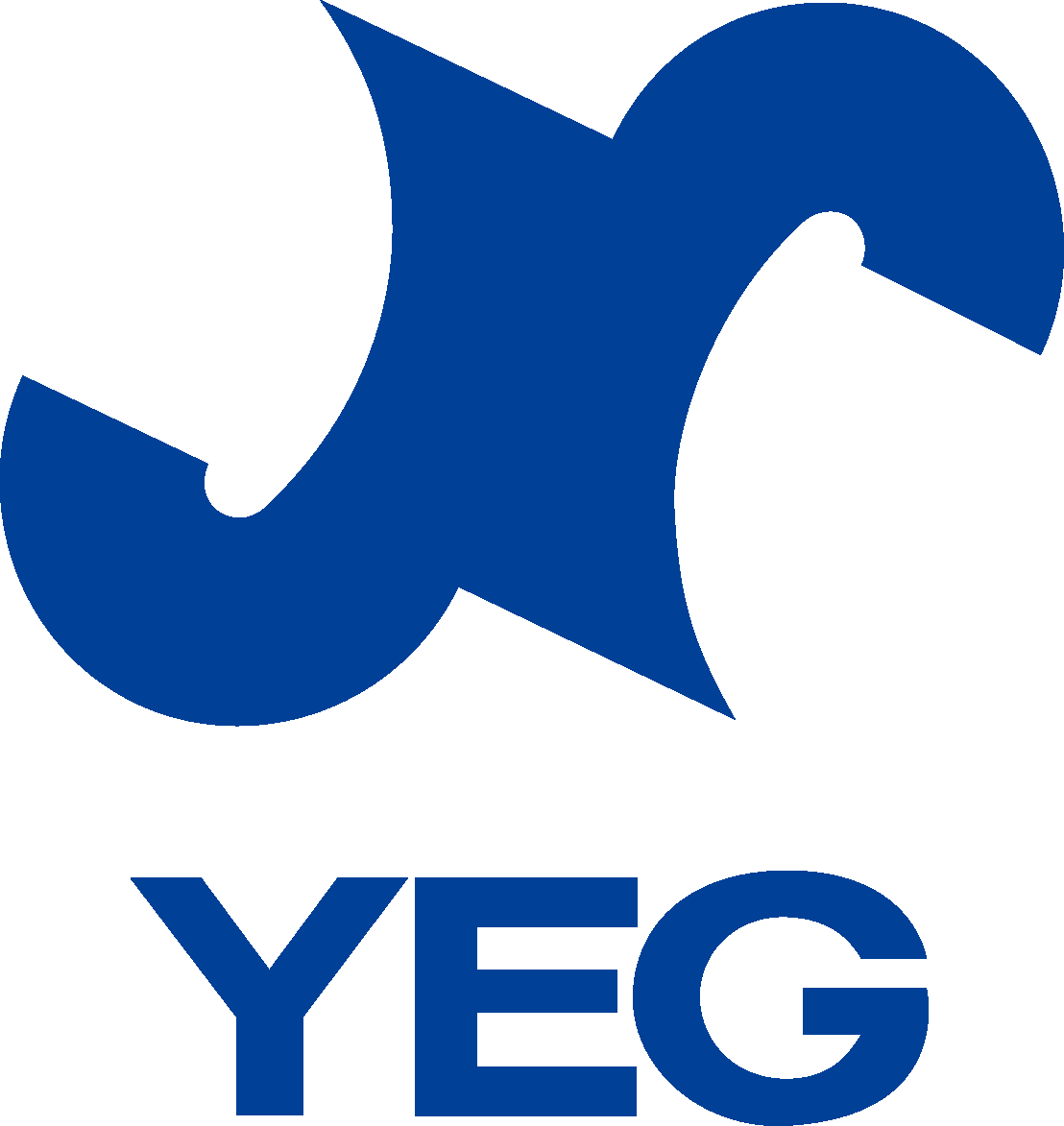 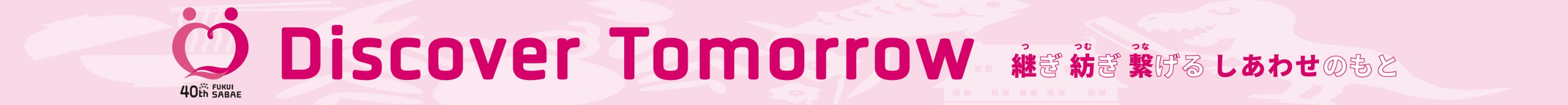 日本商工会議所青年部
第４０回全国大会しあわせ福井さばえ大会
西村 昭宏
大会会長
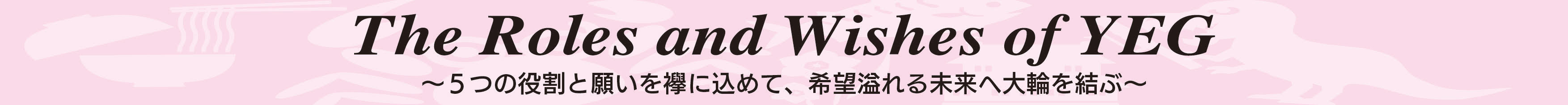 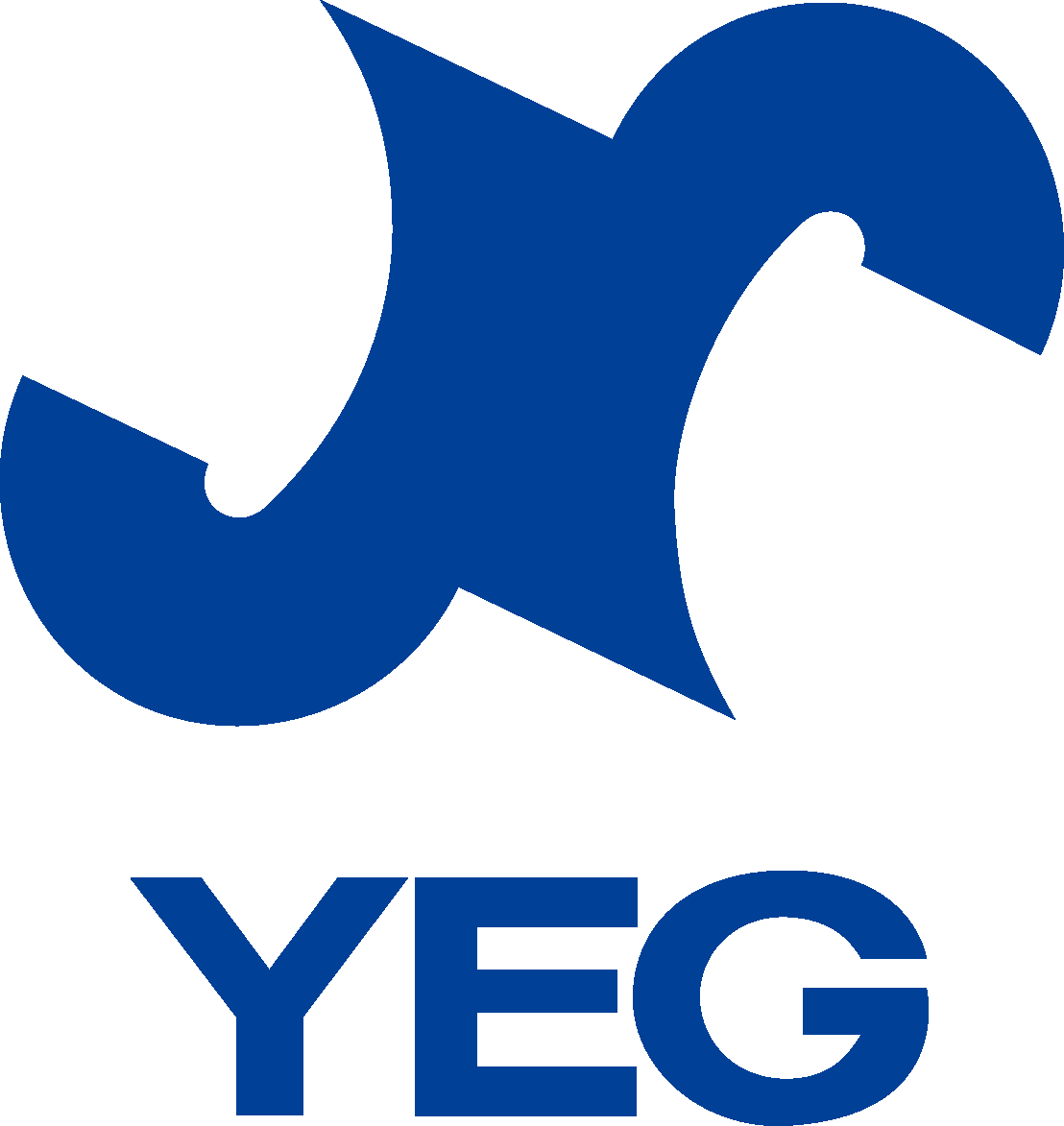 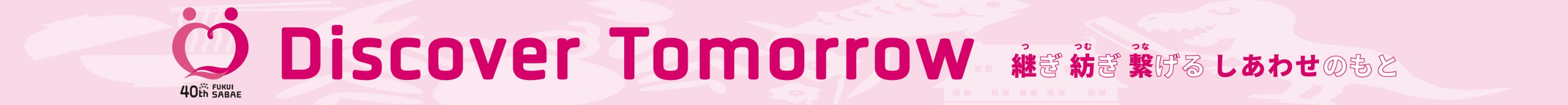 一般社団法人 福井県商工会議所連合会
伊東 忠昭
会 頭
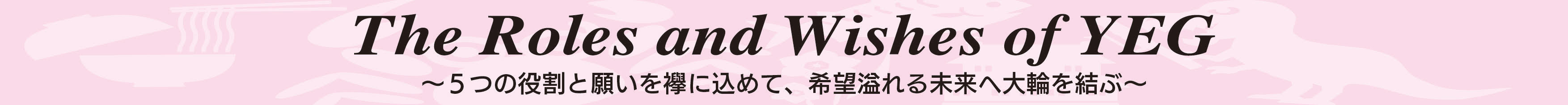 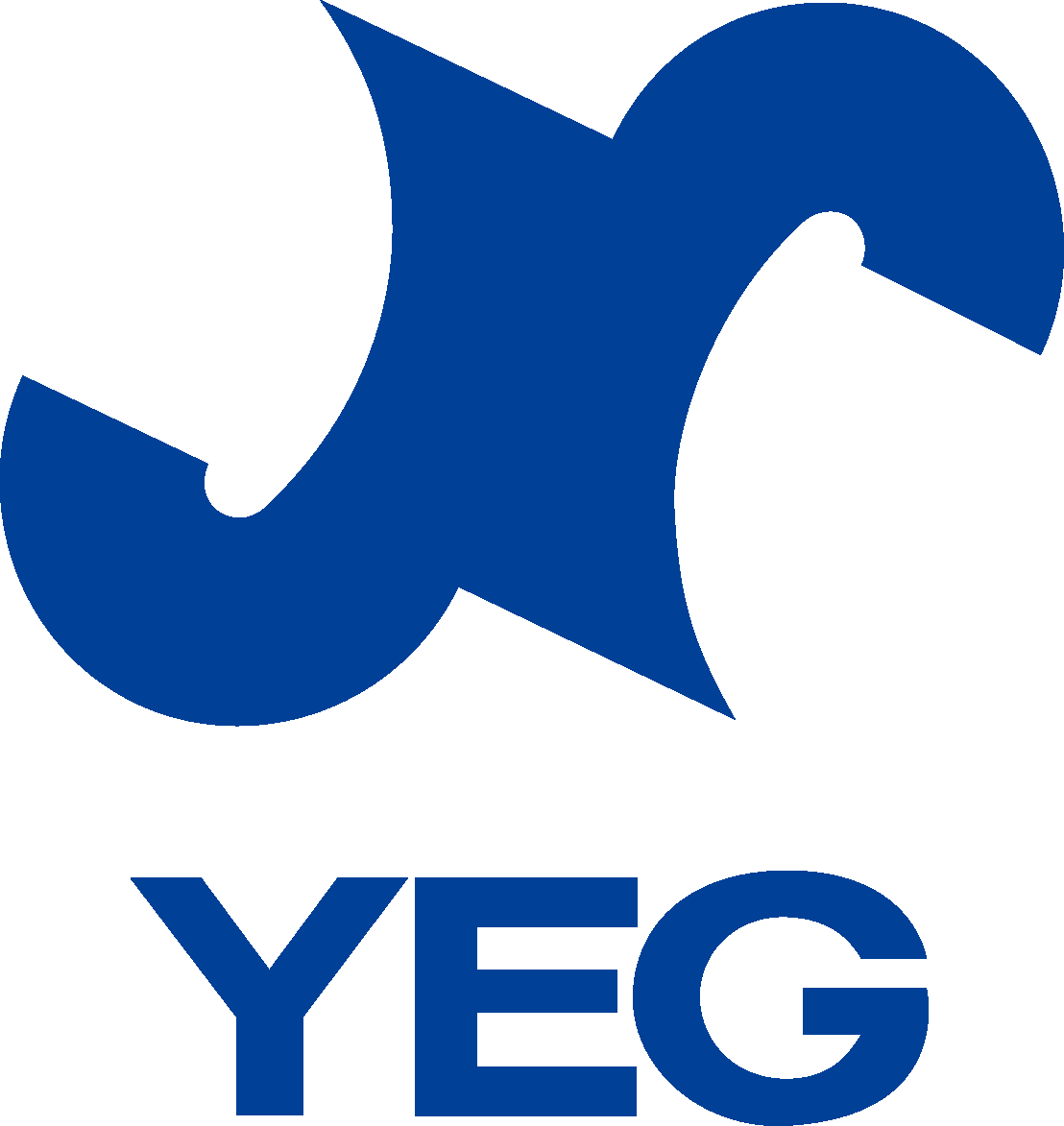 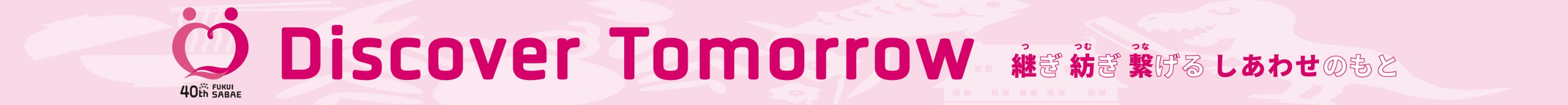 鯖江商工会議所
黒田 一郎
会 頭
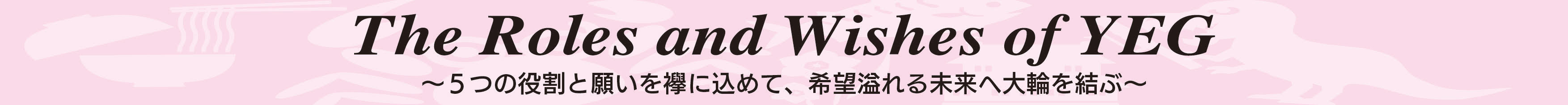 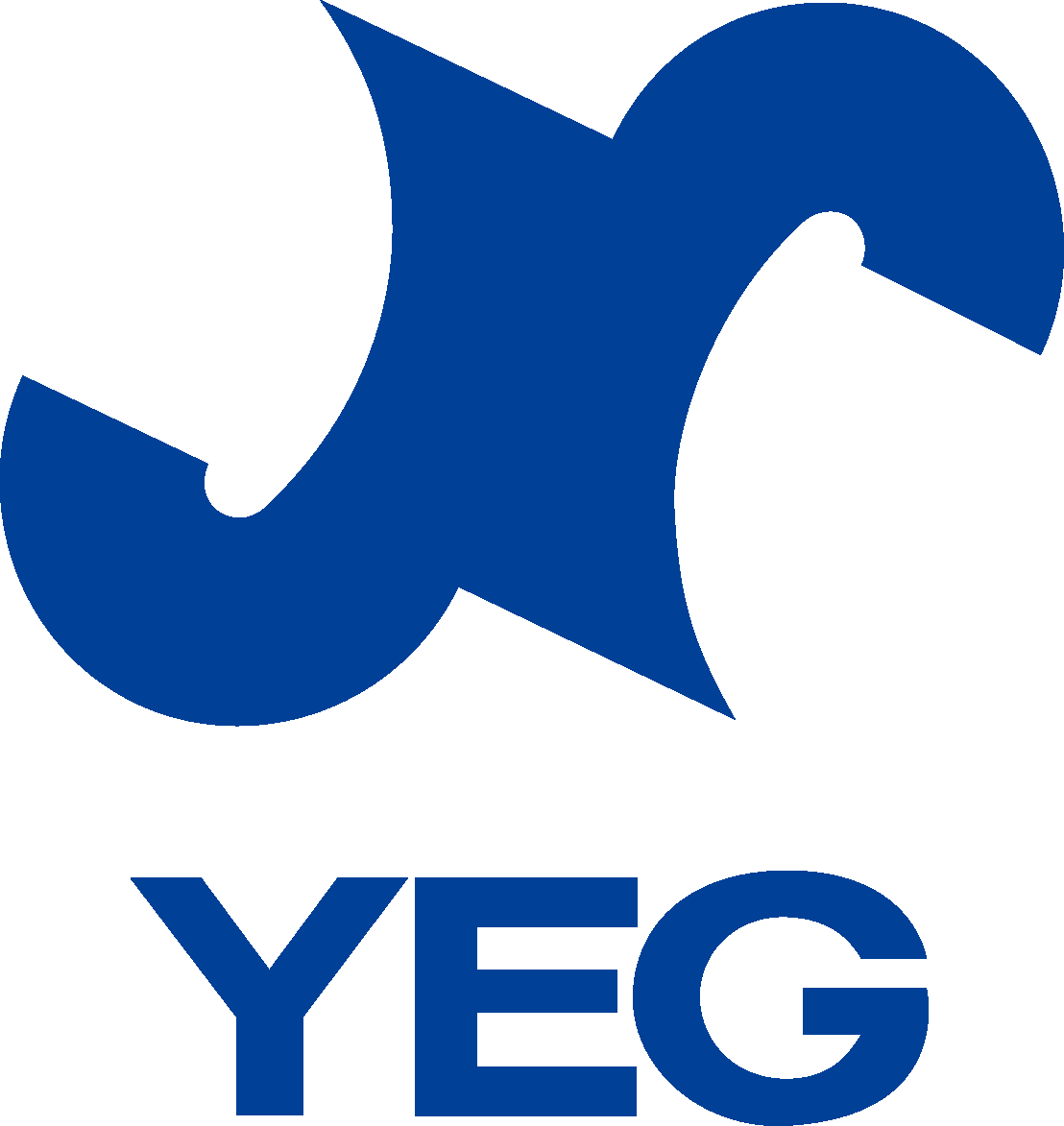 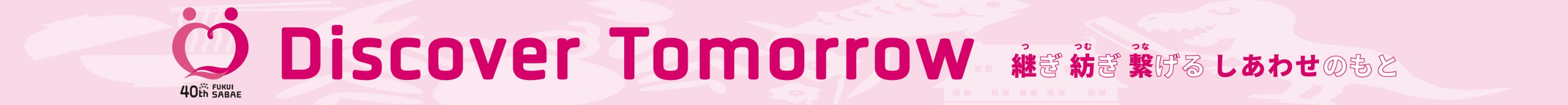 福井県商工会議所青年部連合会
菊  祥行
会 長
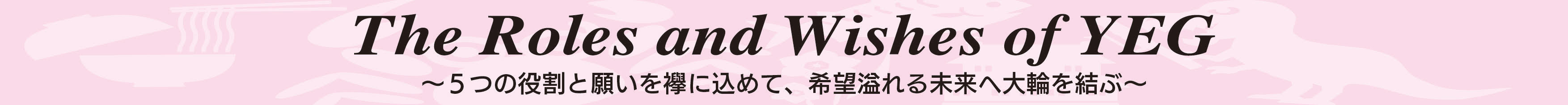 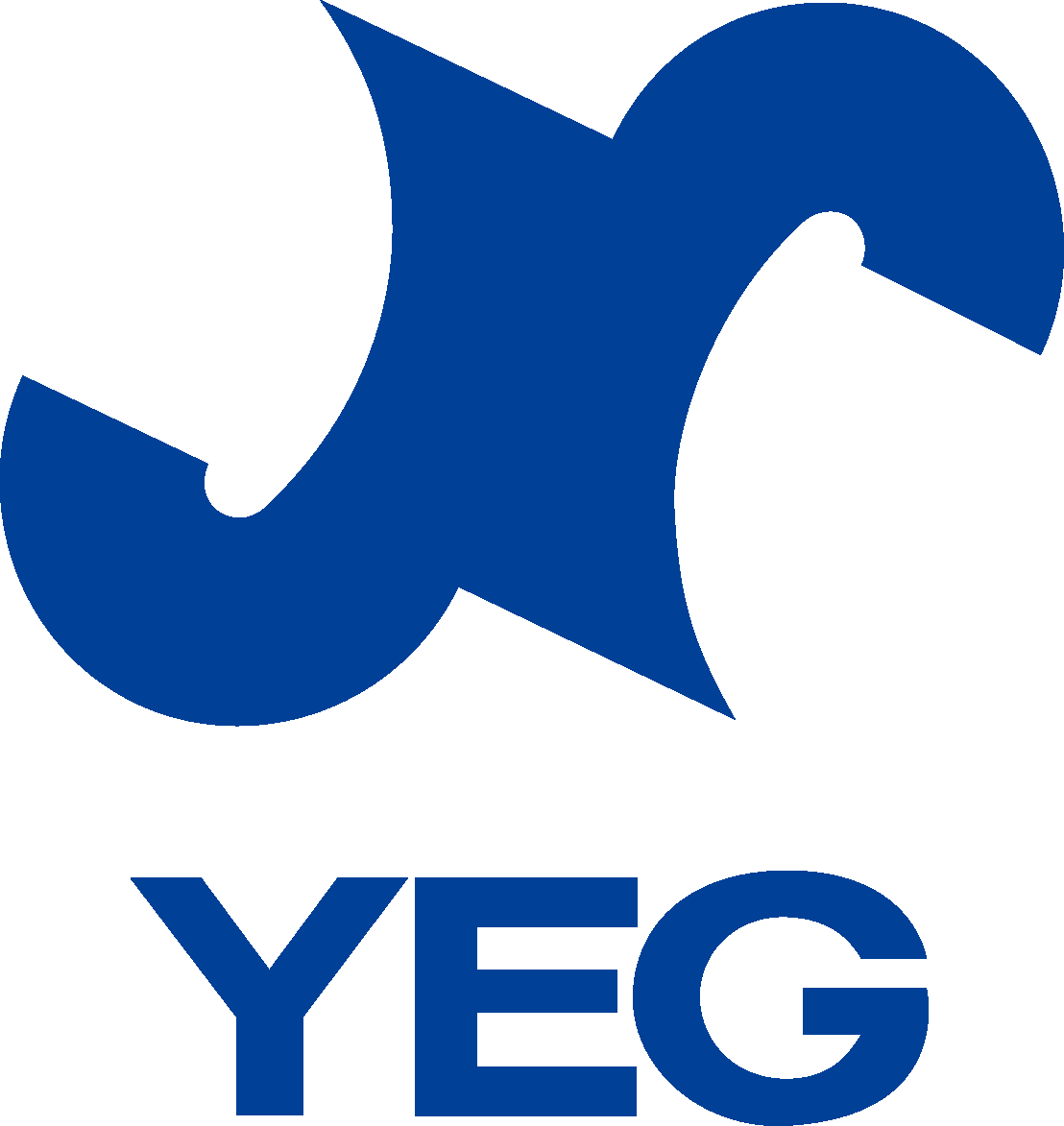 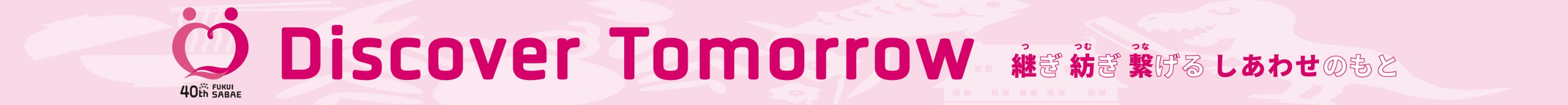 来賓祝辞
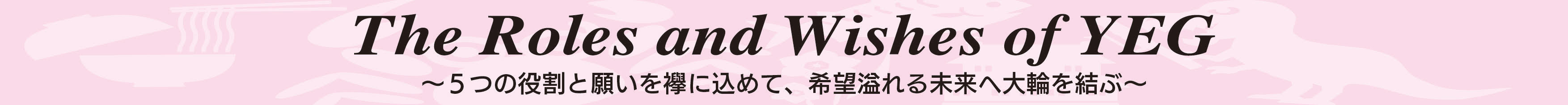 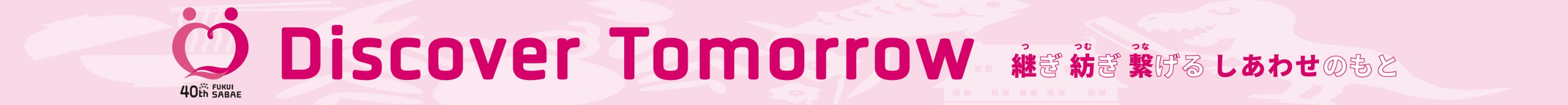 福井県知事
杉本 達治 様
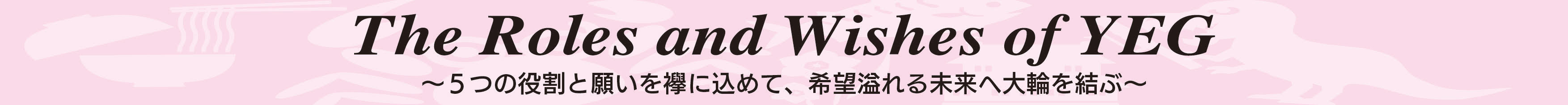 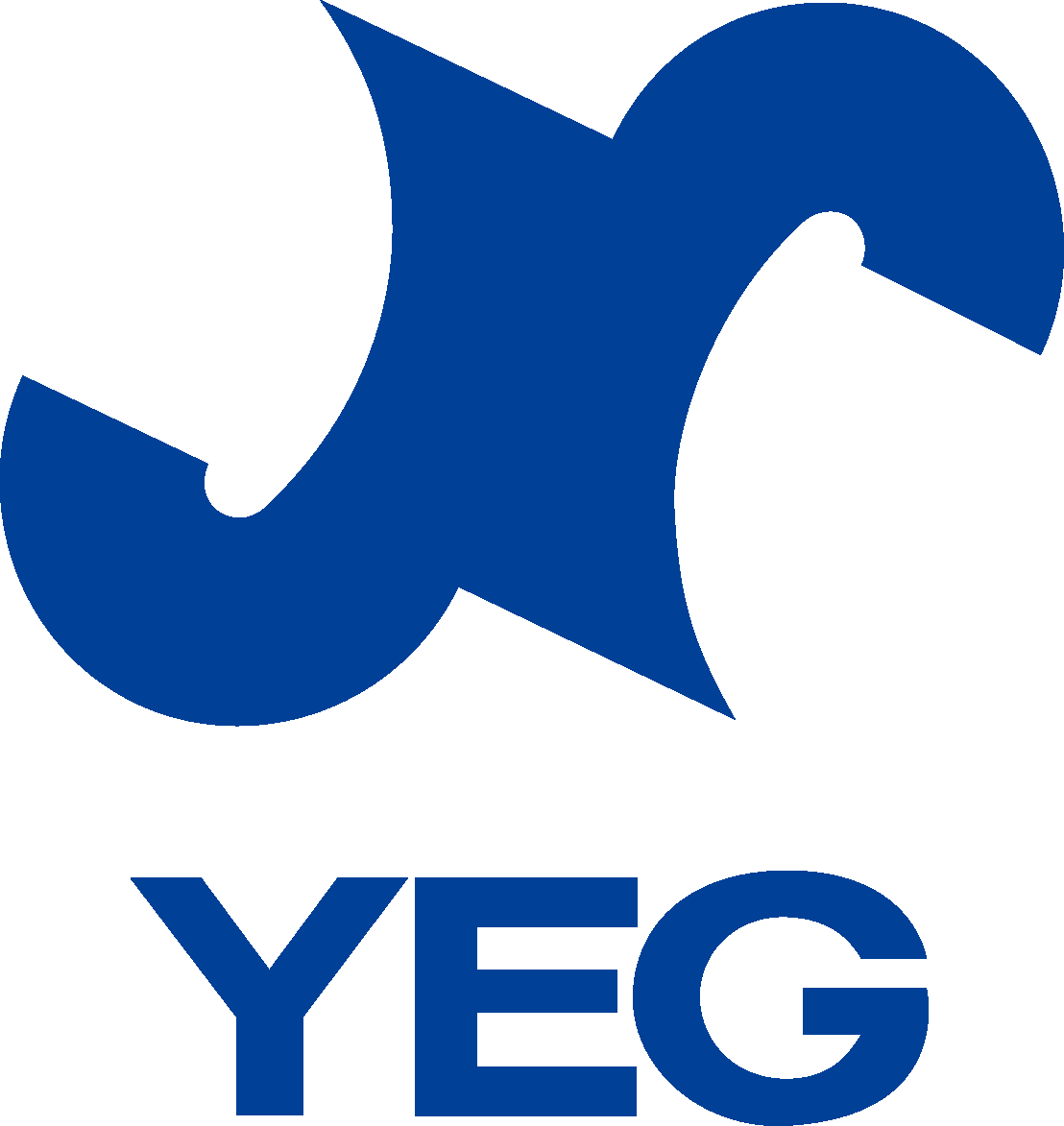 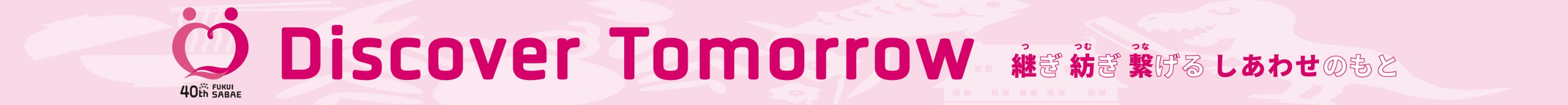 鯖江市長
佐々木 勝久 様
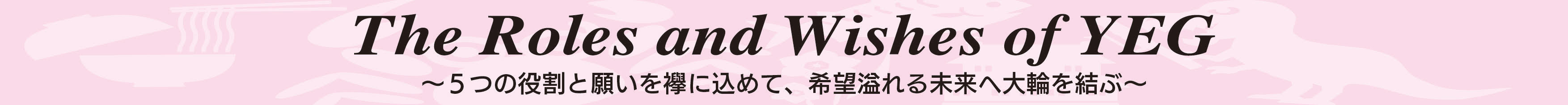 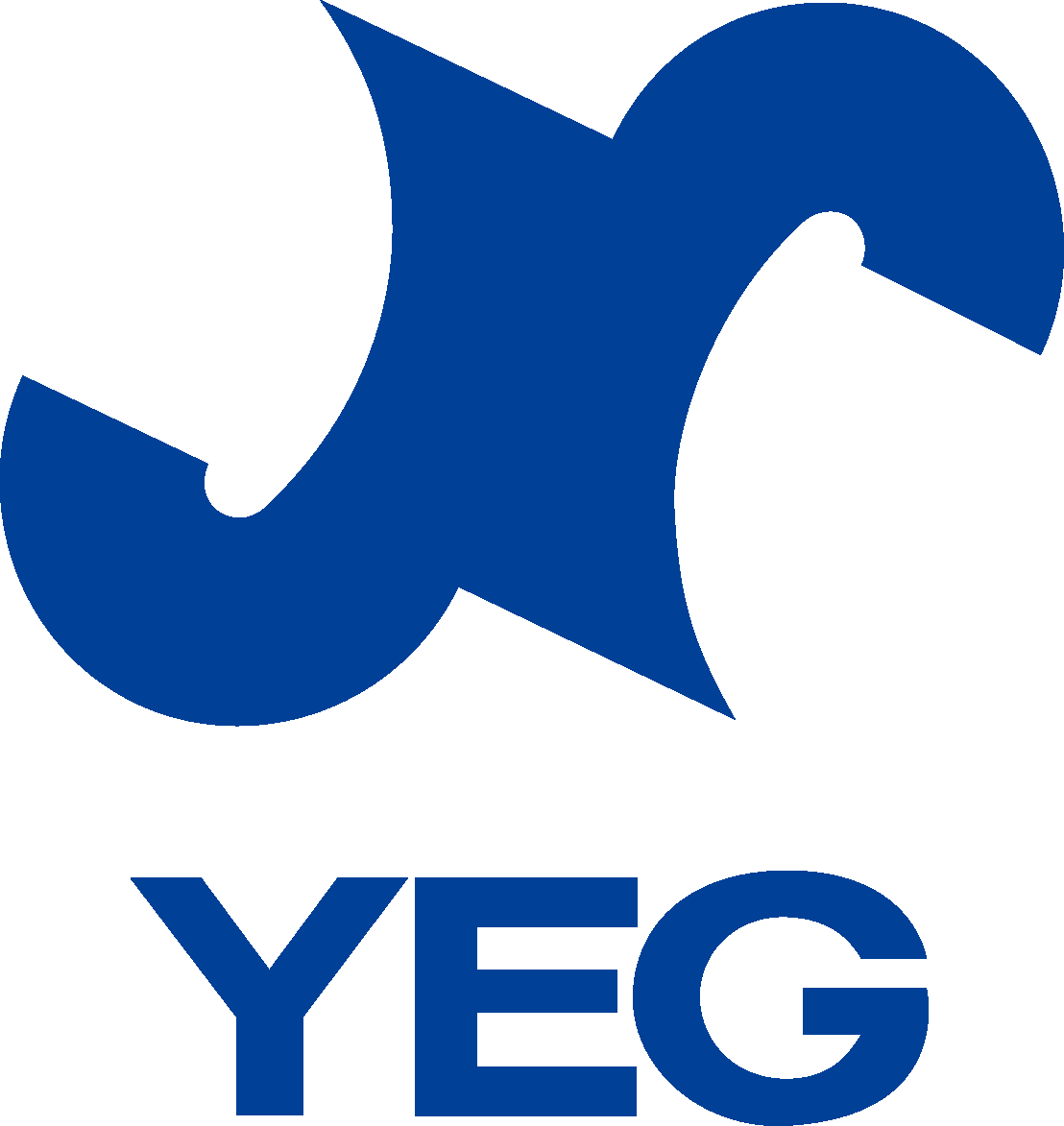 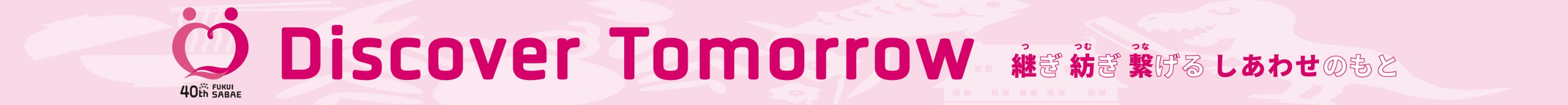 来賓紹介
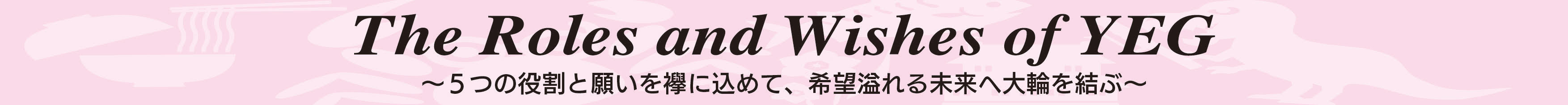 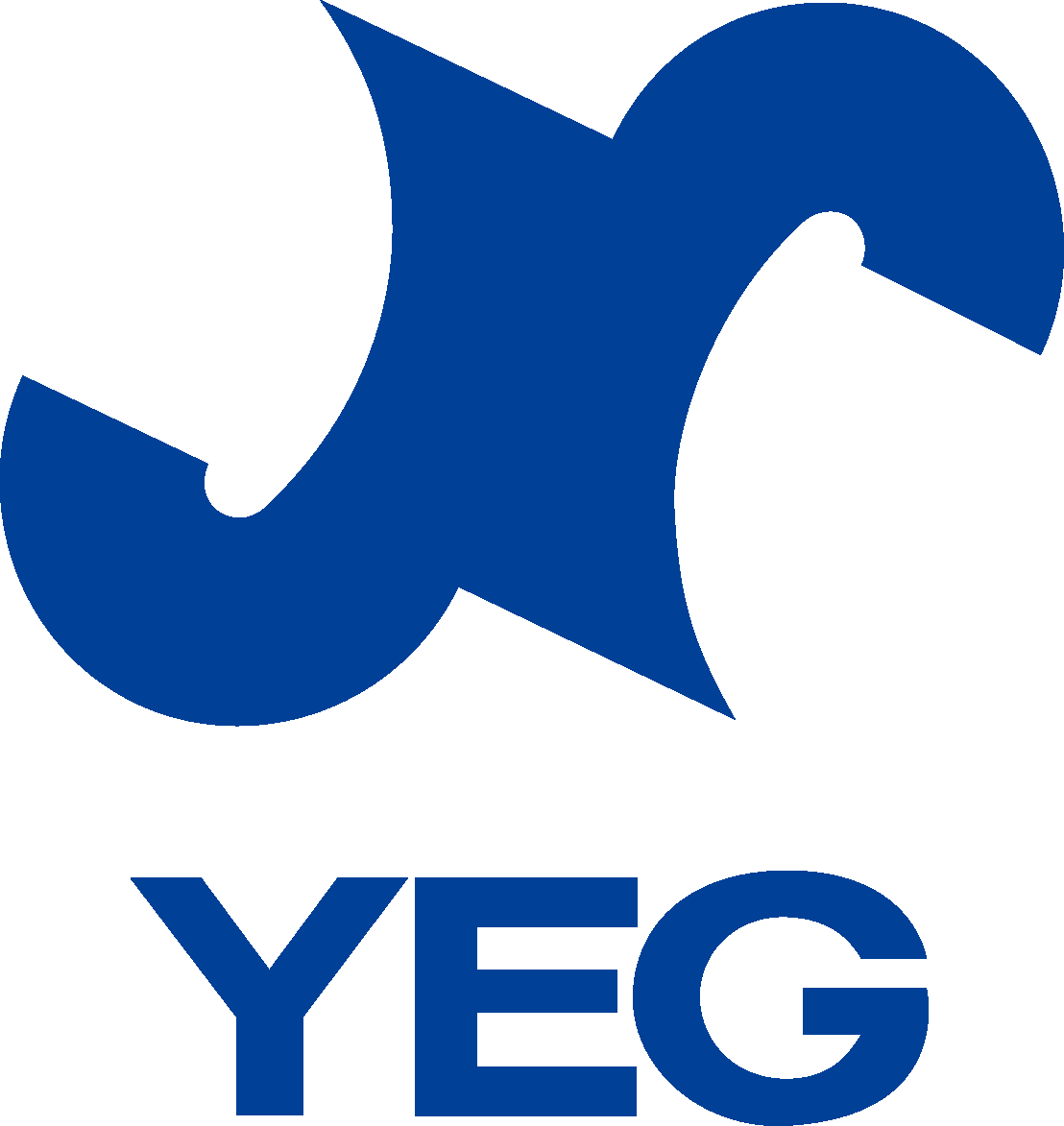 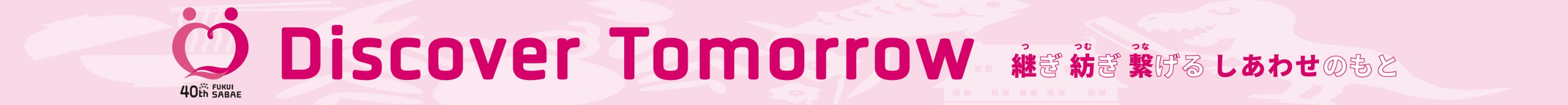 祝電披露
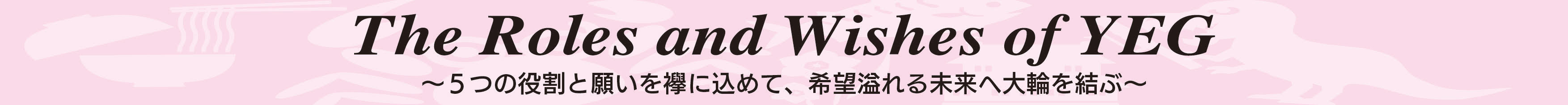 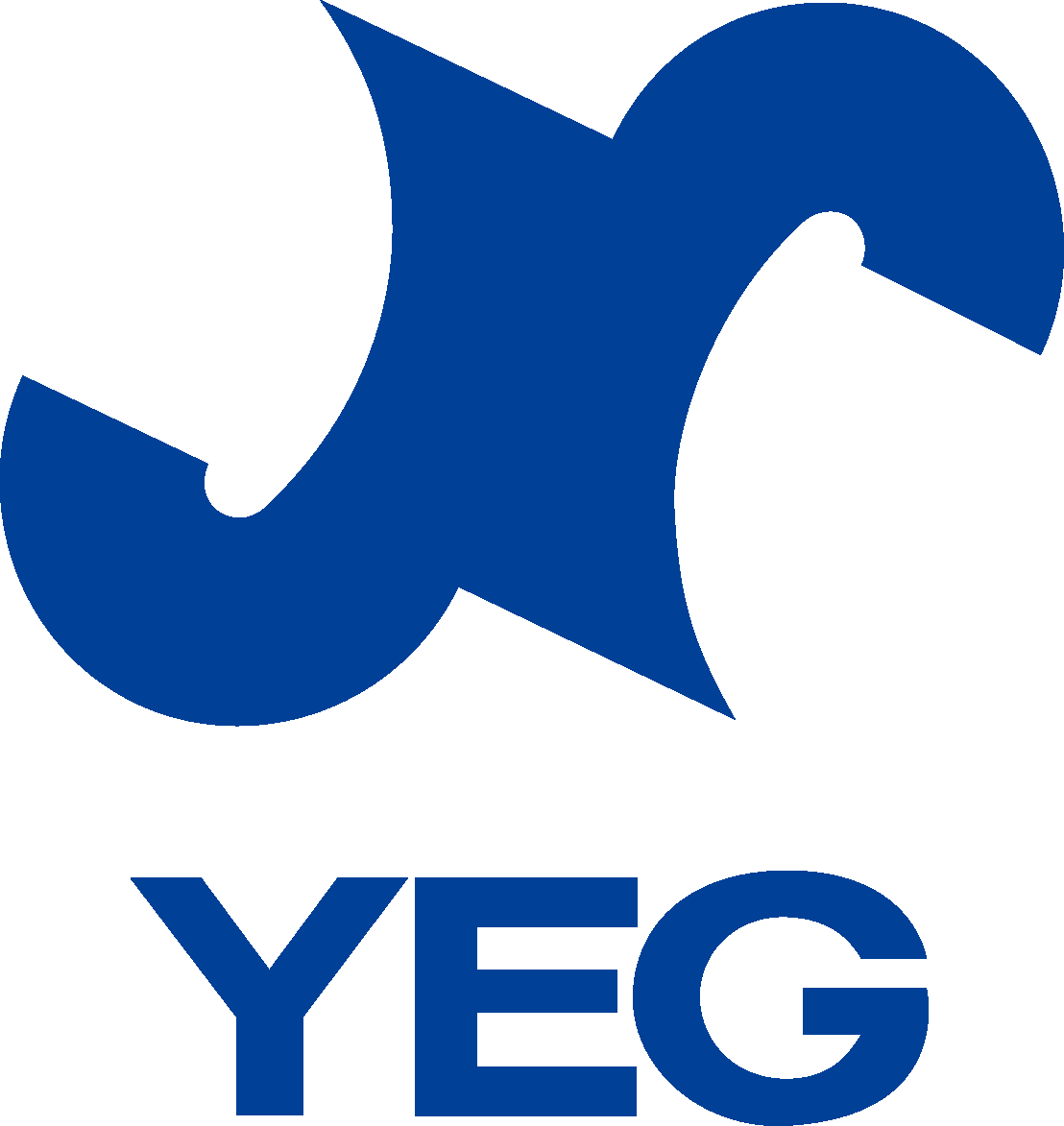 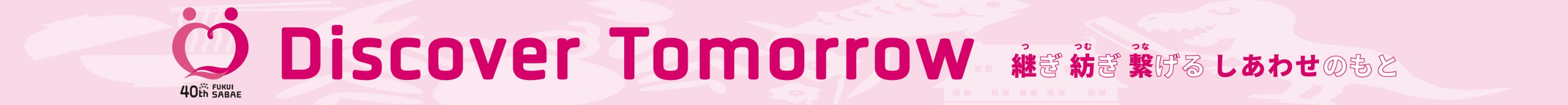 主催者紹介
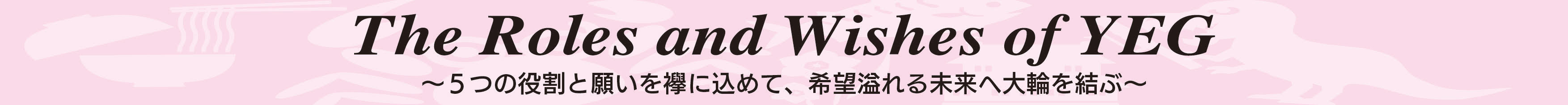 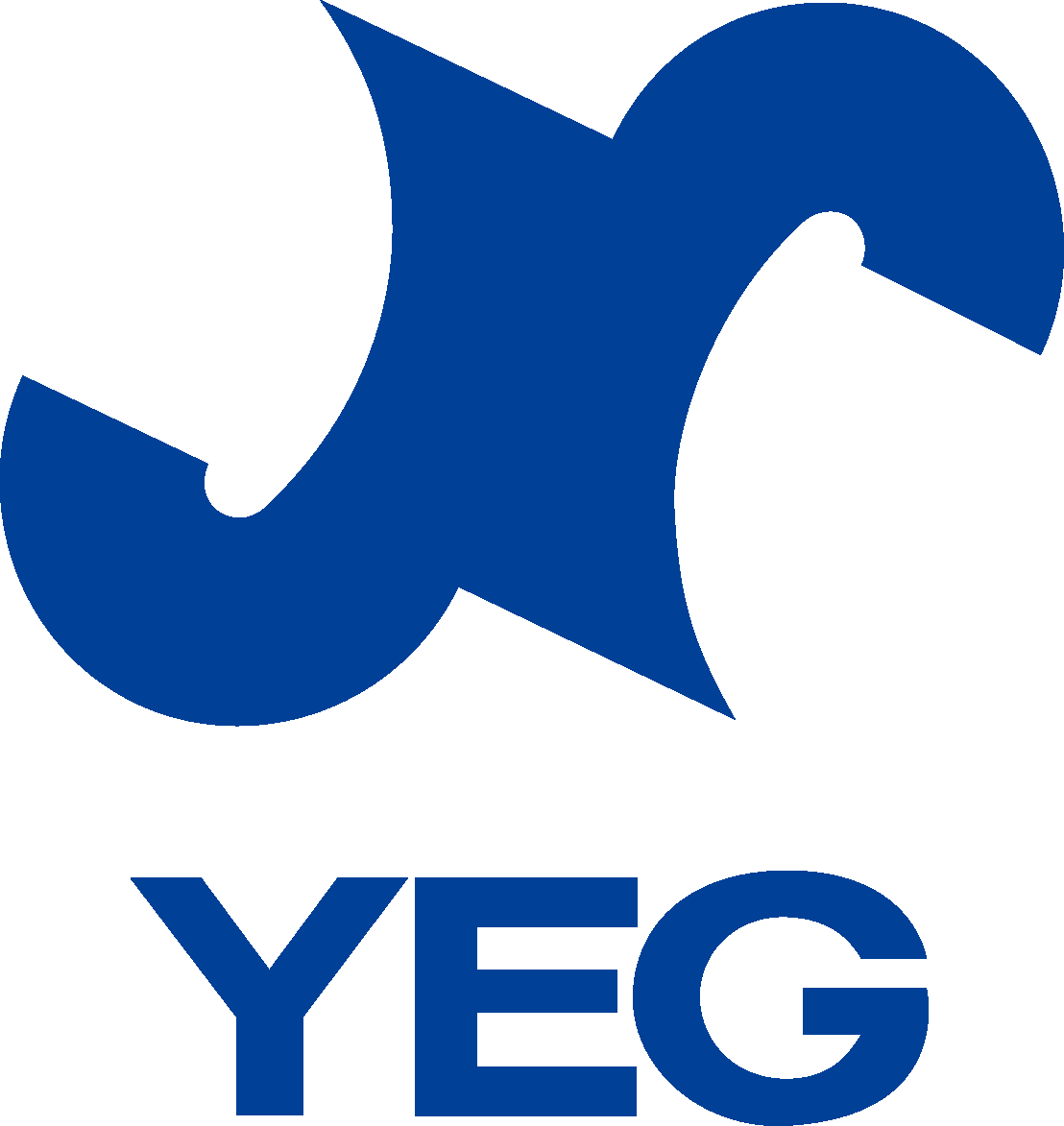 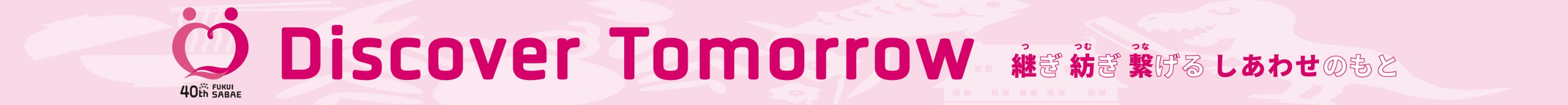 日本商工会議所青年部
政策提言委員会
政策提言書手交式
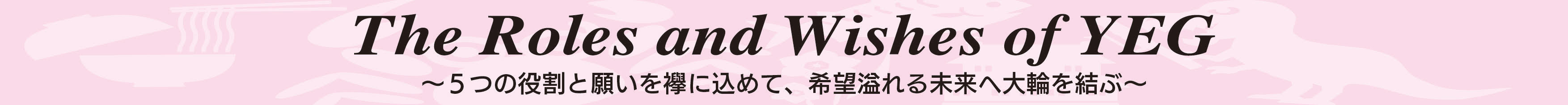 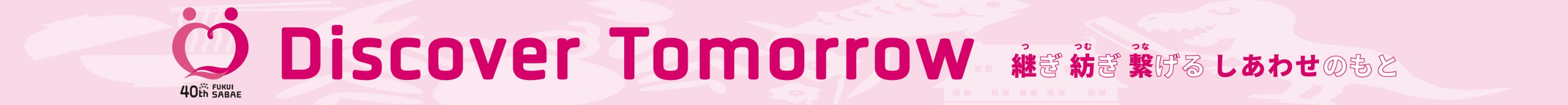 日本商工会議所青年部
政策提言委員会
中村 守
委　員　長
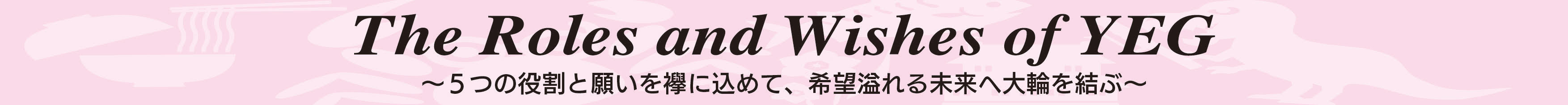 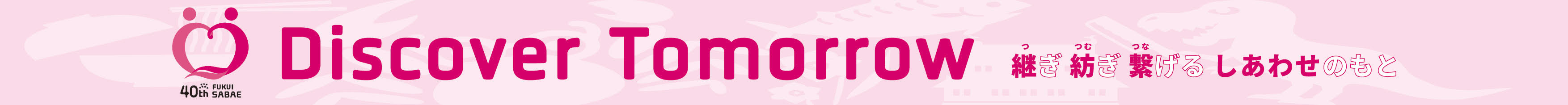 新型コロナウイルスに関する緊急アンケート
2020年5月25日～6月28日 ／ 回答数 7059件
政策提言に関する単会会長アンケート
郷創塾（全国会長研修会 全体研修）
日本商工会議所に対する政策提言
2020年11月20日
2020年7月26日～8月7日 ／ 回答数 415件
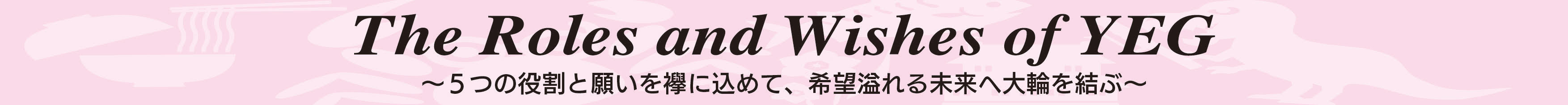 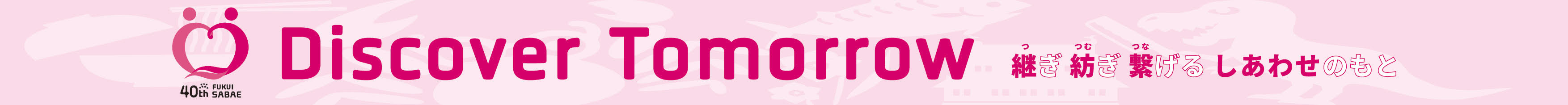 令和2年度　政策提言
「ウィズコロナ・アフターコロナ」
「地方の人手不足」
「ＤＸ（デジタルトランスフォーメーション）」
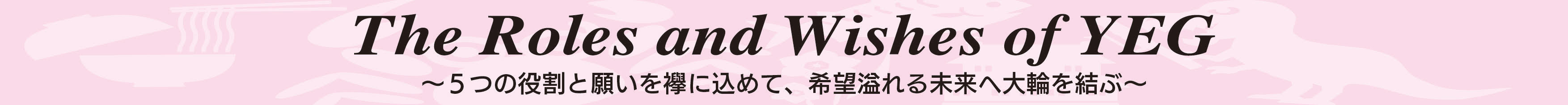 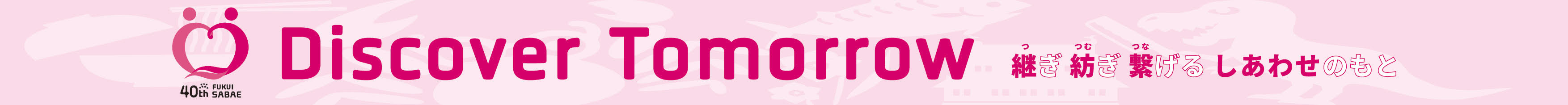 令和2年度　政策提言
「ウィズコロナ・アフターコロナ」
コロナ禍における事業整理と再起業支援


新型コロナウイルス感染における企業の支援策
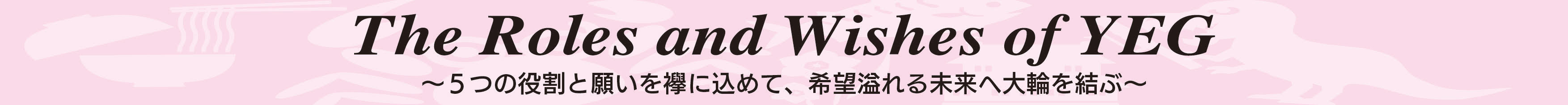 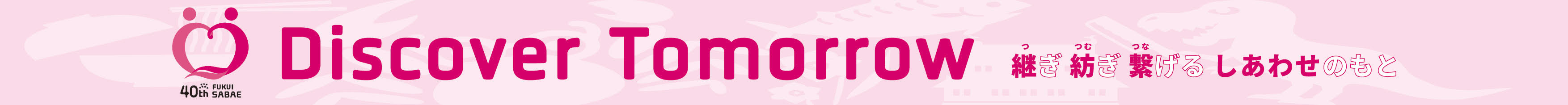 令和2年度　政策提言
「地方の人手不足」
・中小企業が大卒新卒採用にチャレンジできる就職サイト利用料支援制度の創設

・地元を離れる高校卒業生と接点をもち続け、将来のＵターン就職に繋がる
　取り組みへの支援制度の創設

・商工会議所が行う起業家精神醸成への取り組みに対する支援制度と
　「起業家精神醸成企業」認定・助成制度の創設
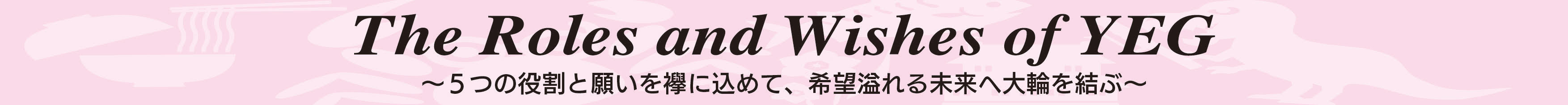 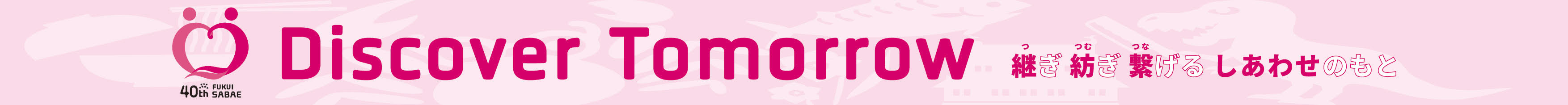 令和2年度　政策提言
「ＤＸ（デジタルトランスフォーメーション）」
・法人用マイナンバーICカード制度の創設と活用


・中小企業への電子取引・申請の普及促進のための優遇措置
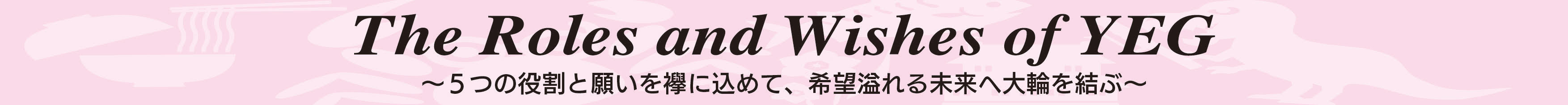 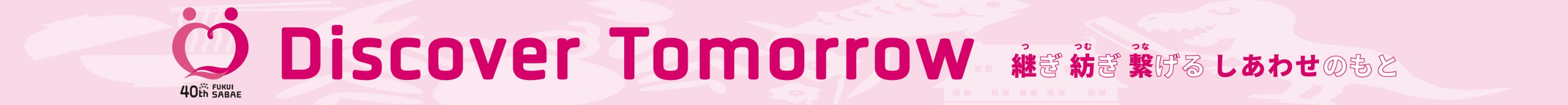 日本商工会議所青年部
政策提言委員会
政策提言書手交式
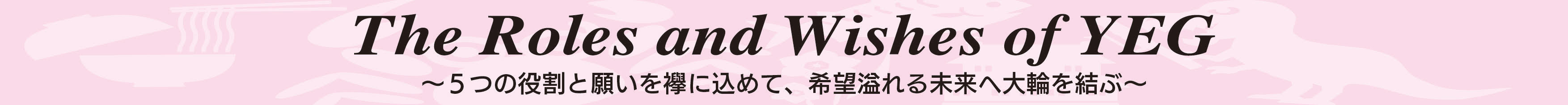 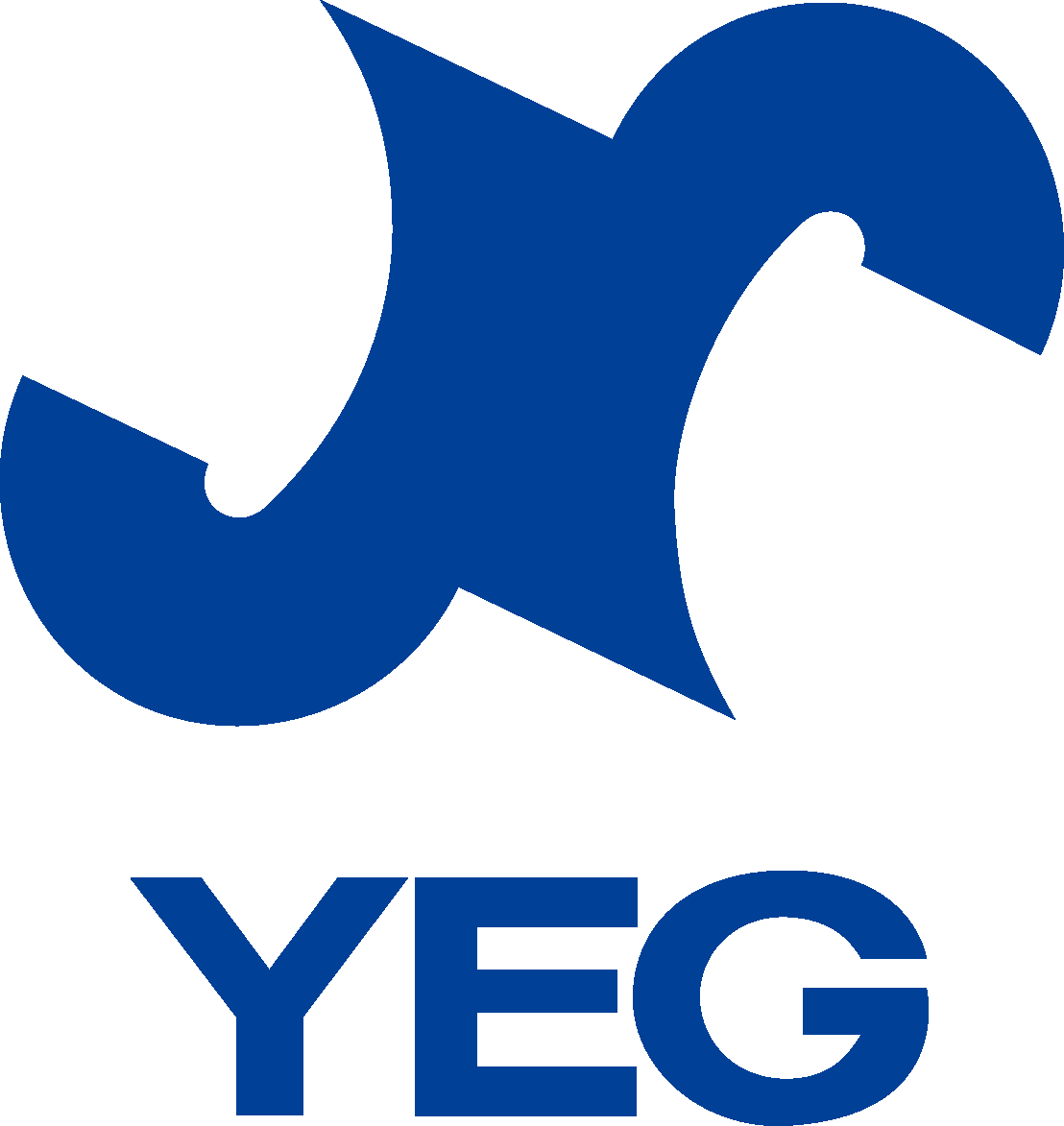 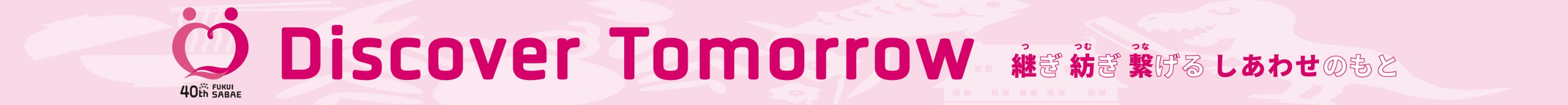 ＢＰＣグランプリ表彰式
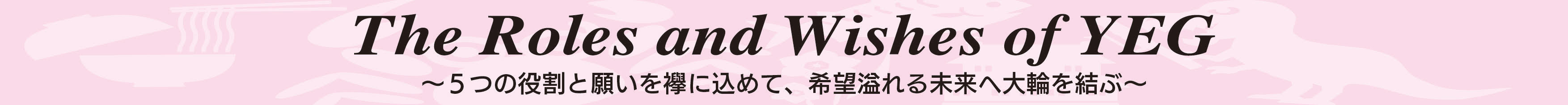 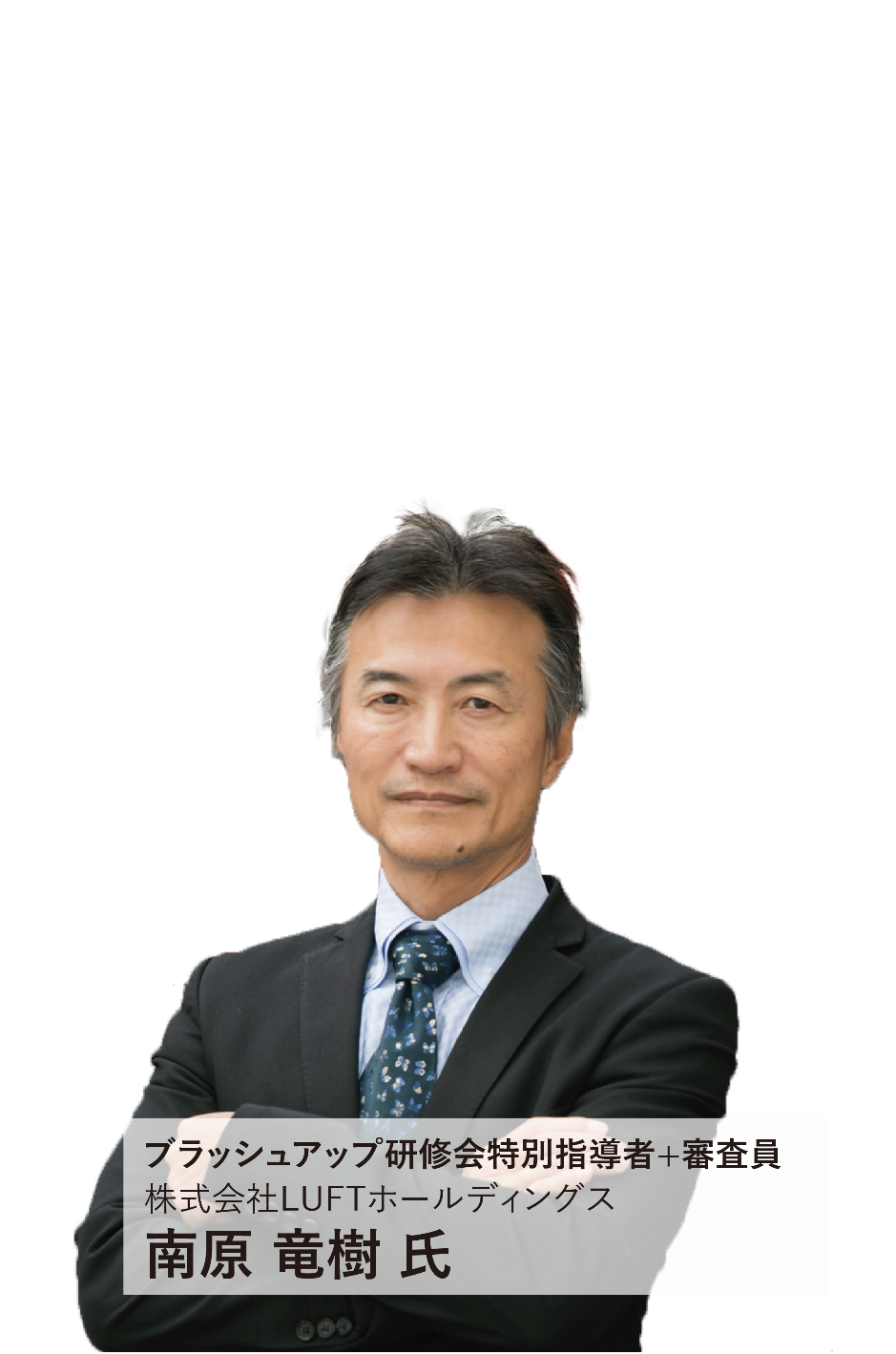 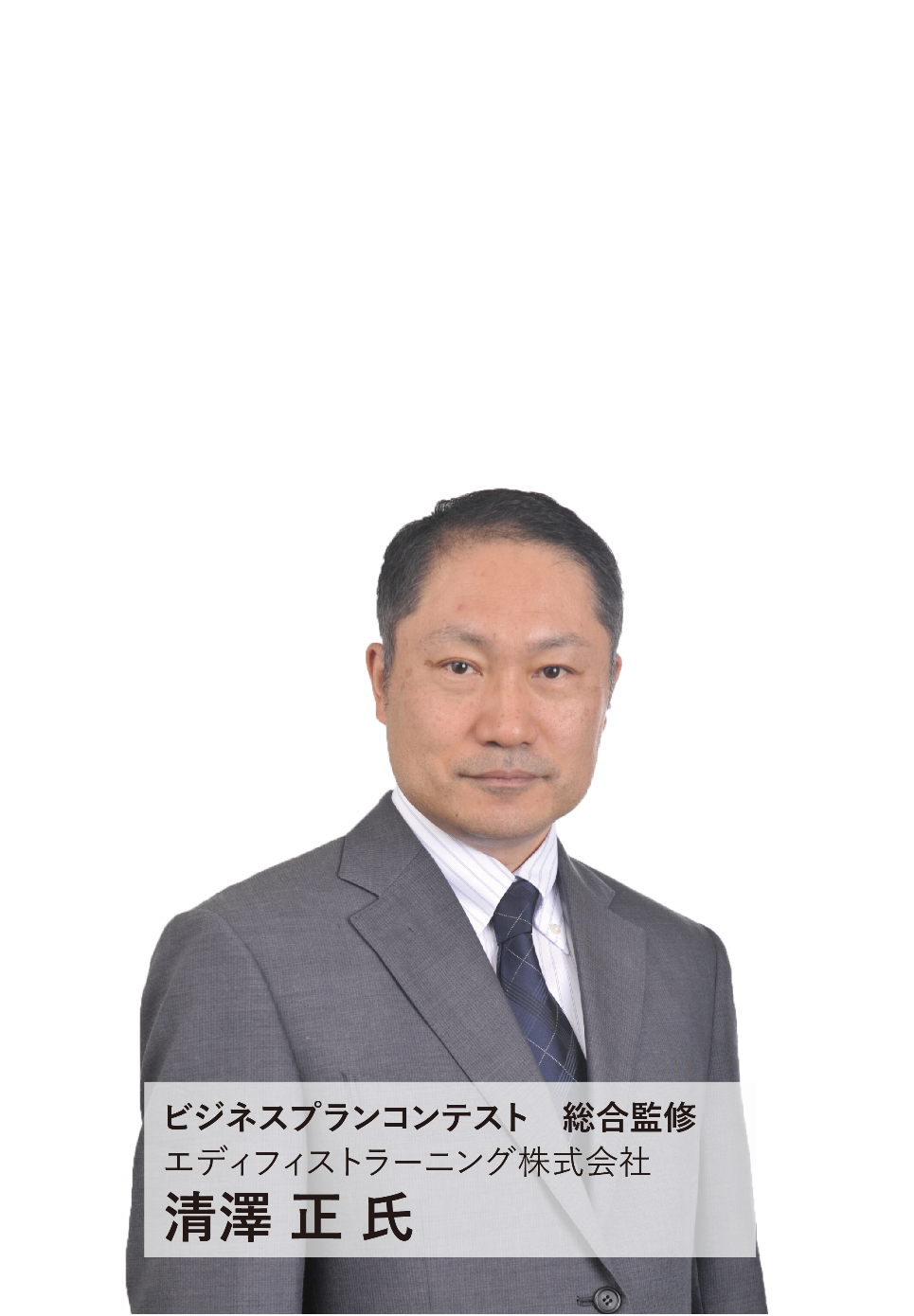 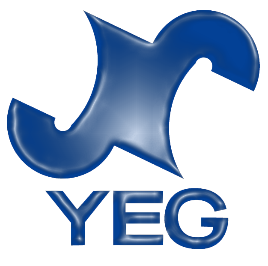 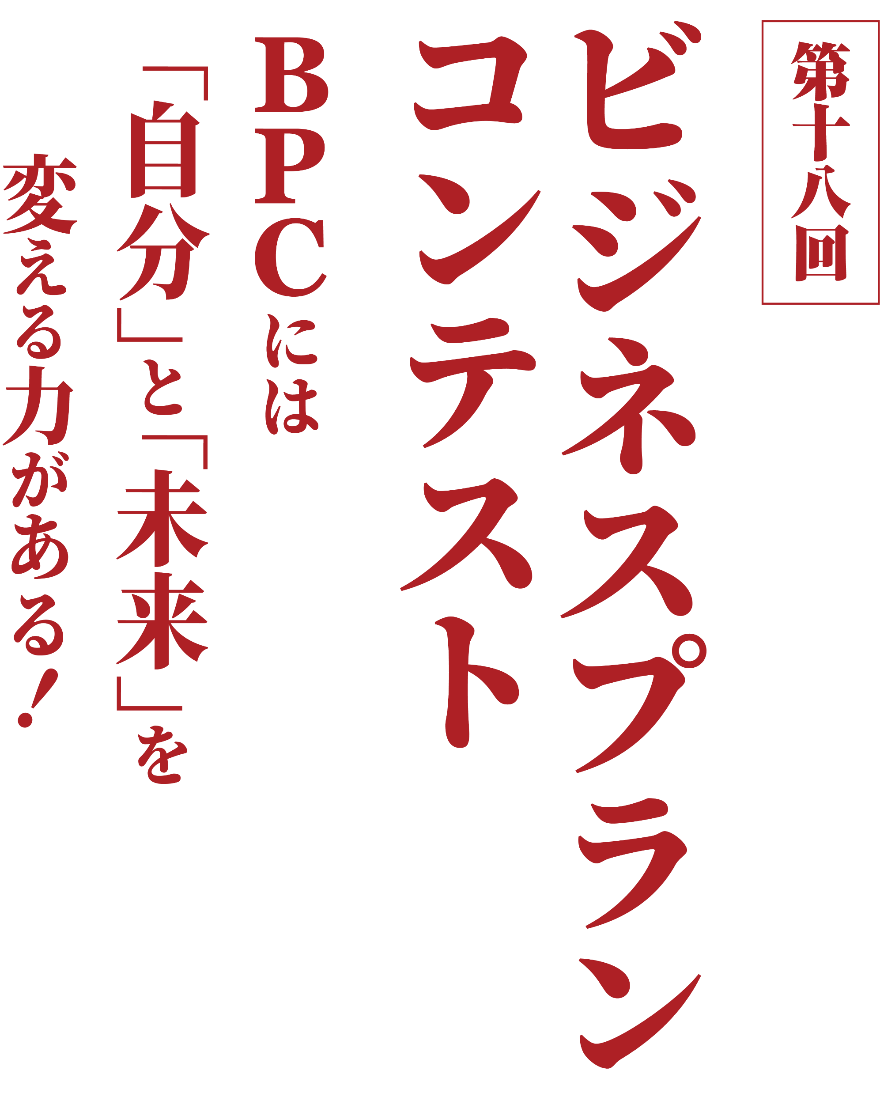 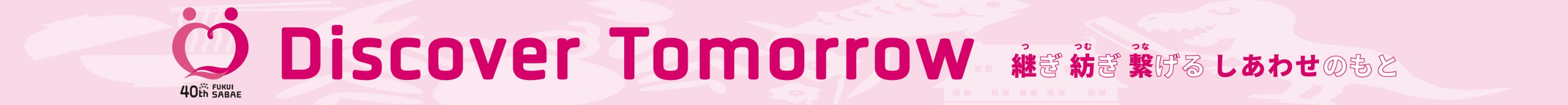 日本商工会議所青年部
研修委員会
本江　択
委　員　長
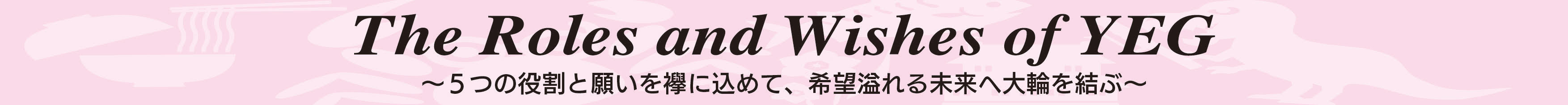 発表
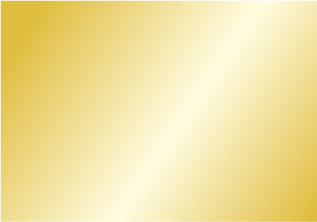 北陸信越ブロック
富山県連
富山YEG
中川　武秀
「雑草の生えない肥料」で世界を変えろ!
 ～廃石膏ボードの新たな価値で資源循環に貢献する～
全国より多くのビジネスプランのご応募、誠に有難うございました。
令和2年度日本YEG研修委員会　一同
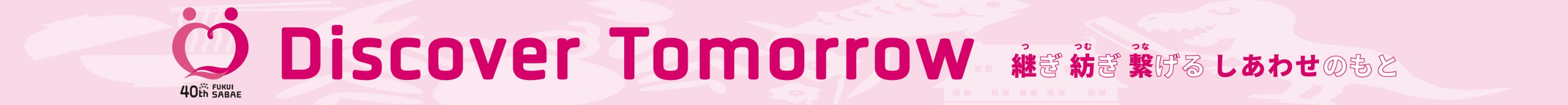 ＢＰＣグランプリ表彰式
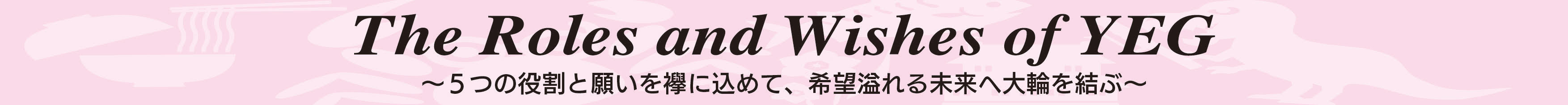 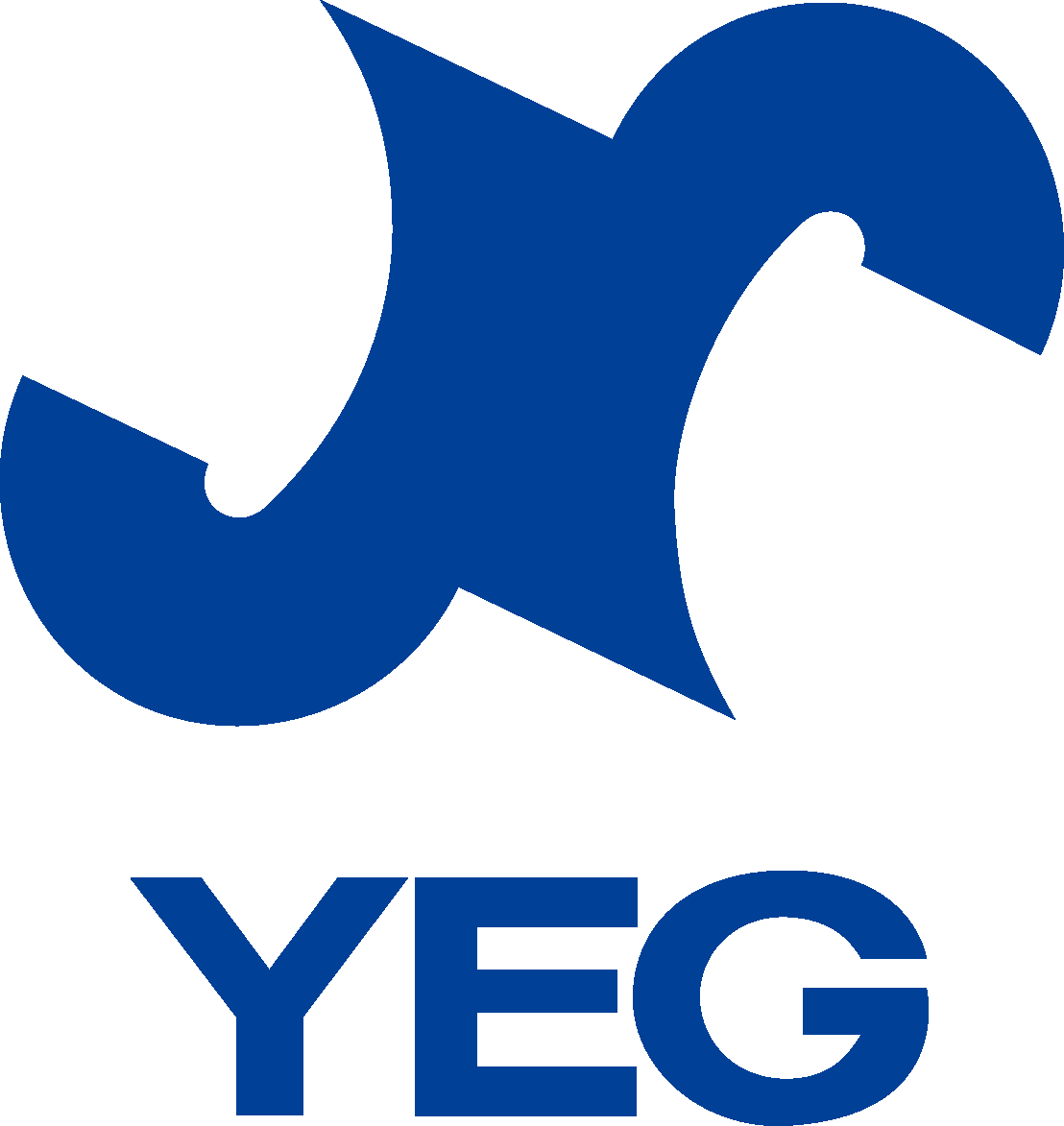 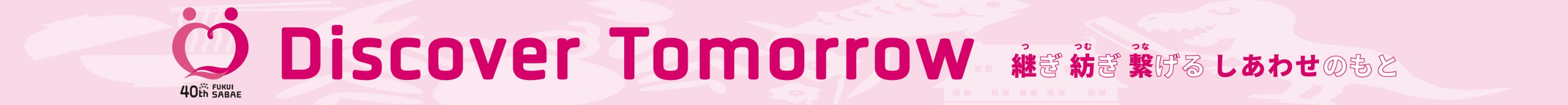 日本商工会議所青年部
広報言委員会
ＹＥＧ大賞
結果発表・表彰式
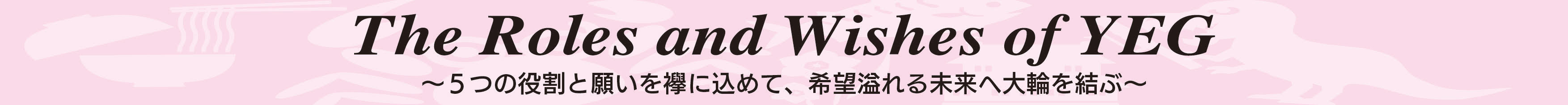 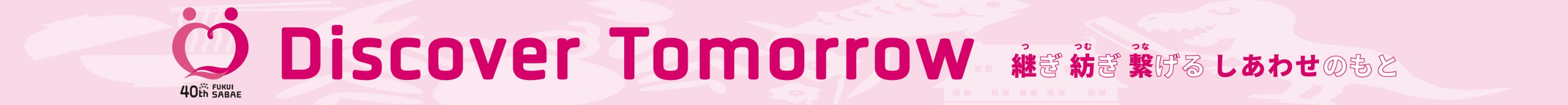 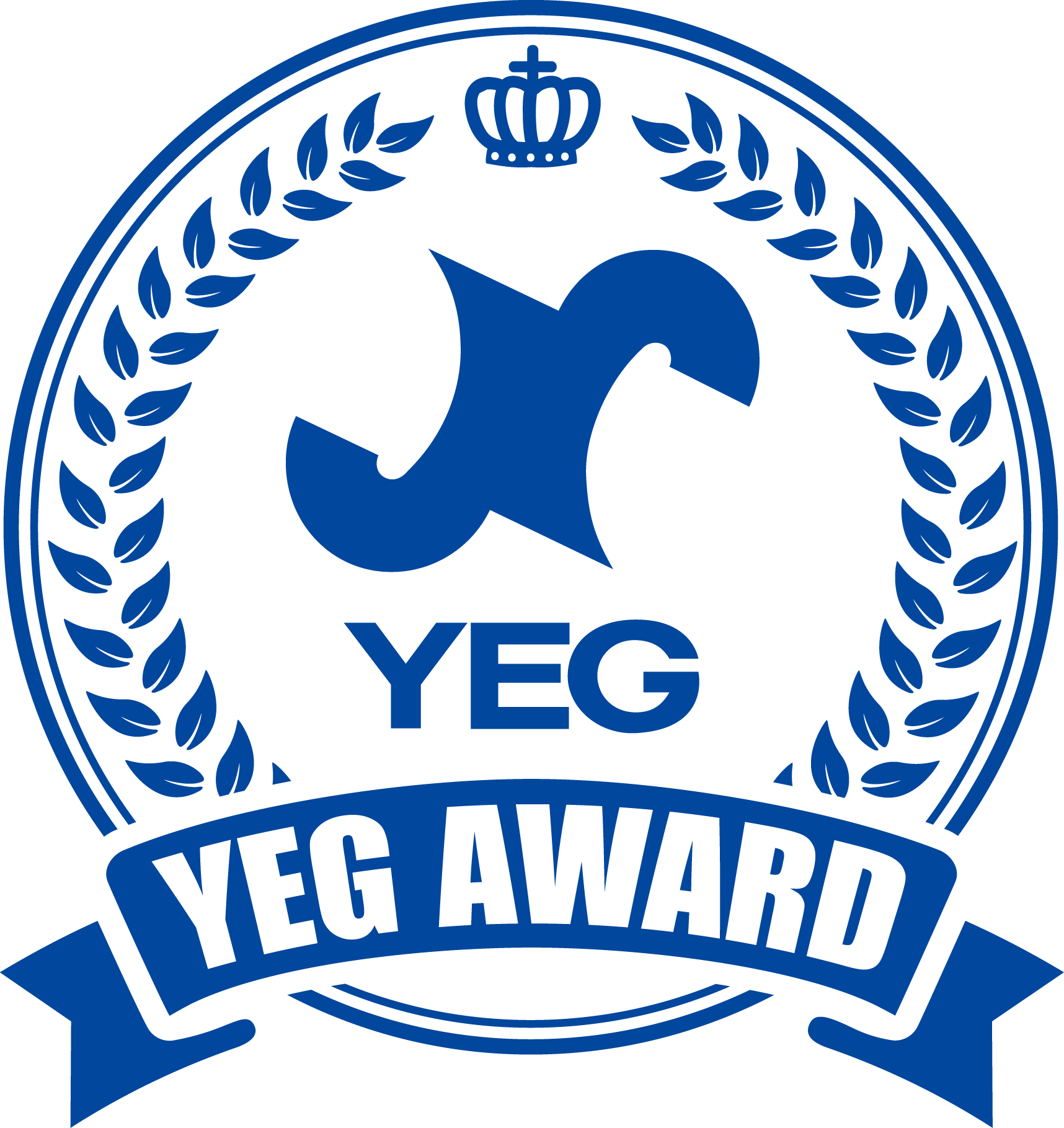 日本商工会議所青年部
広報委員会
北村 英博
委　員　長
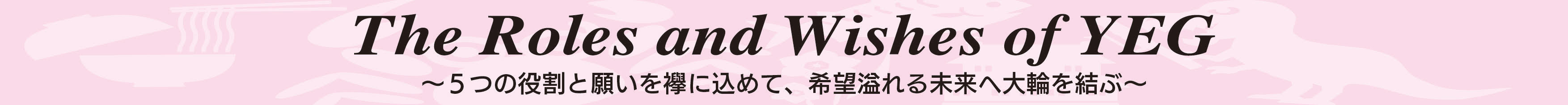 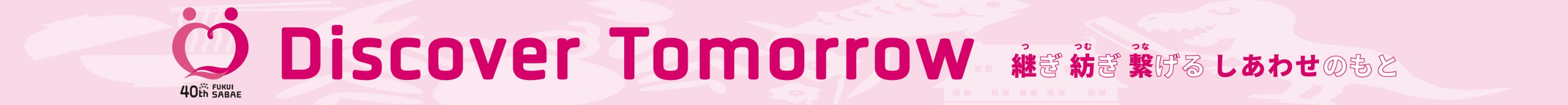 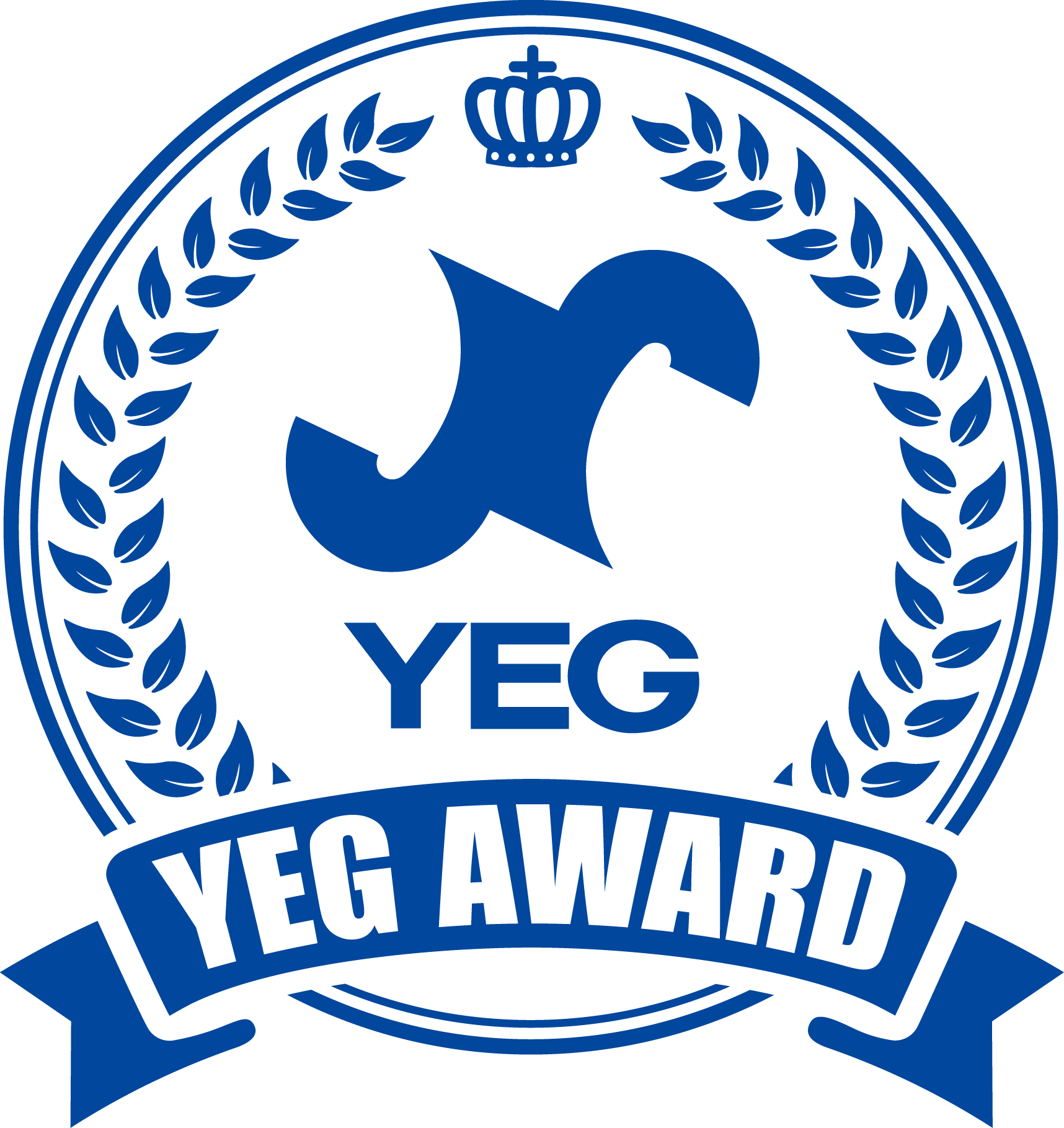 YEG大賞
結果発表
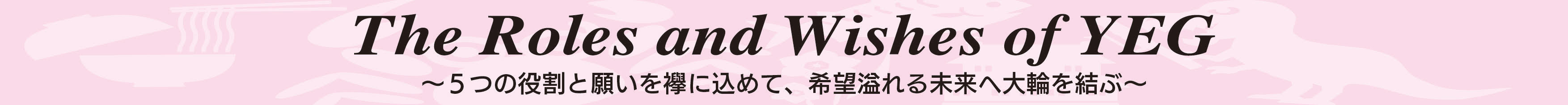 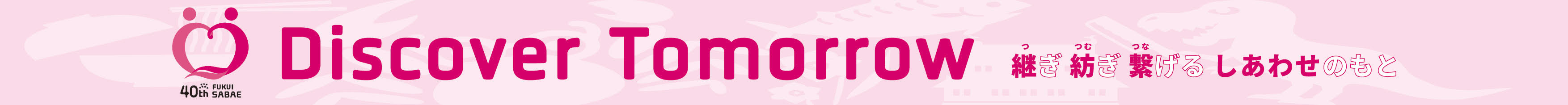 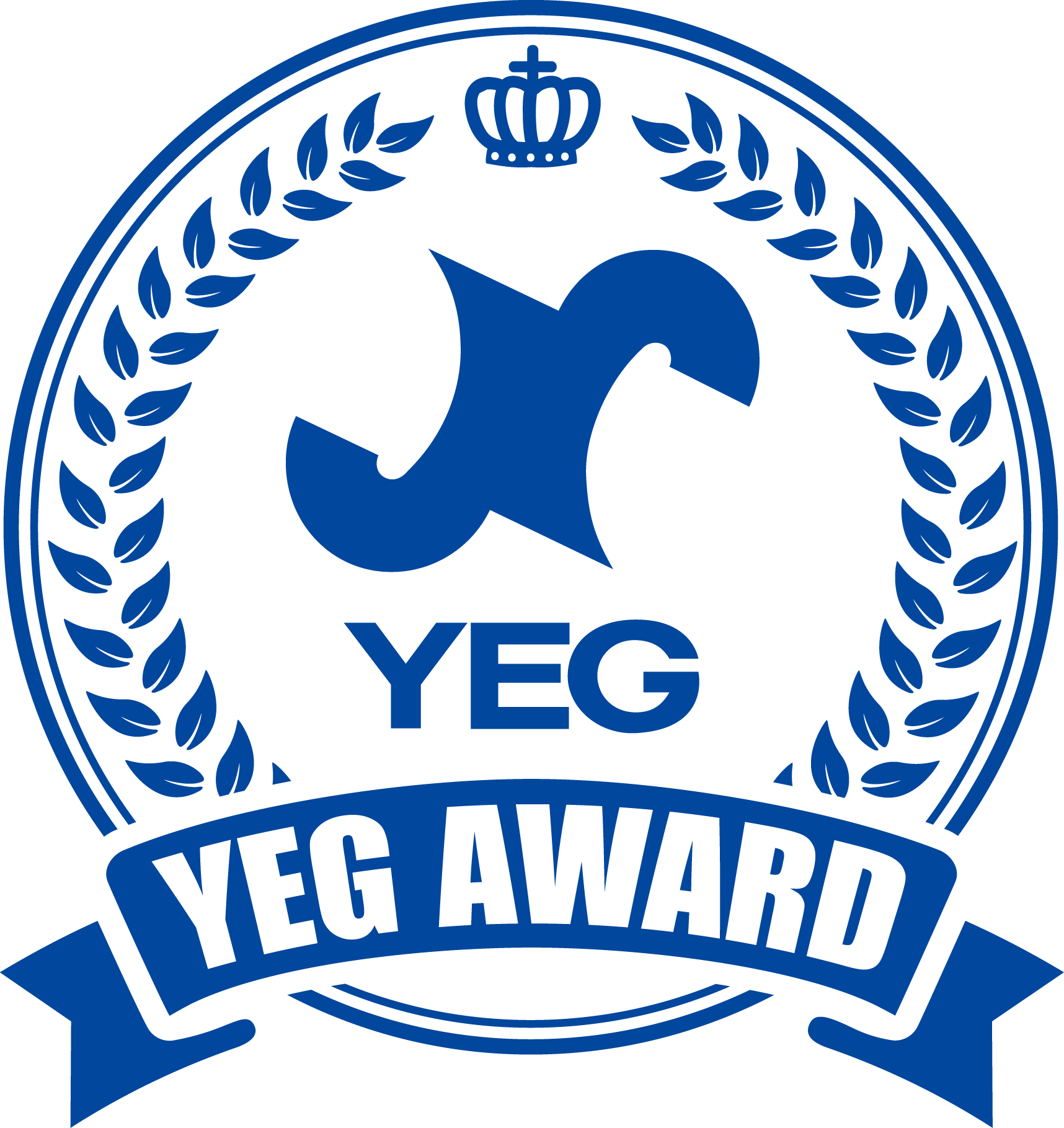 大　賞
北陸信越ブロック 新潟県連 長岡YEG
部門：経営に携わる者として
ふるさとの大好きなお店を救いたい! 
「やっぱり好きんが長岡 未来応援プロジェクト」
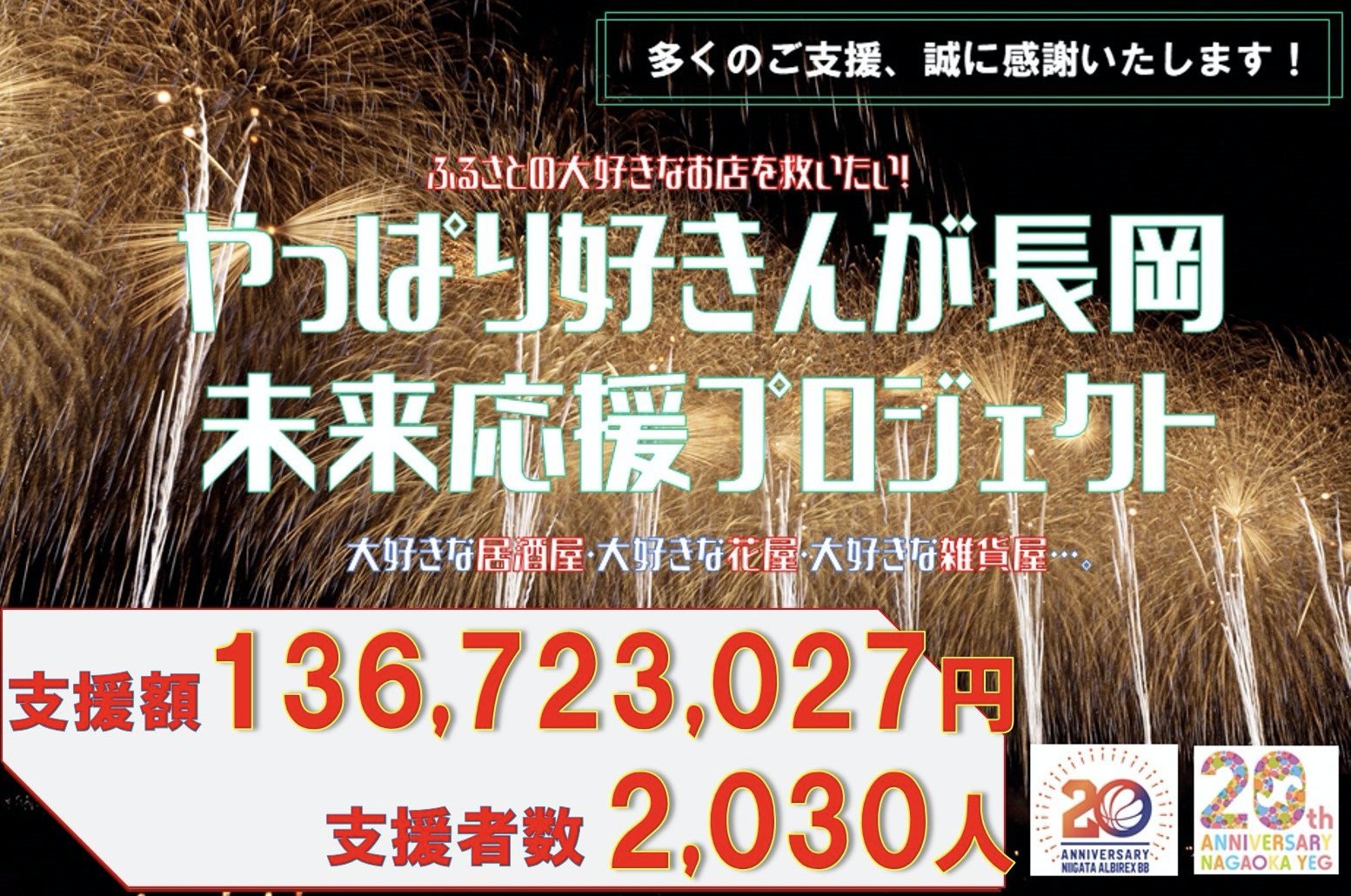 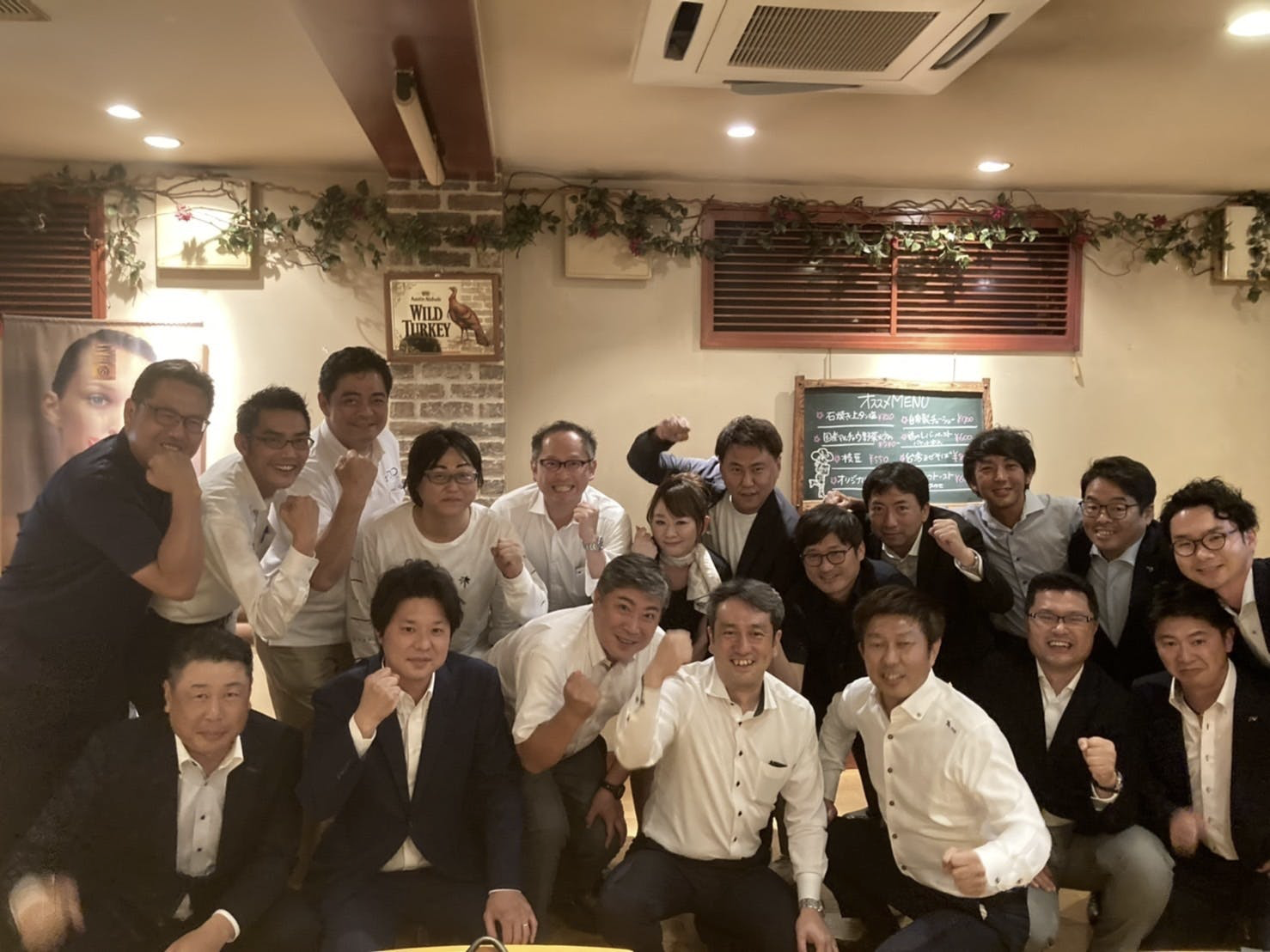 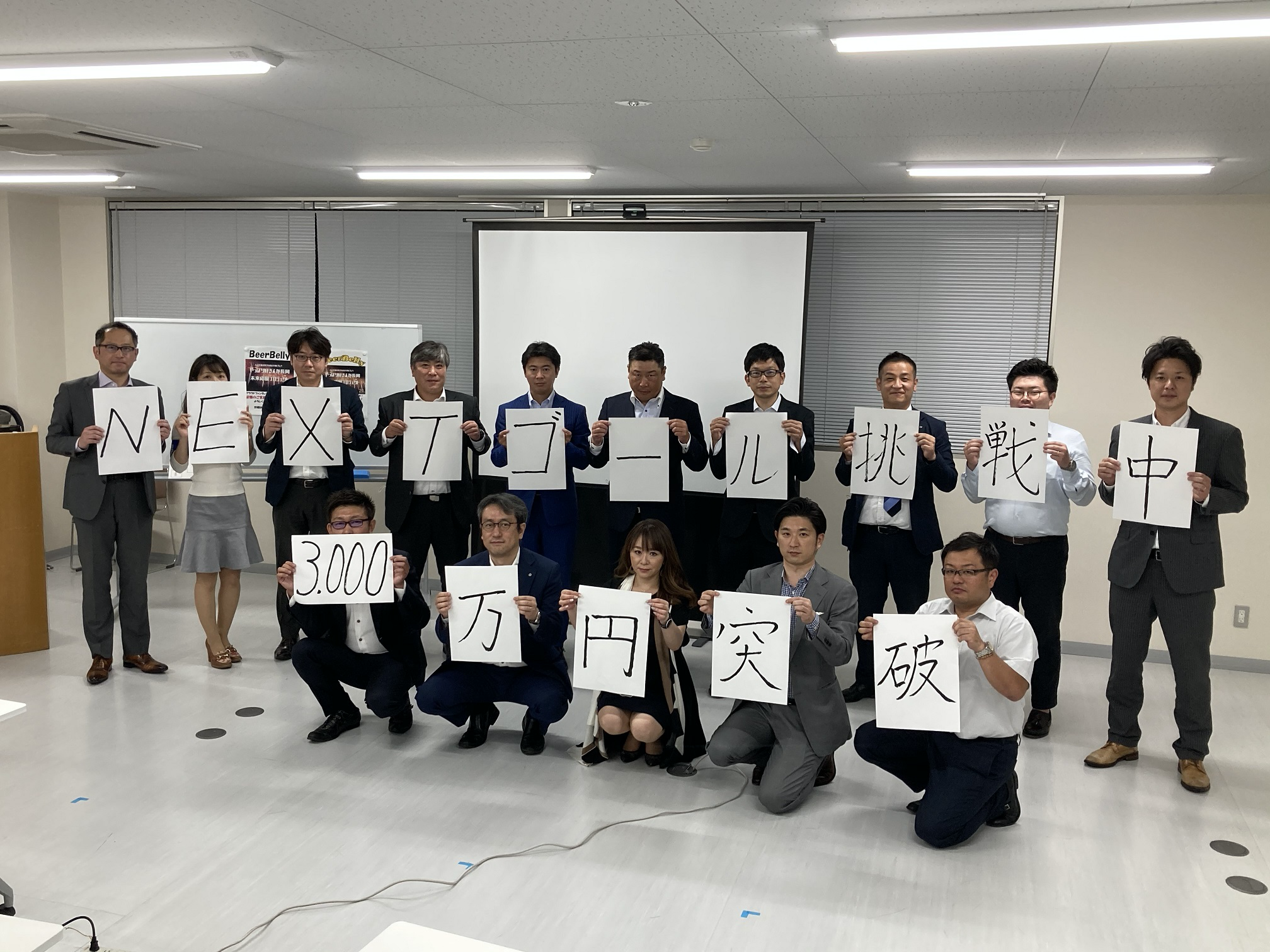 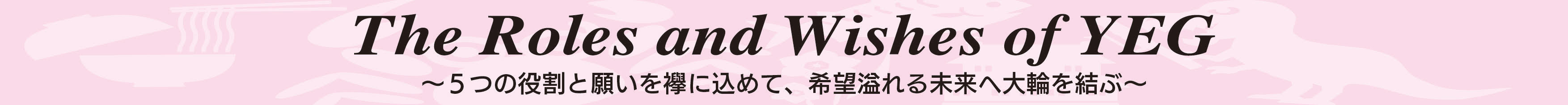 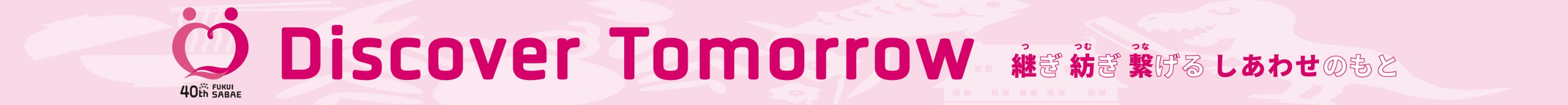 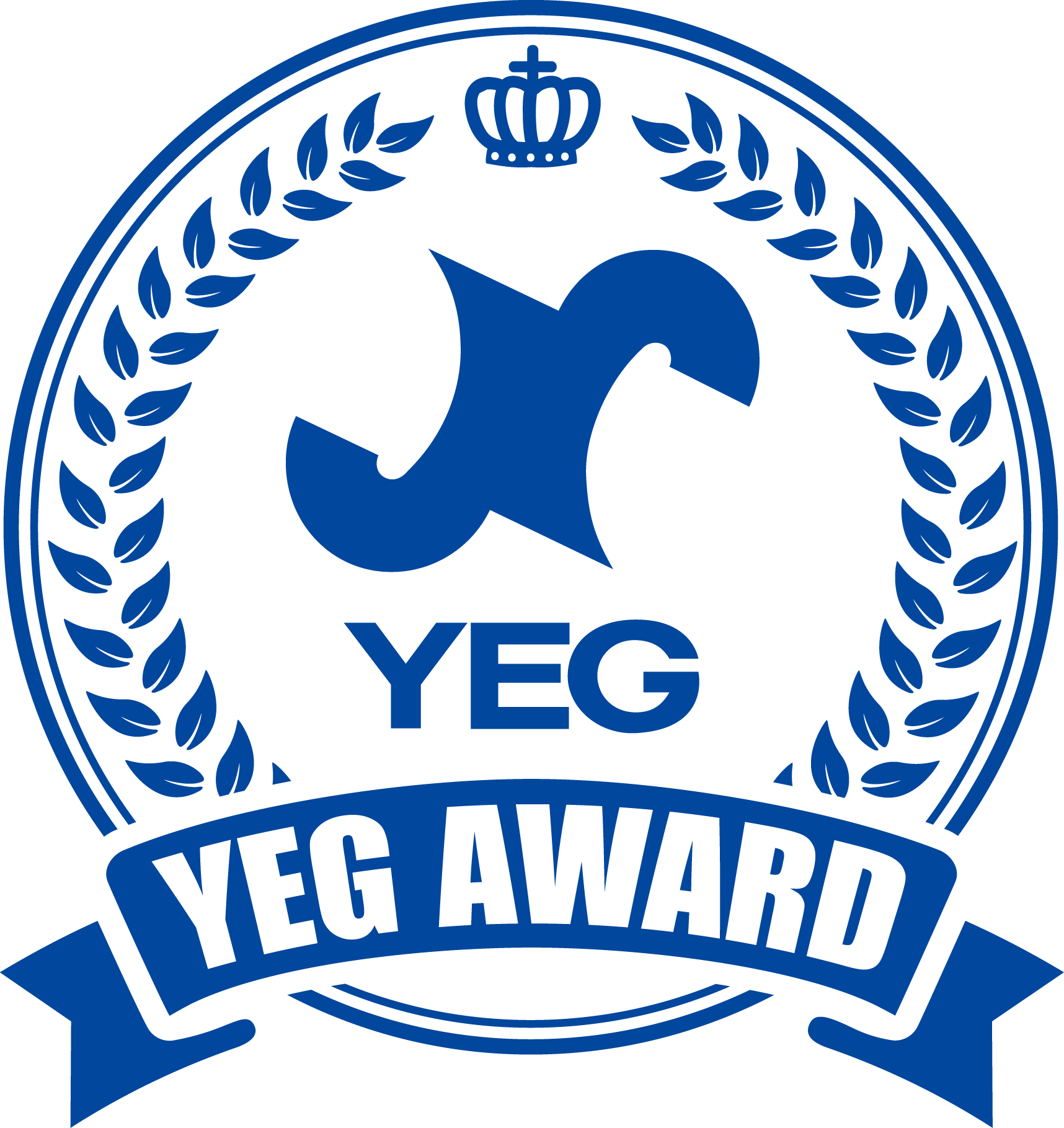 YEG大賞
表彰式
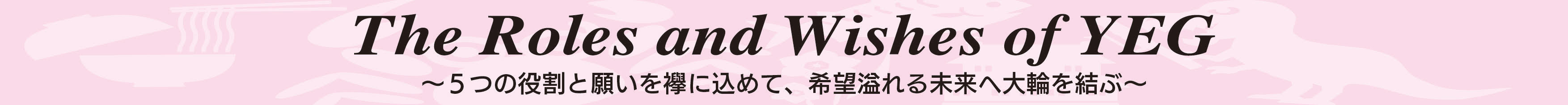 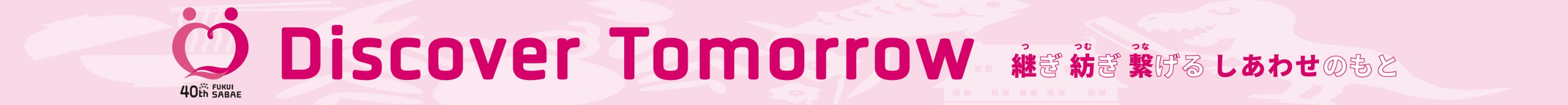 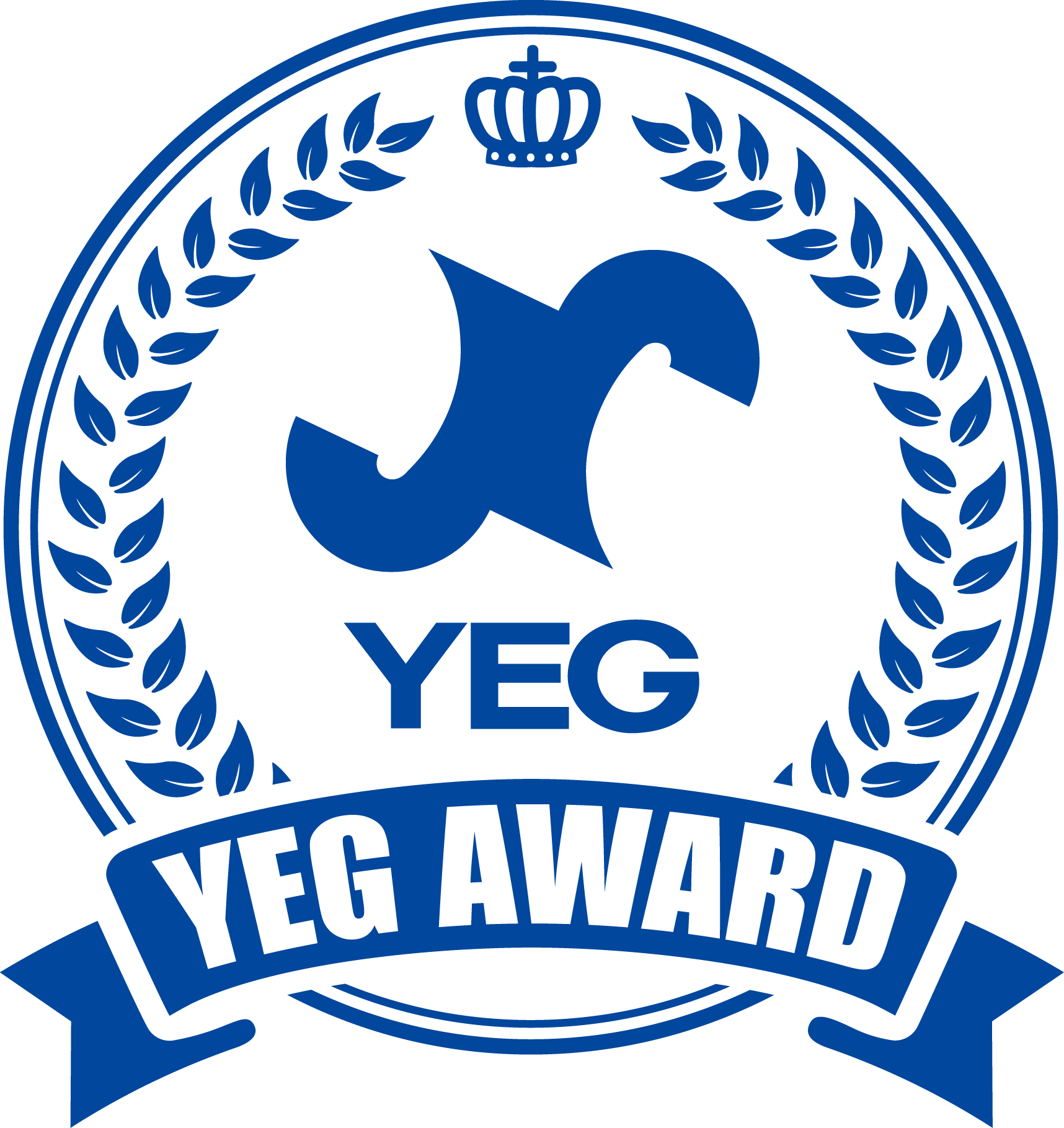 日本商工会議所青年部
広報言委員会
ＹＥＧ大賞
結果発表・表彰式
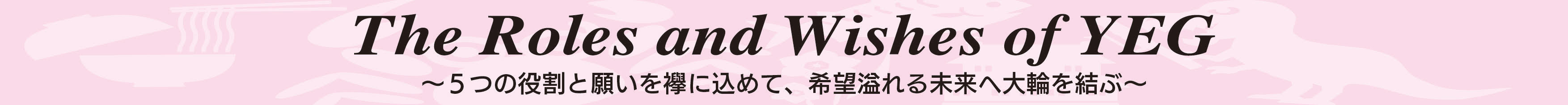 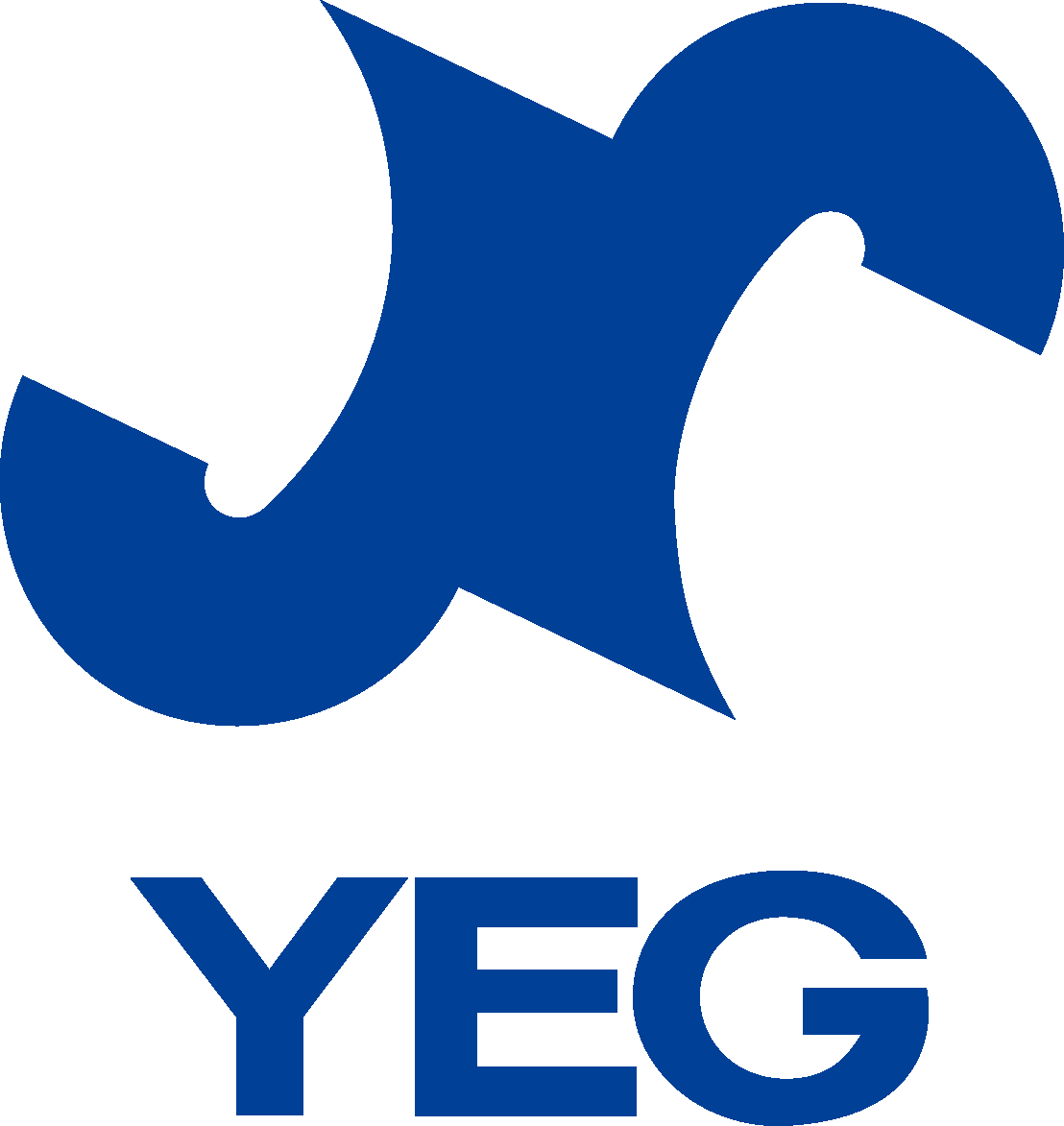 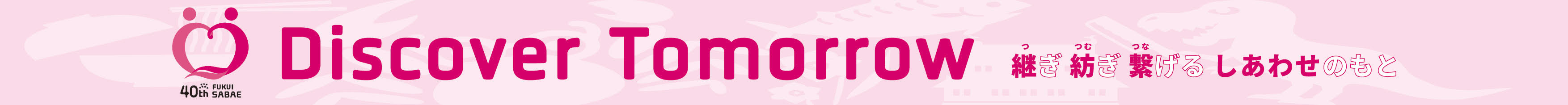 交流委員会
襷宣言
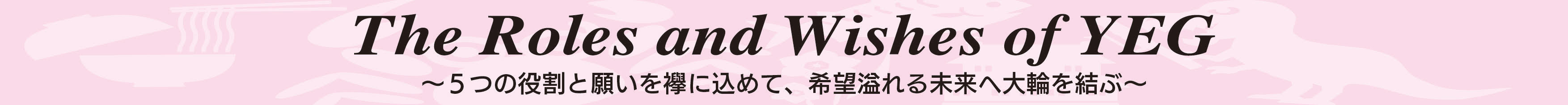 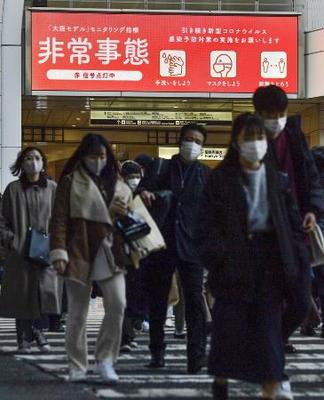 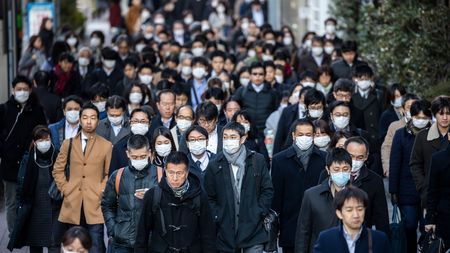 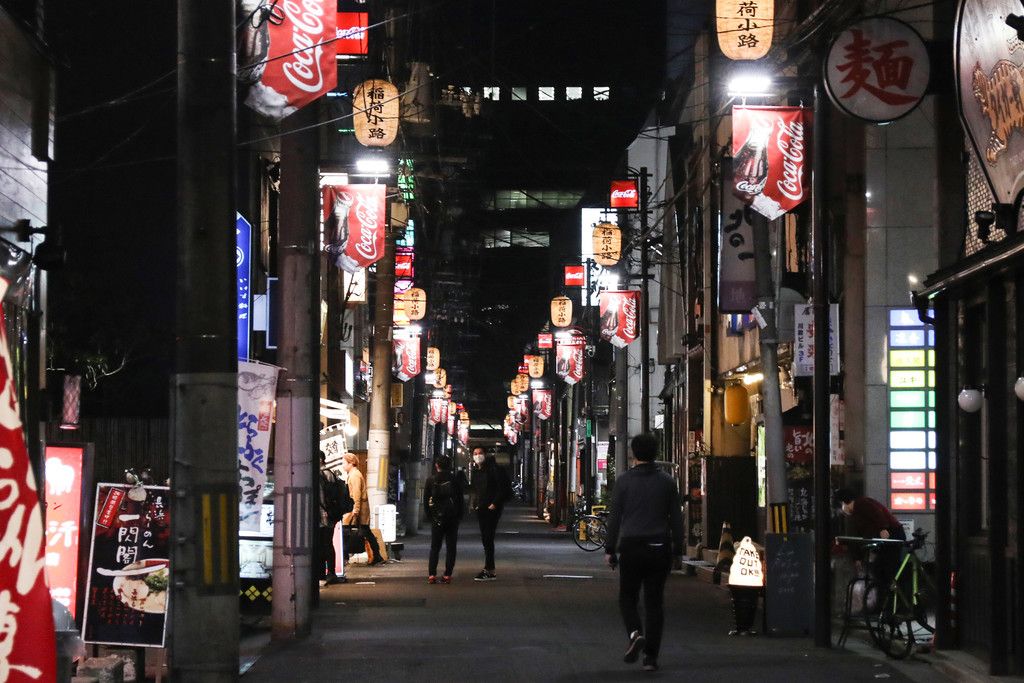 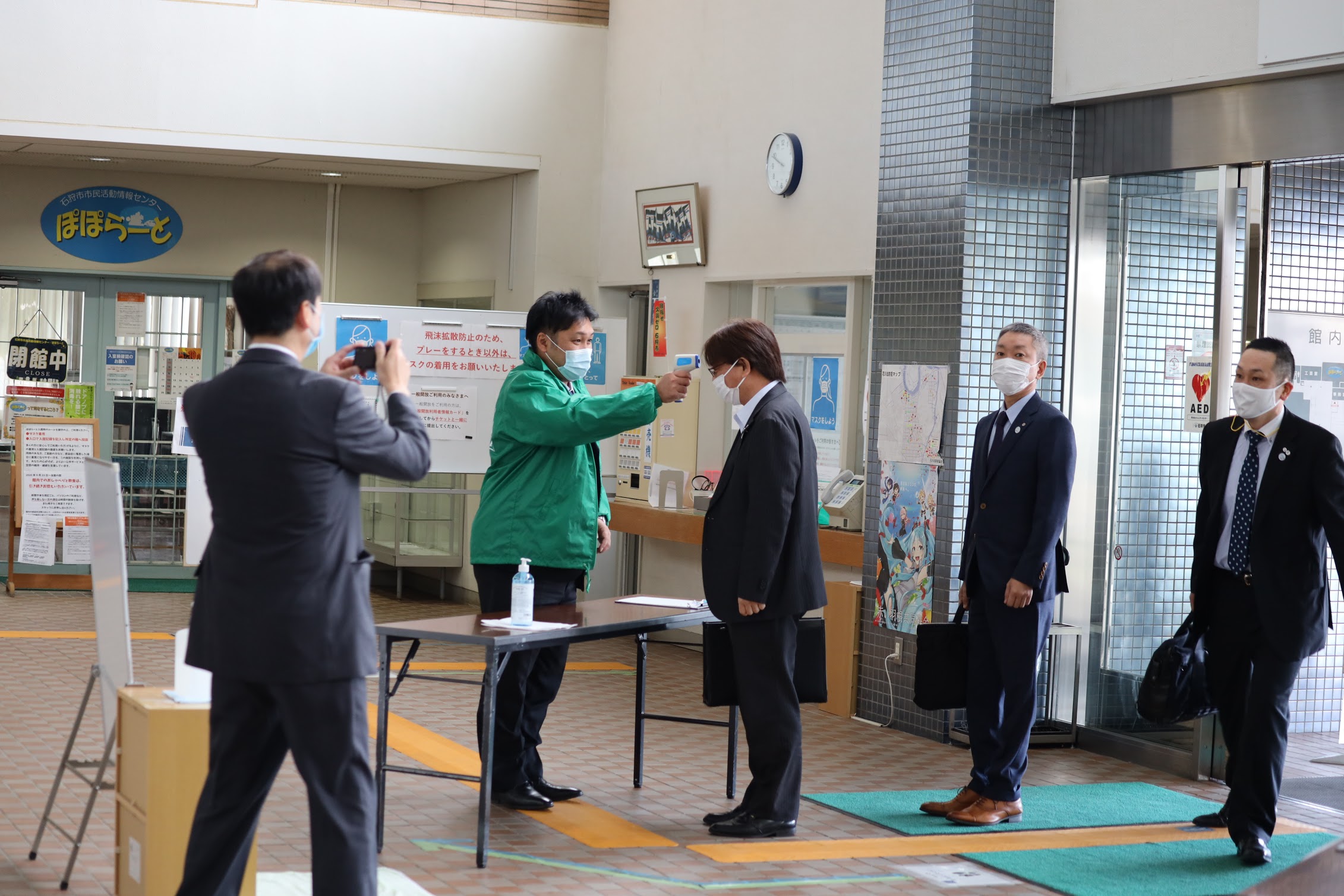 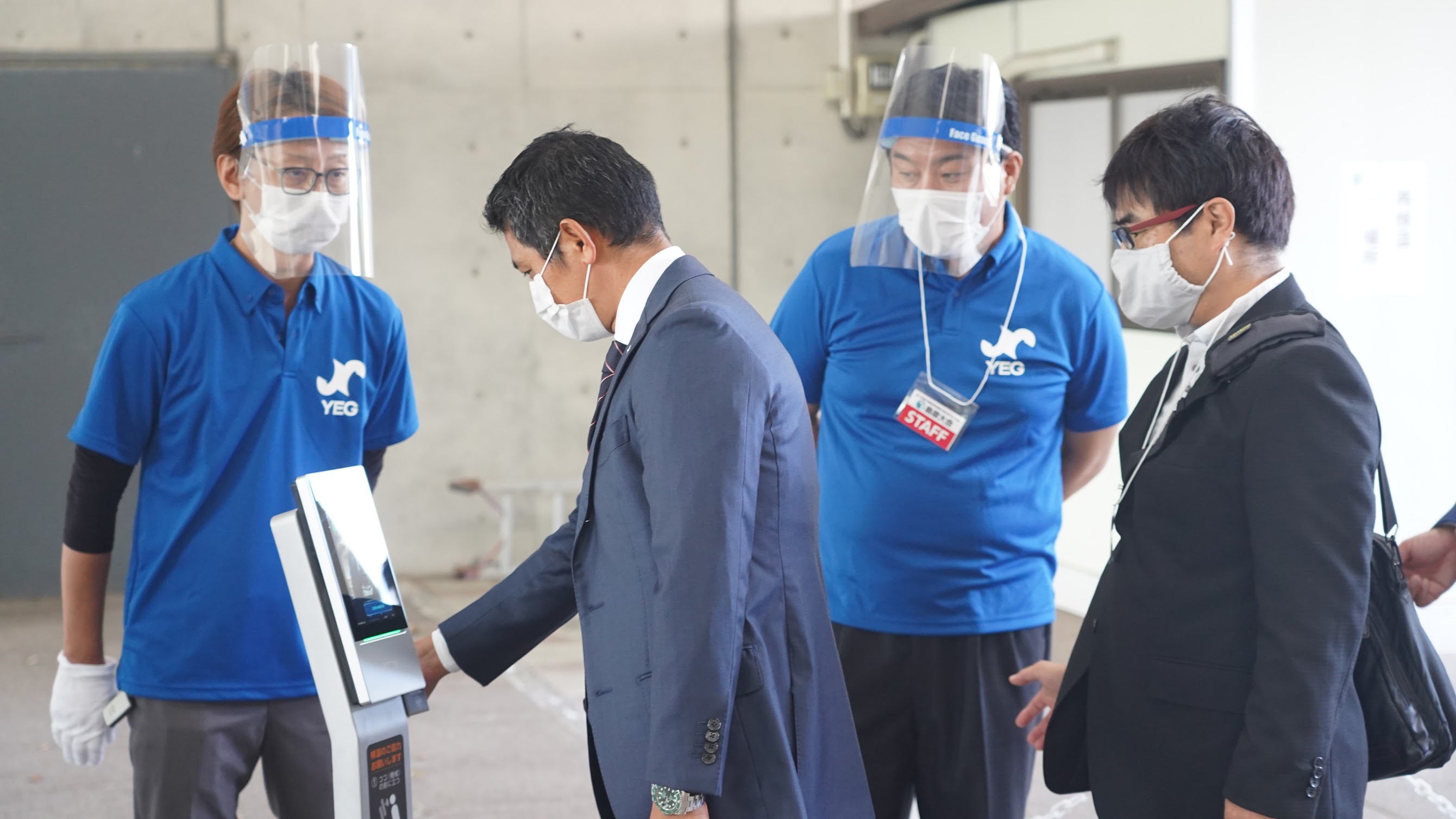 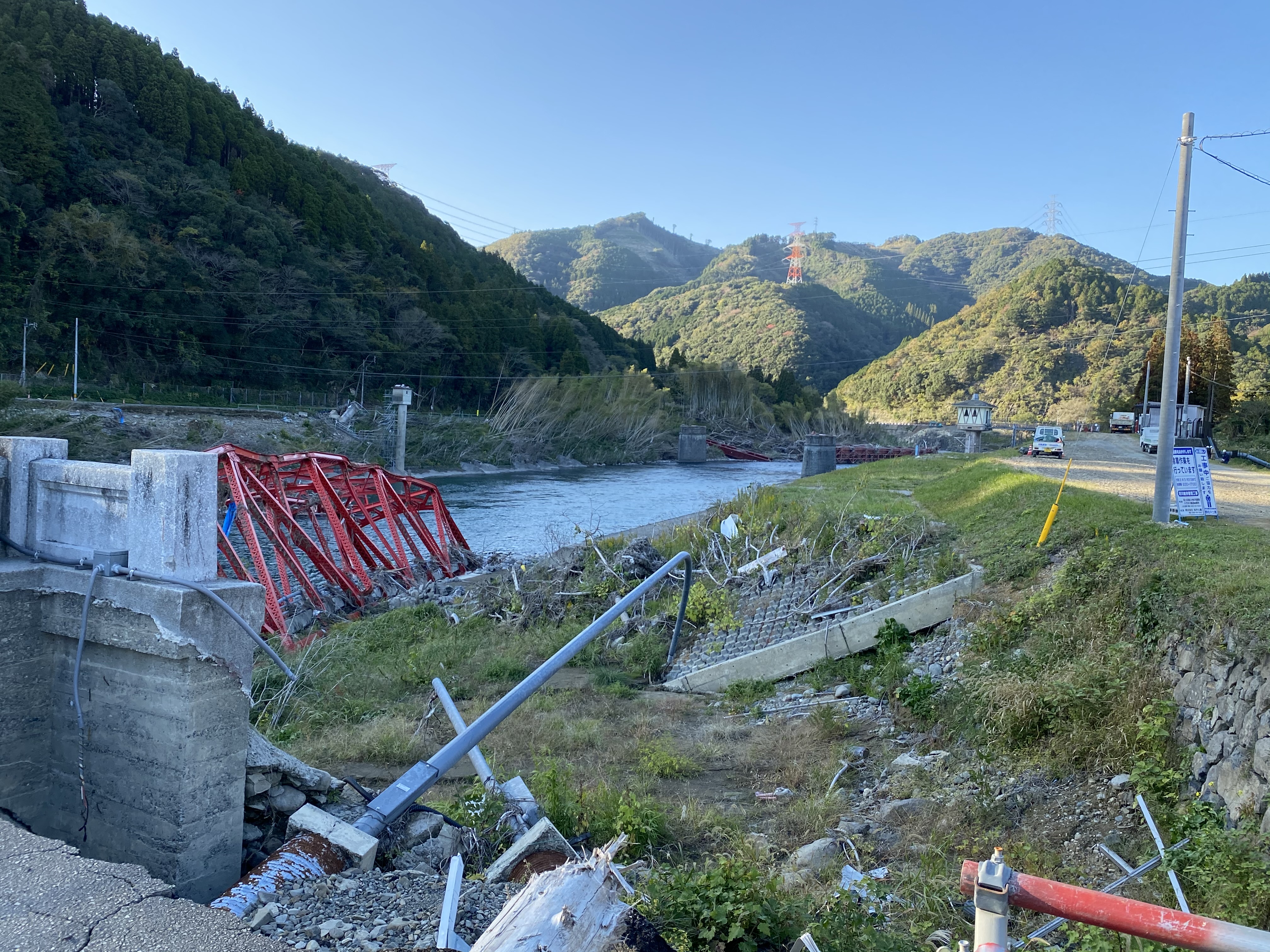 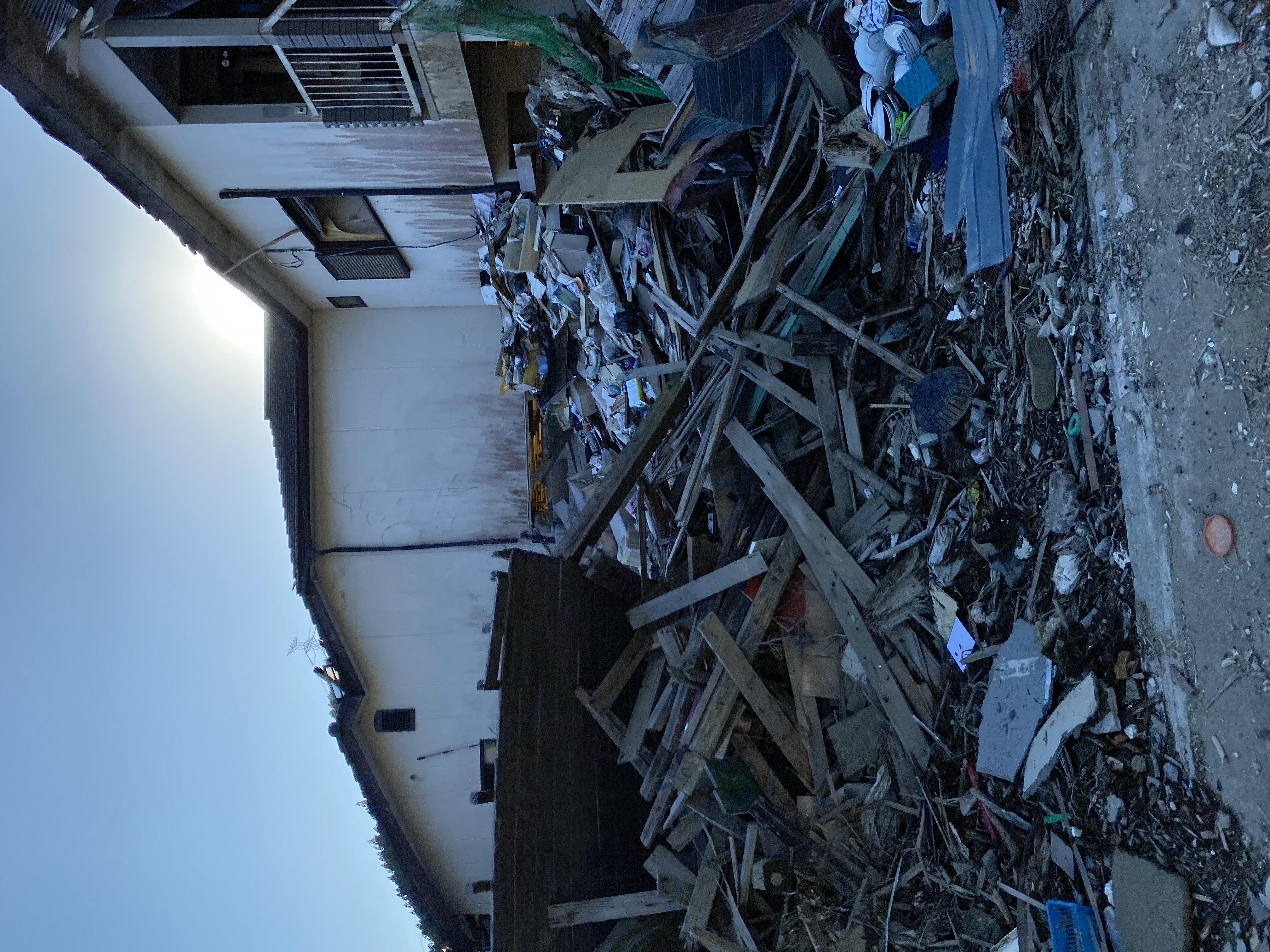 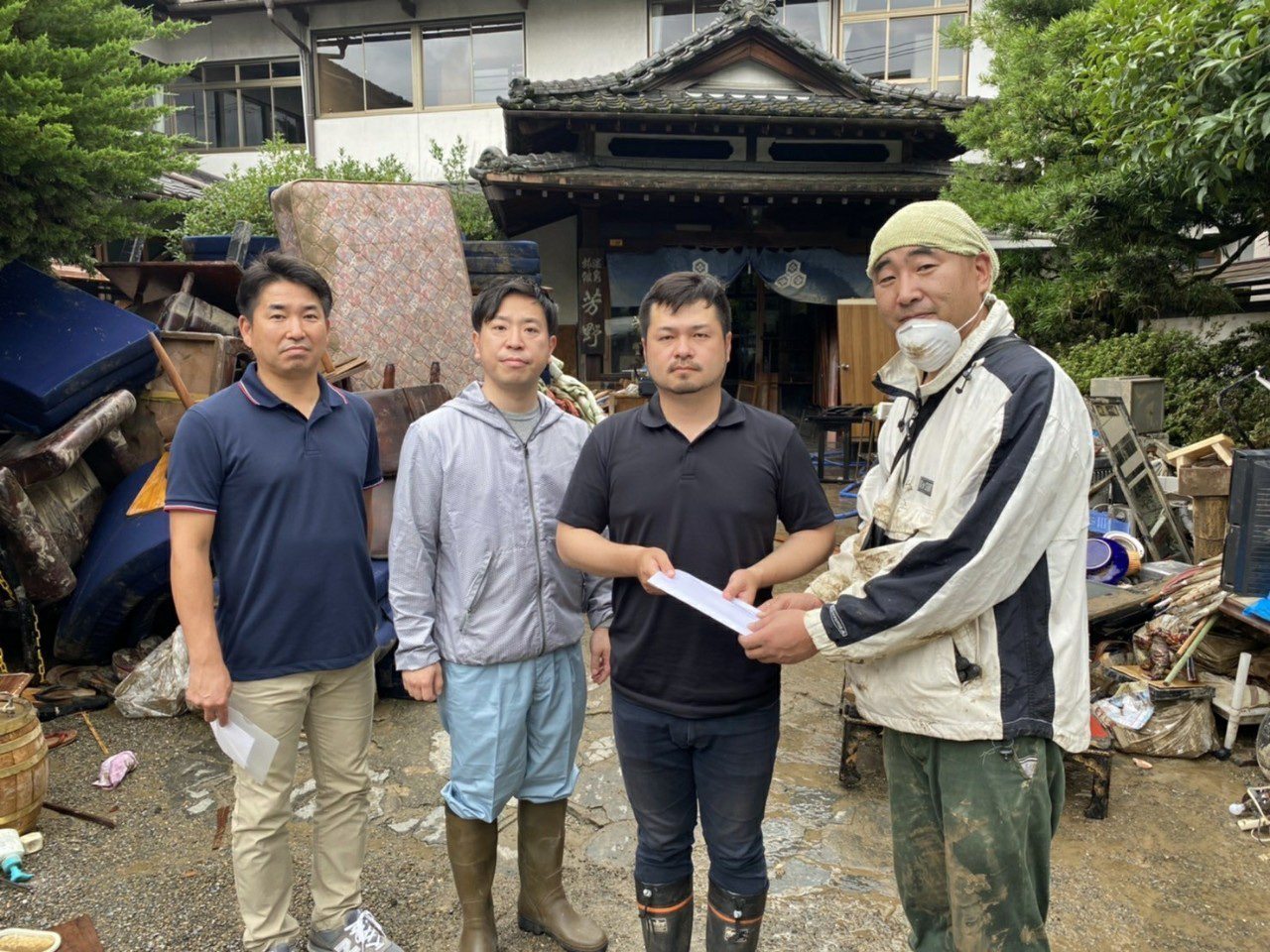 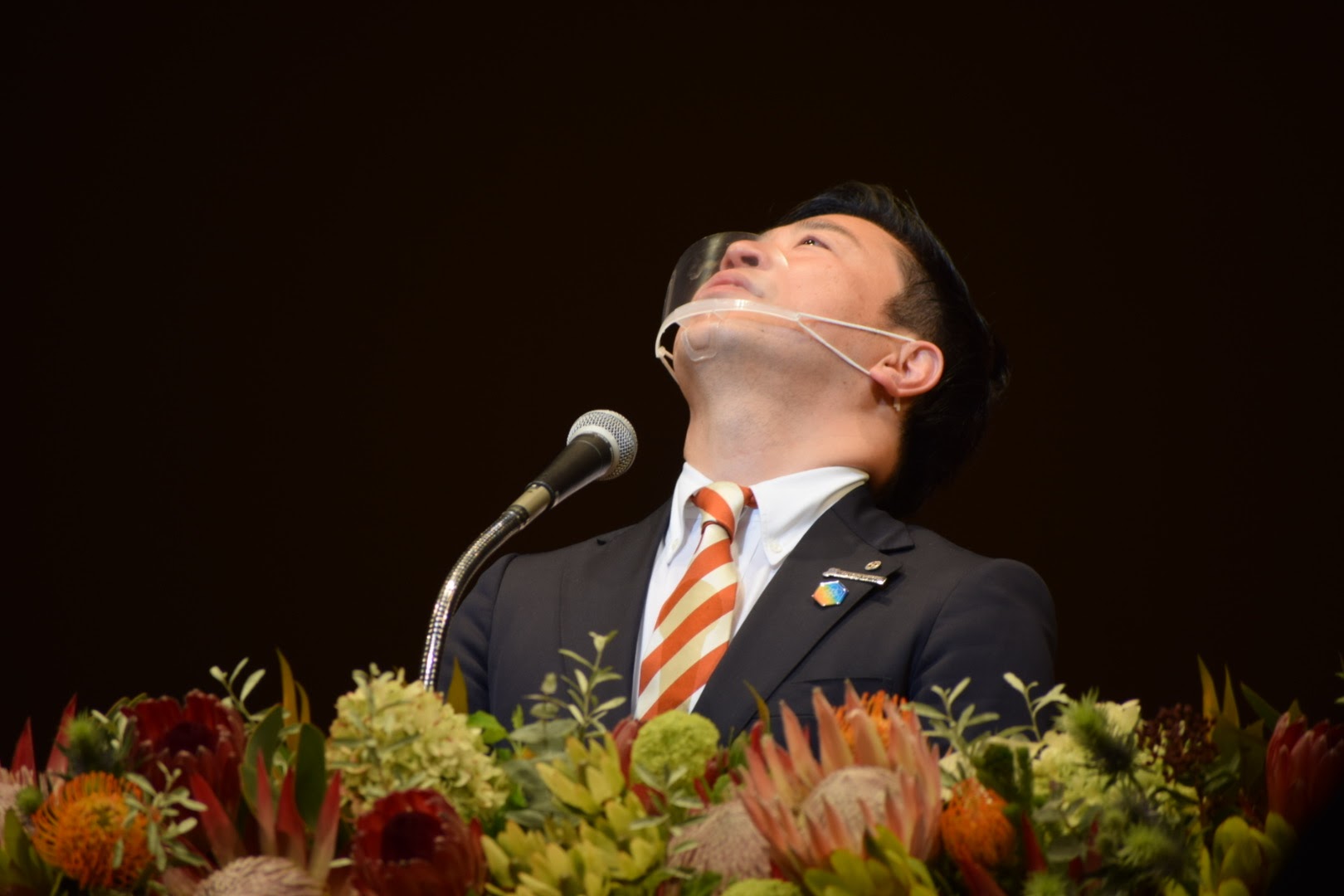 私たちが流した汗と涙の結晶で
次代の強く美しい日本を築く
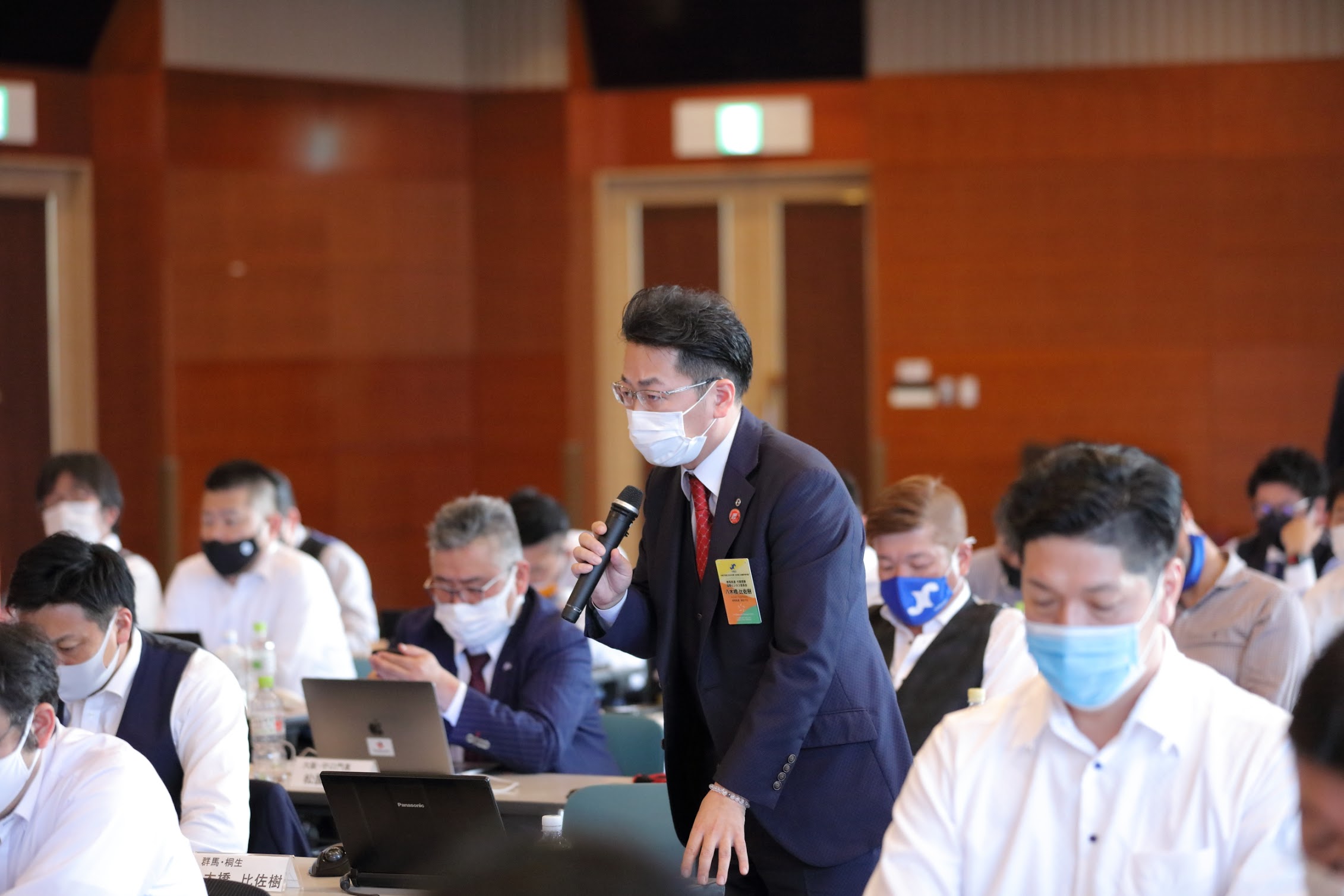 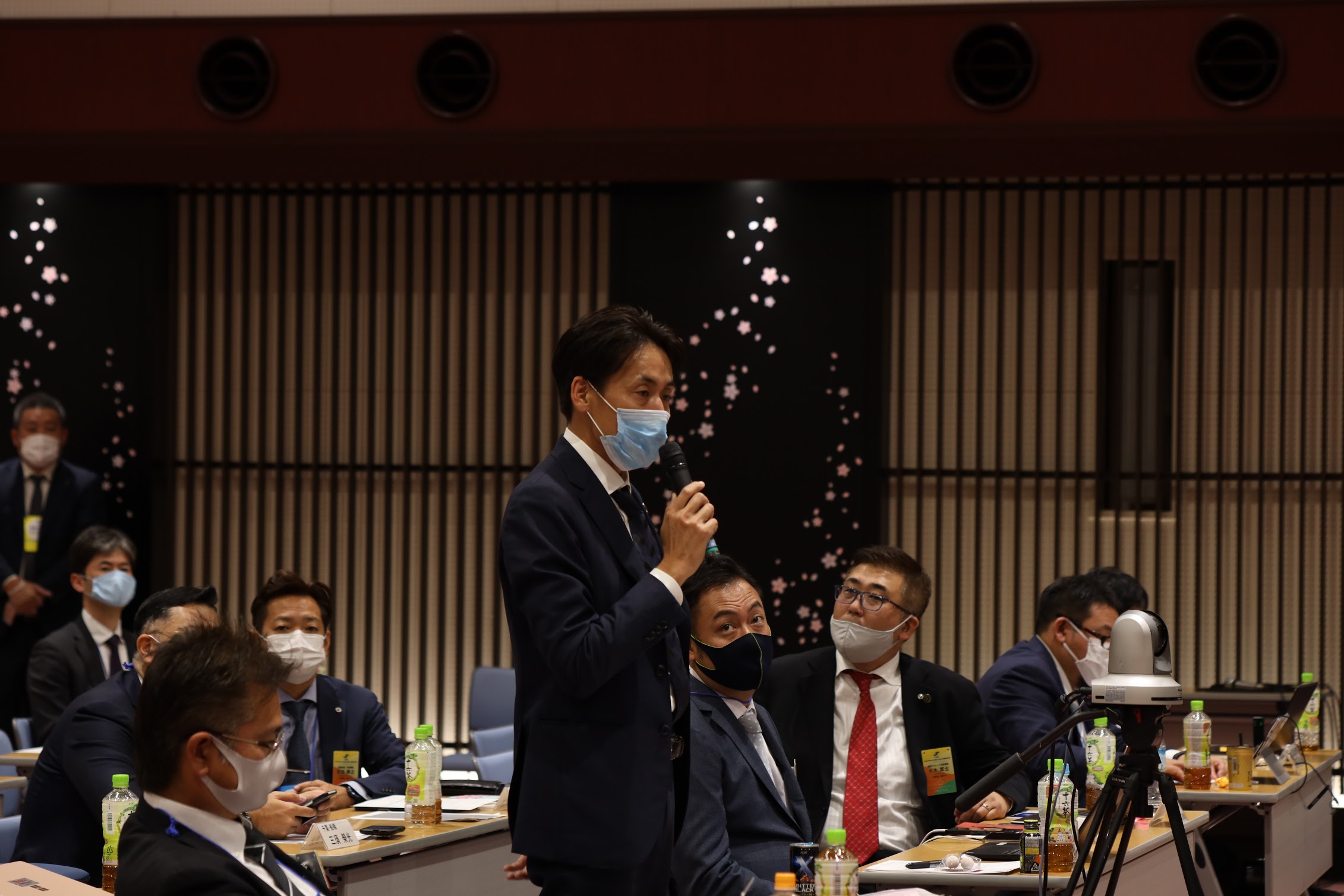 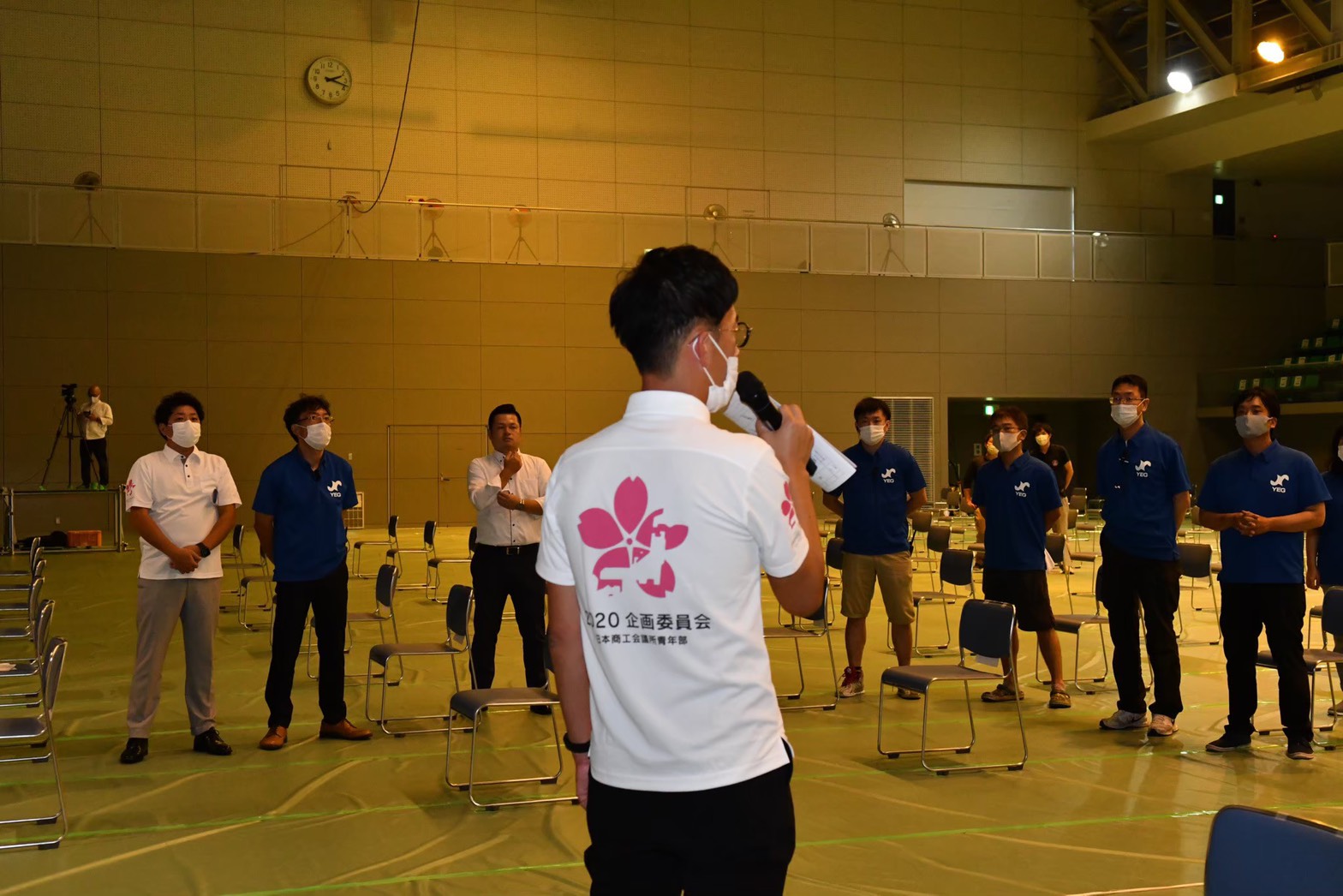 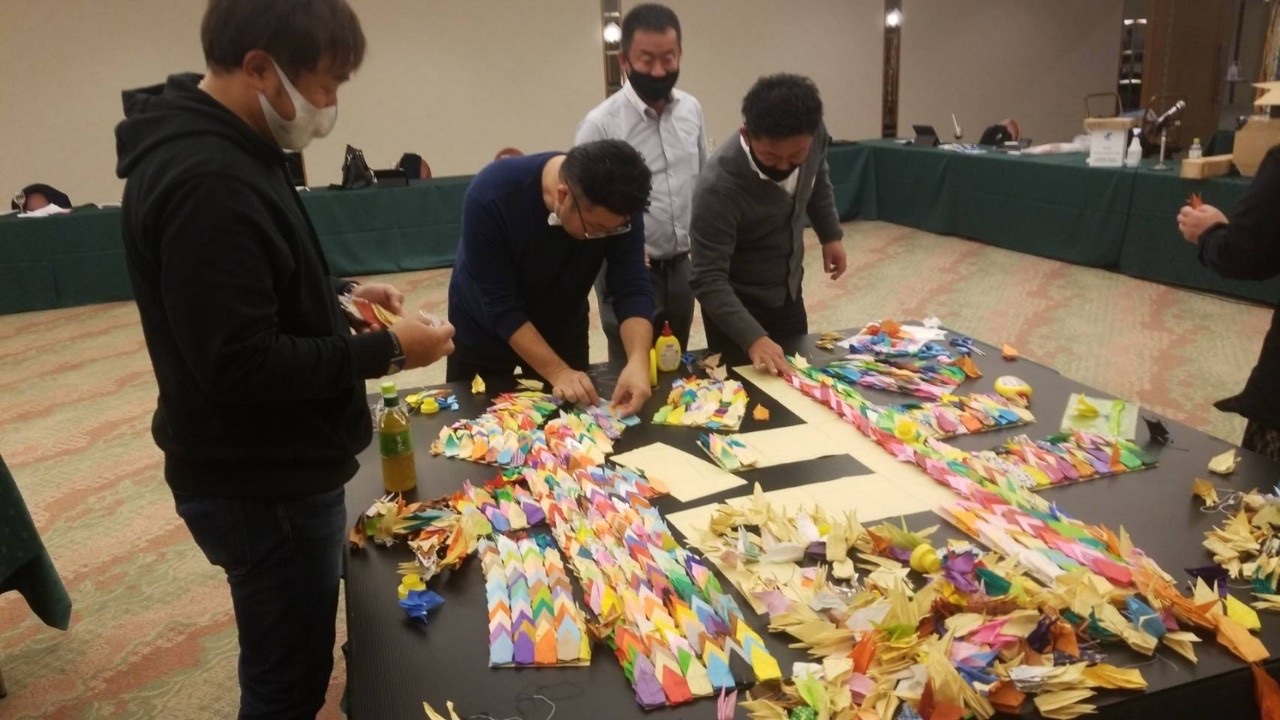 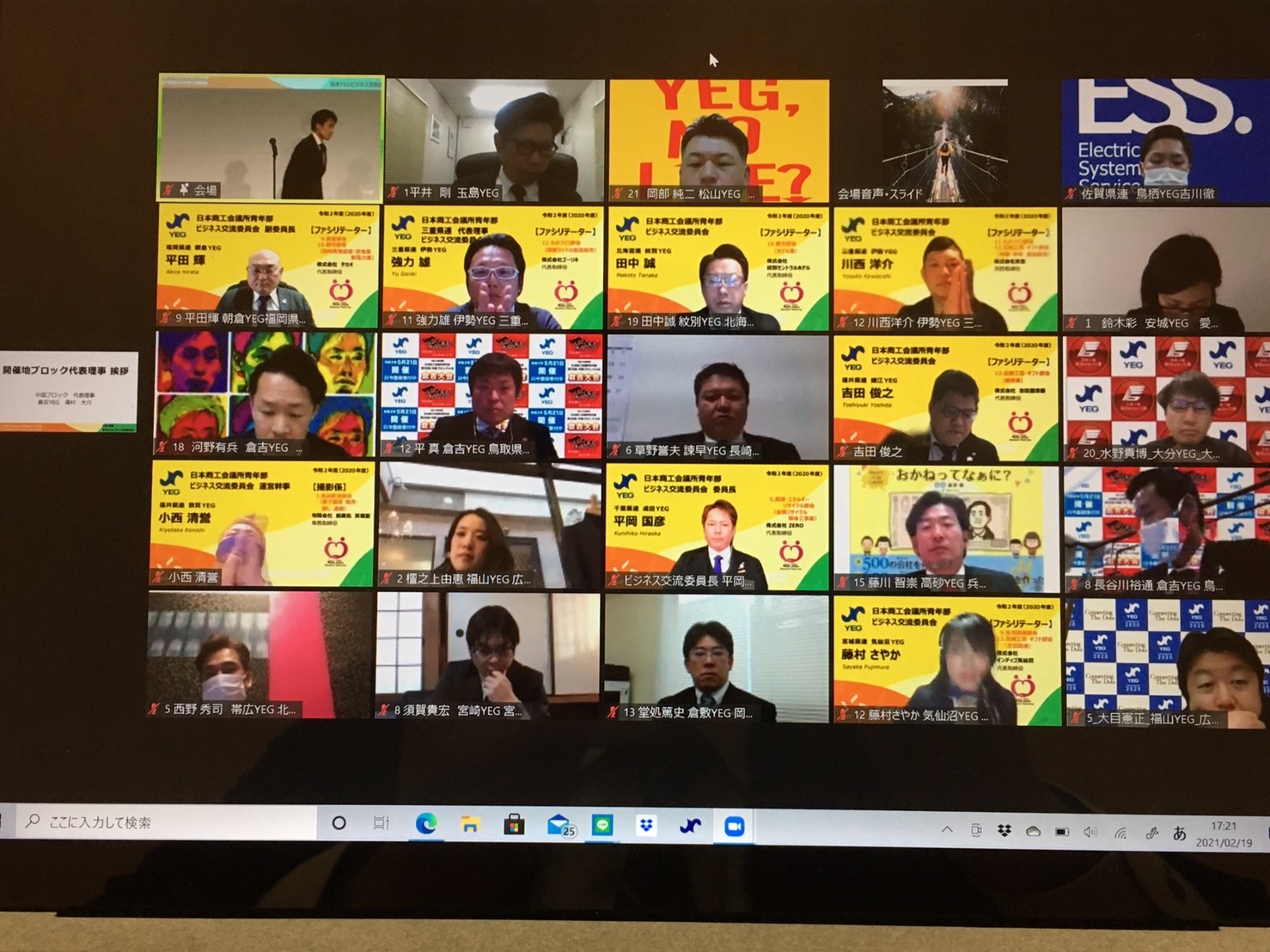 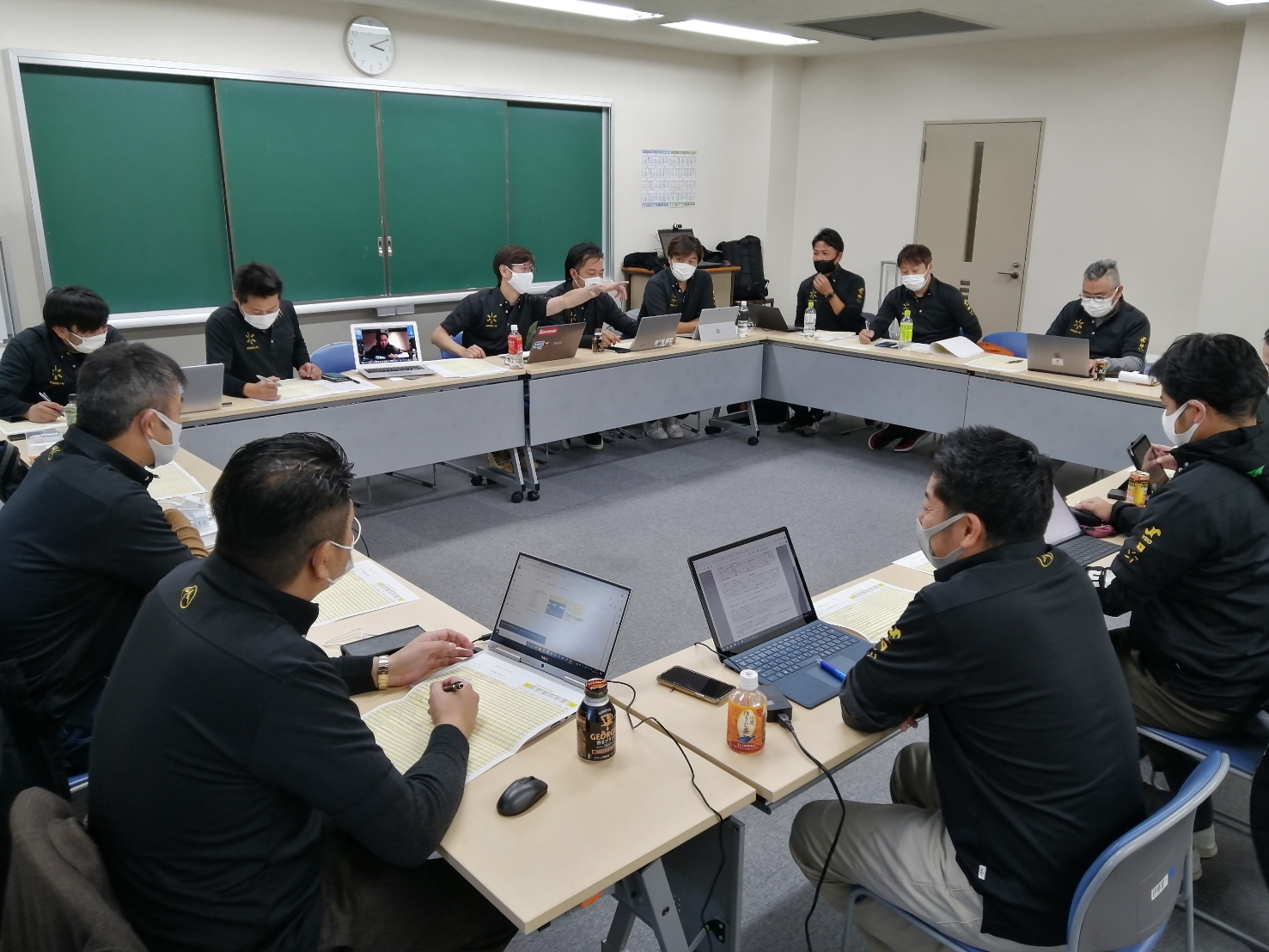 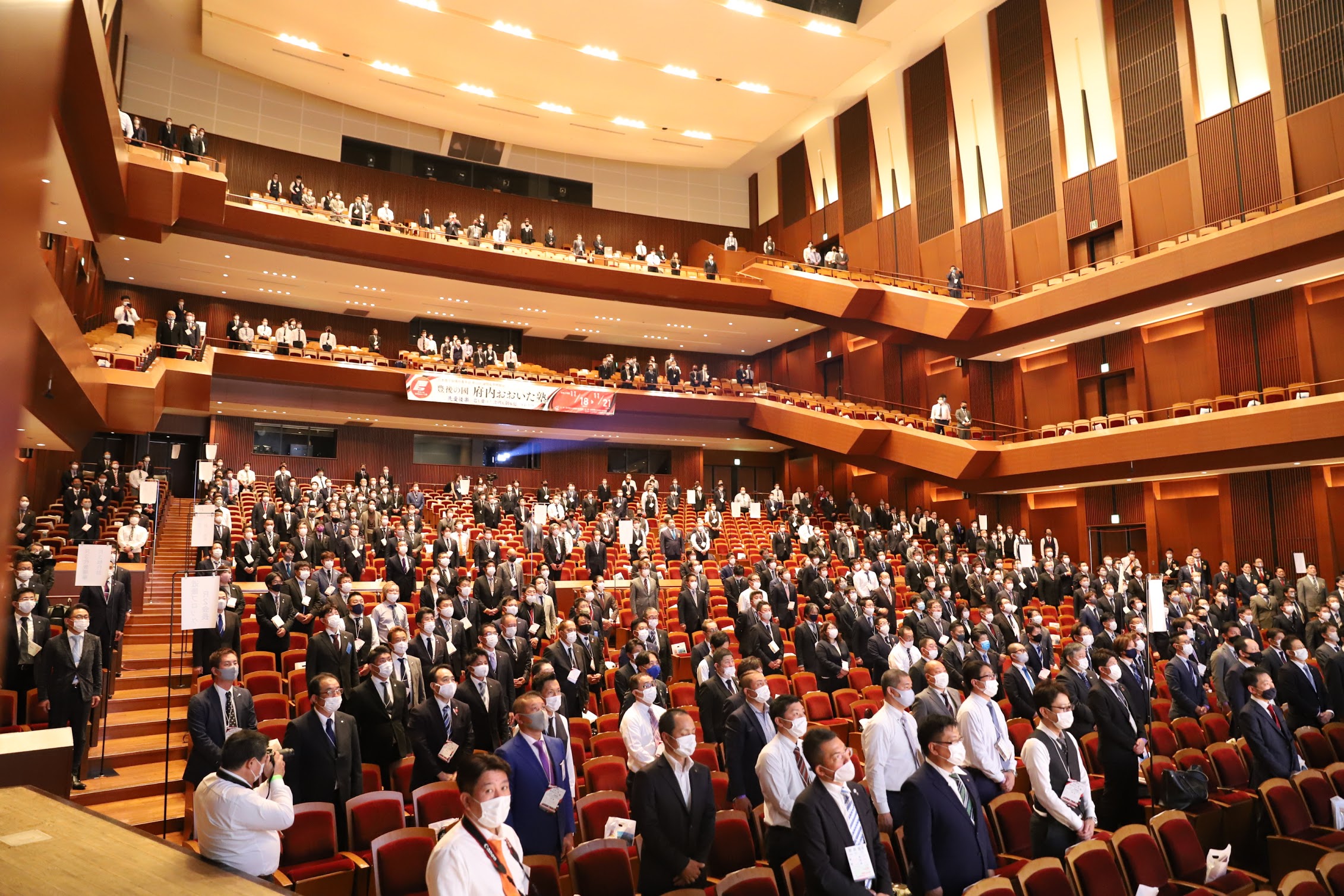 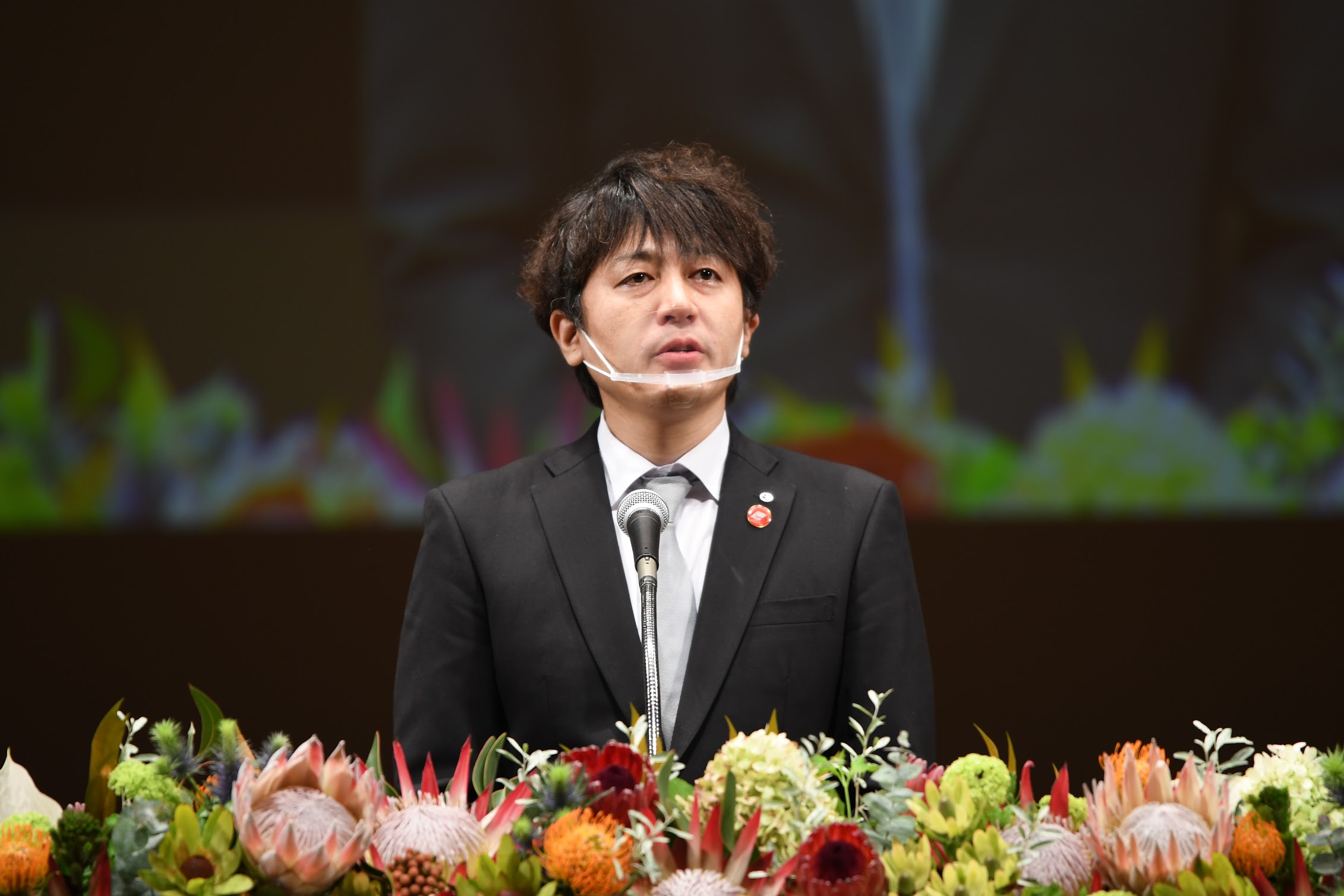 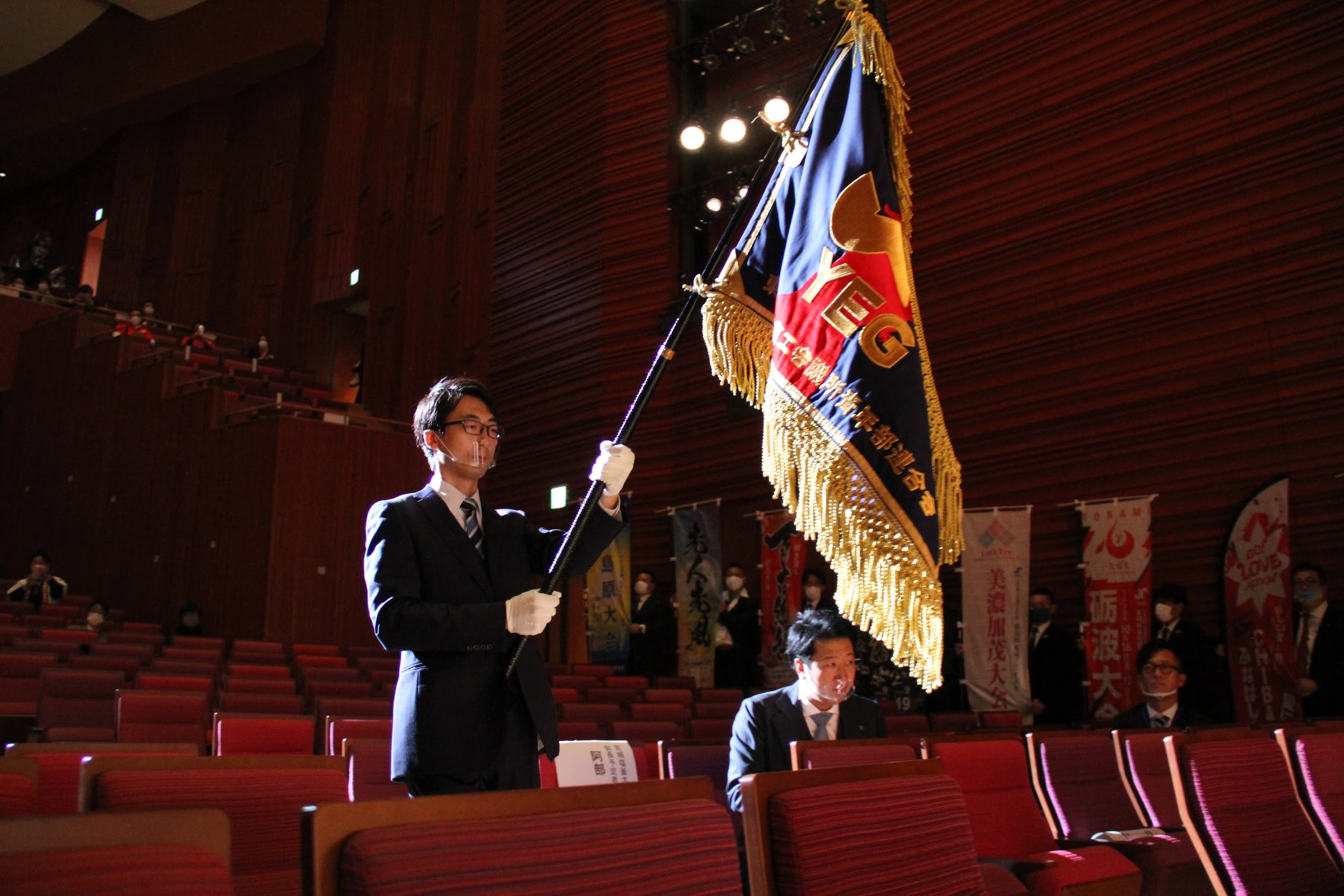 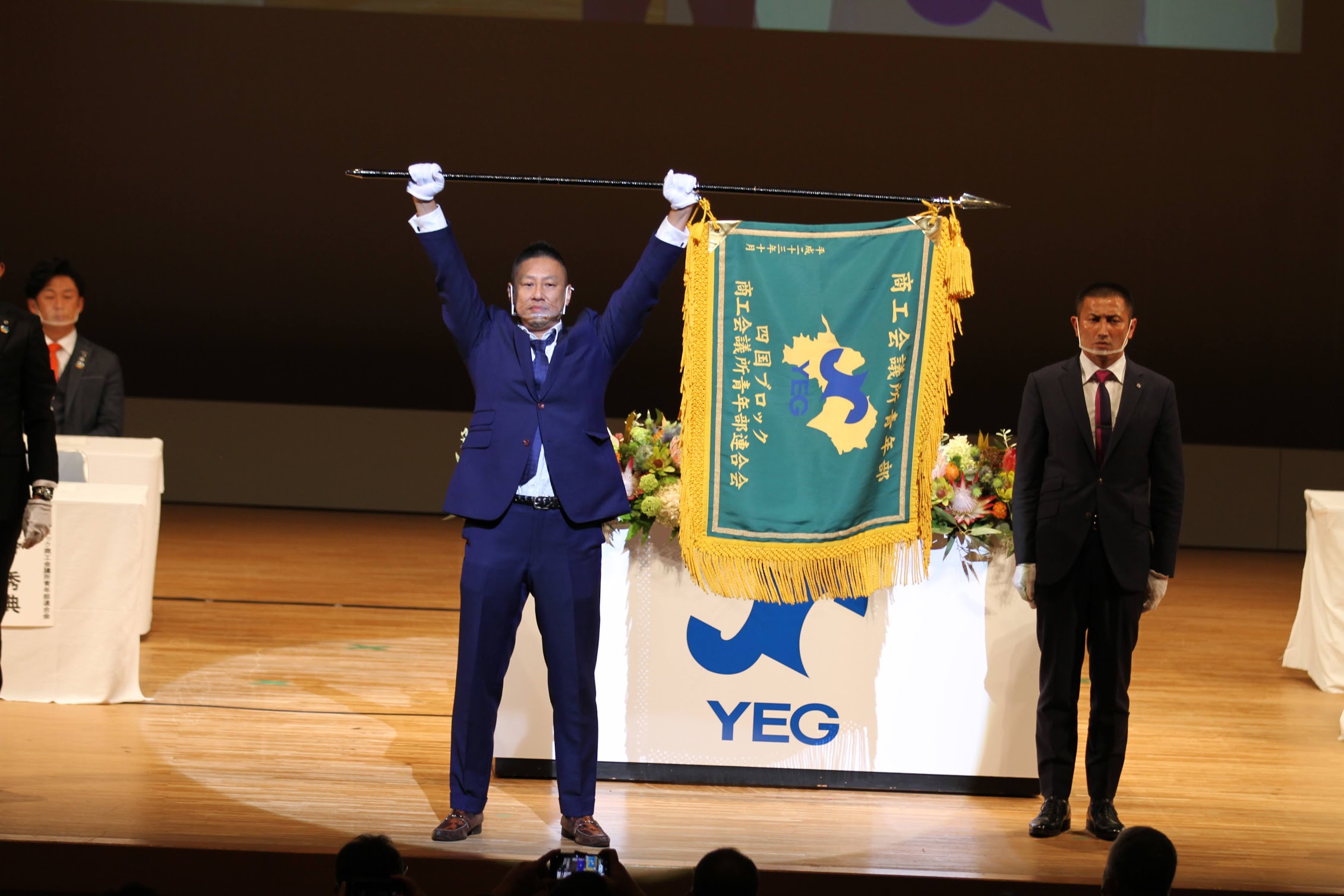 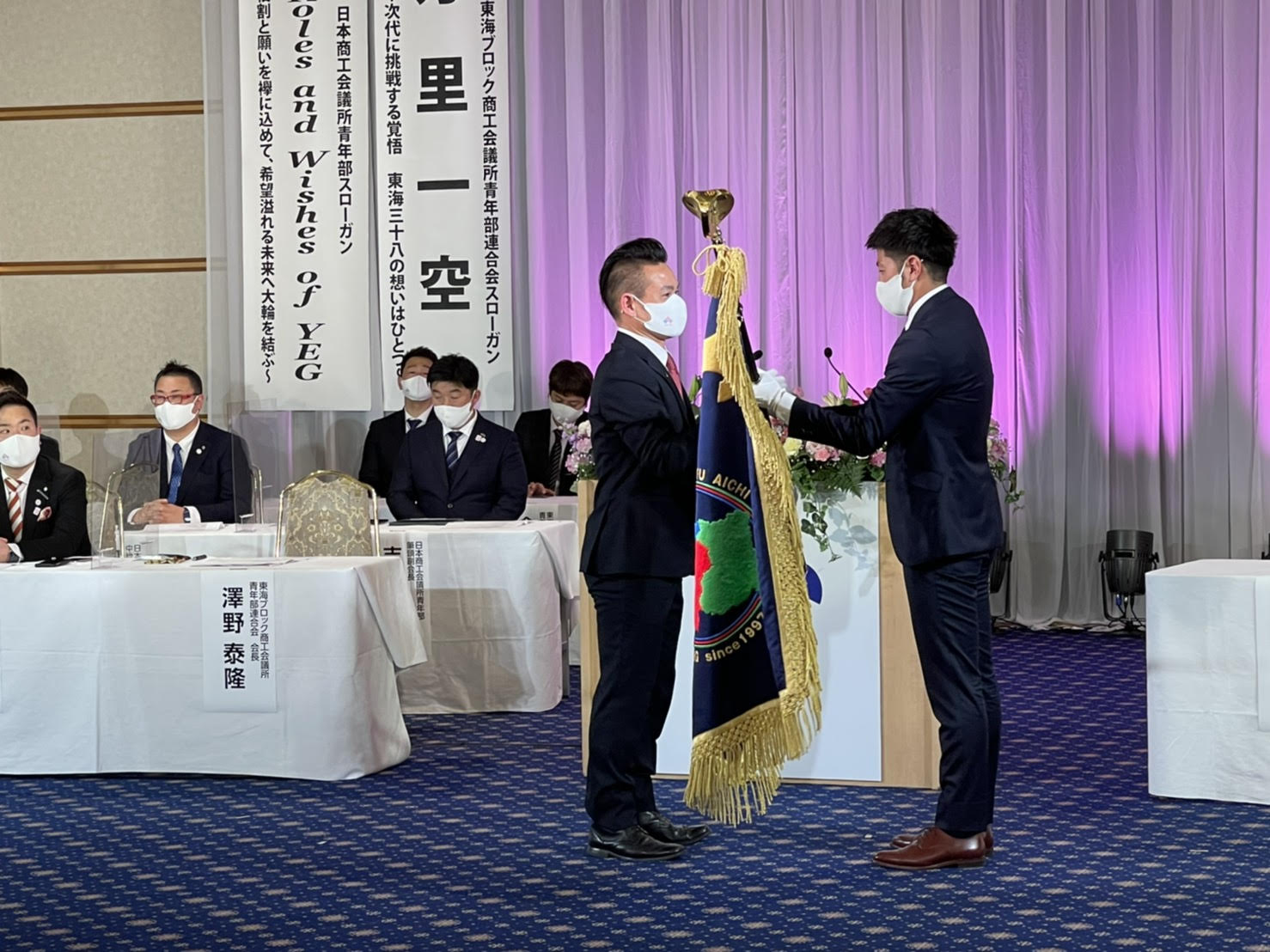 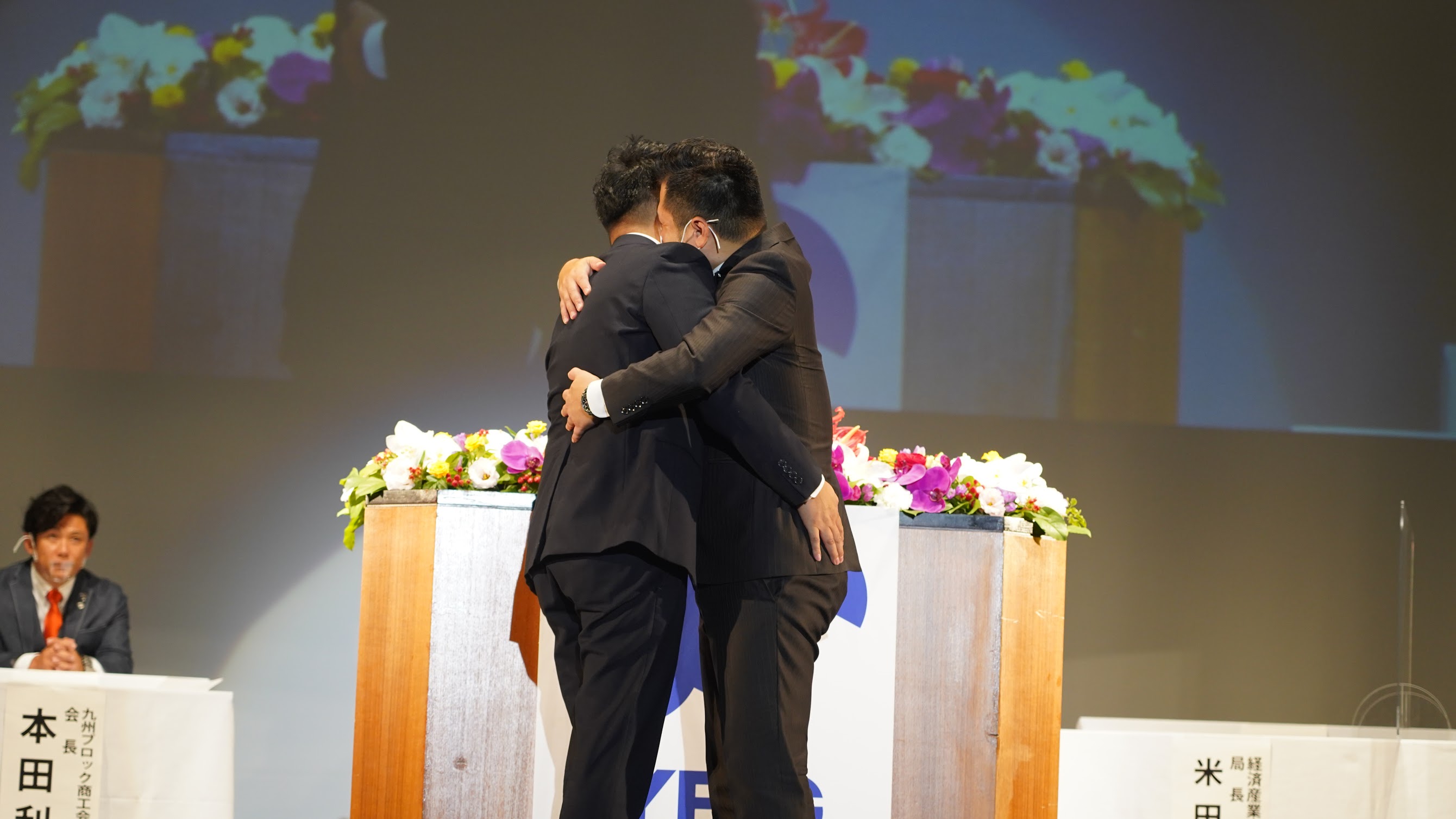 私たちは困難な時でも
繋がりがあるからこそ
未来を描くことができる
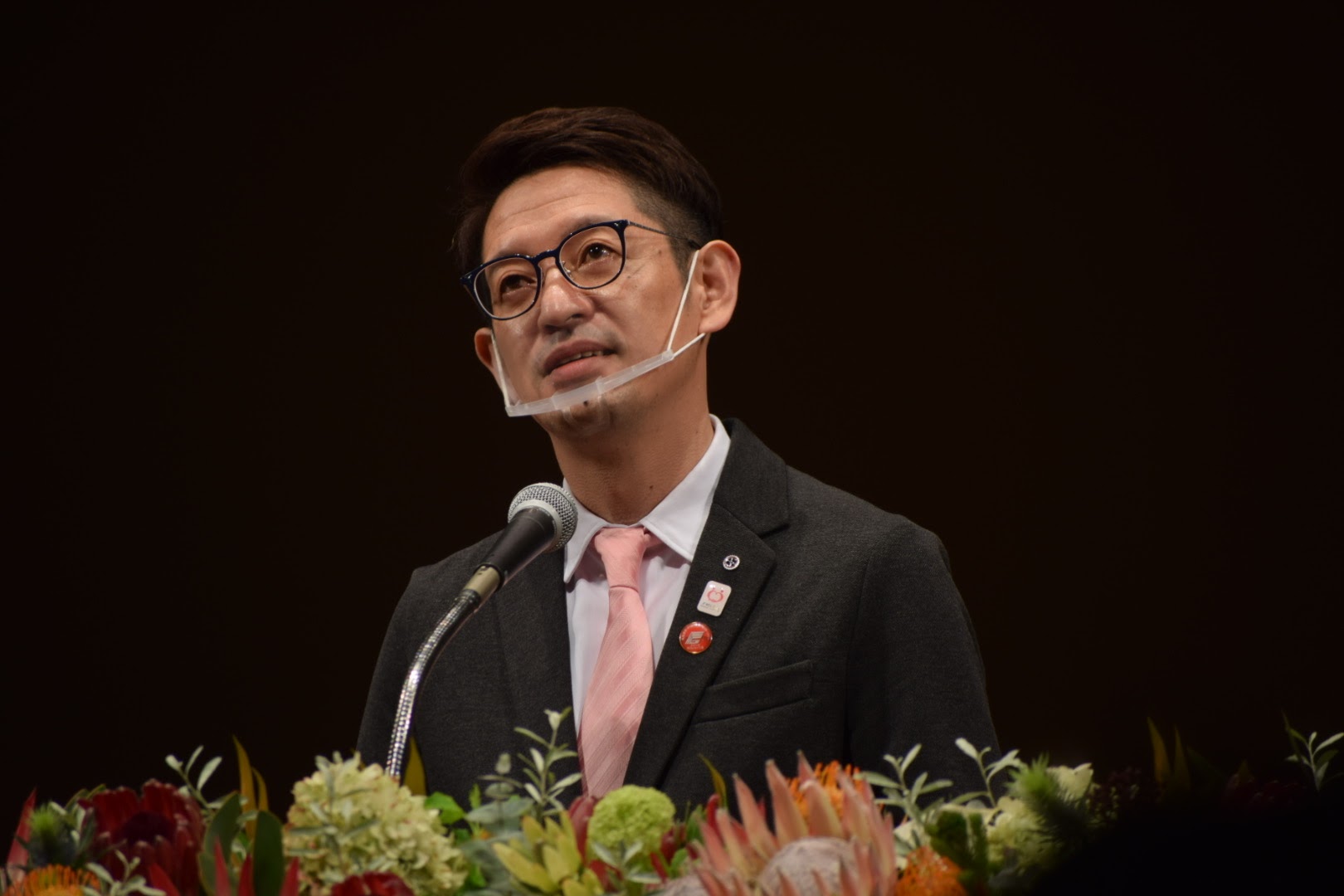 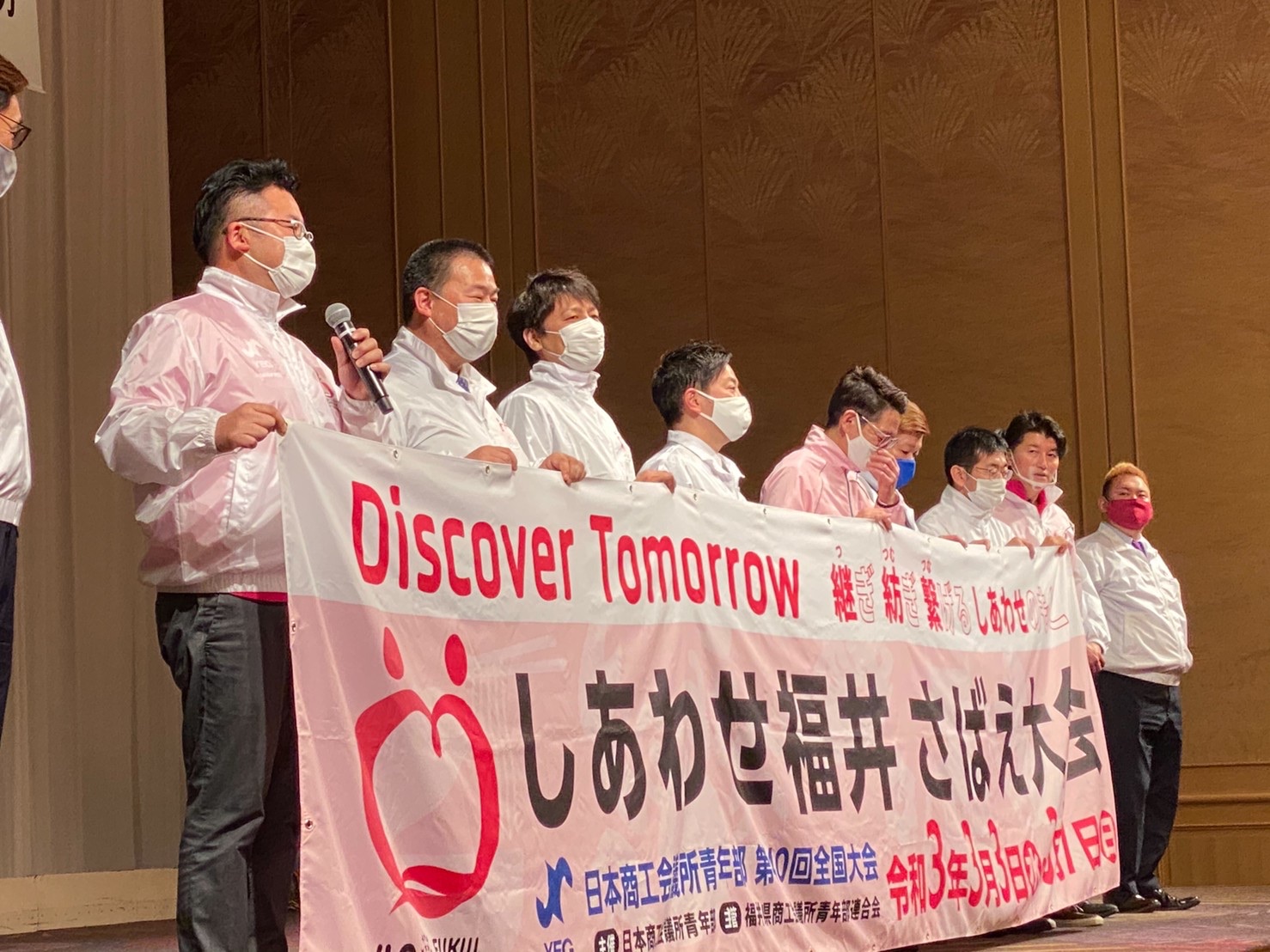 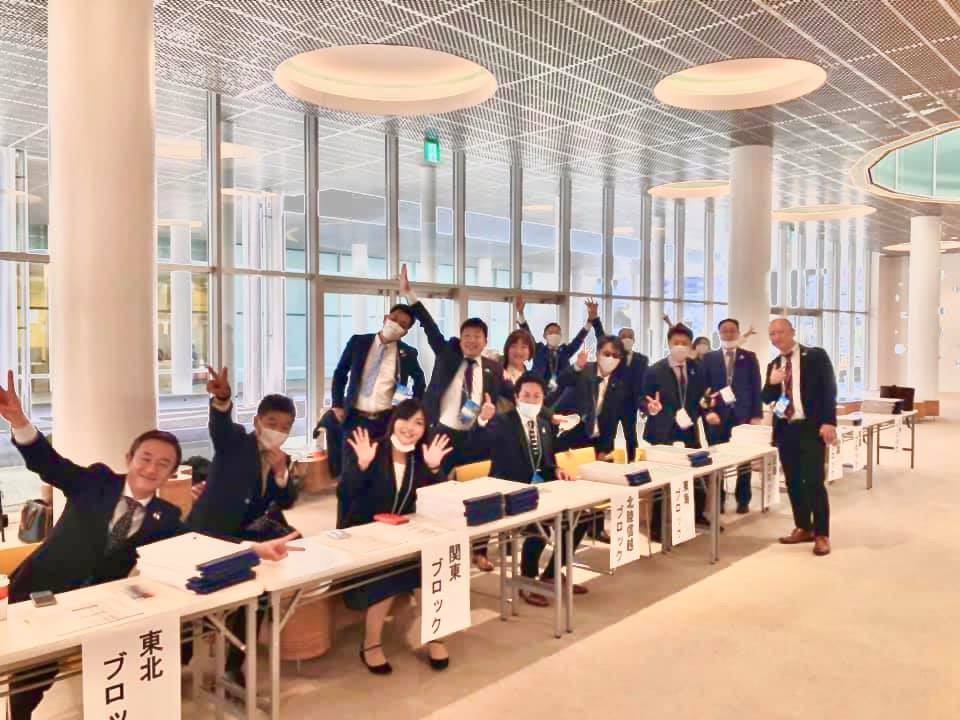 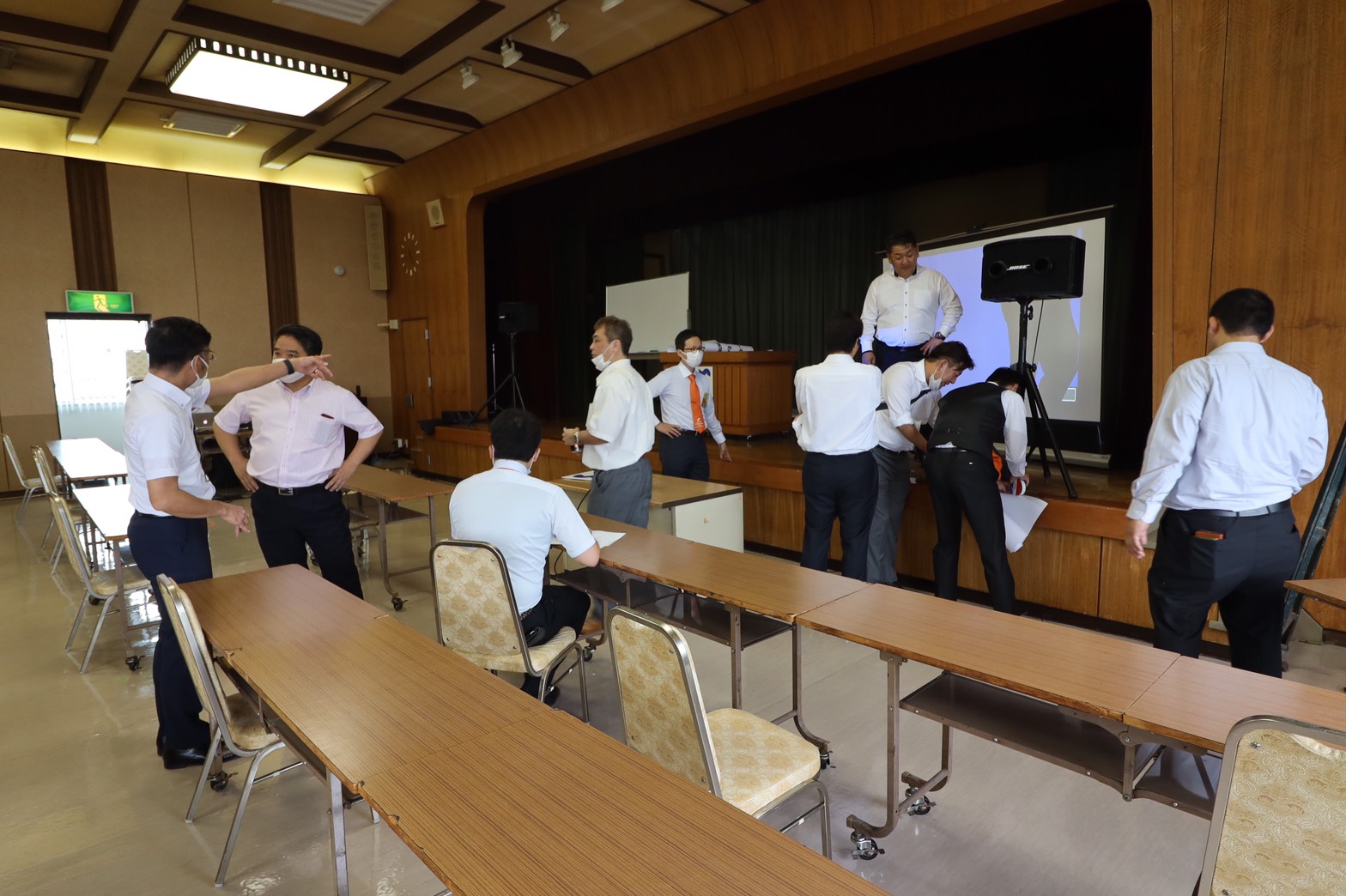 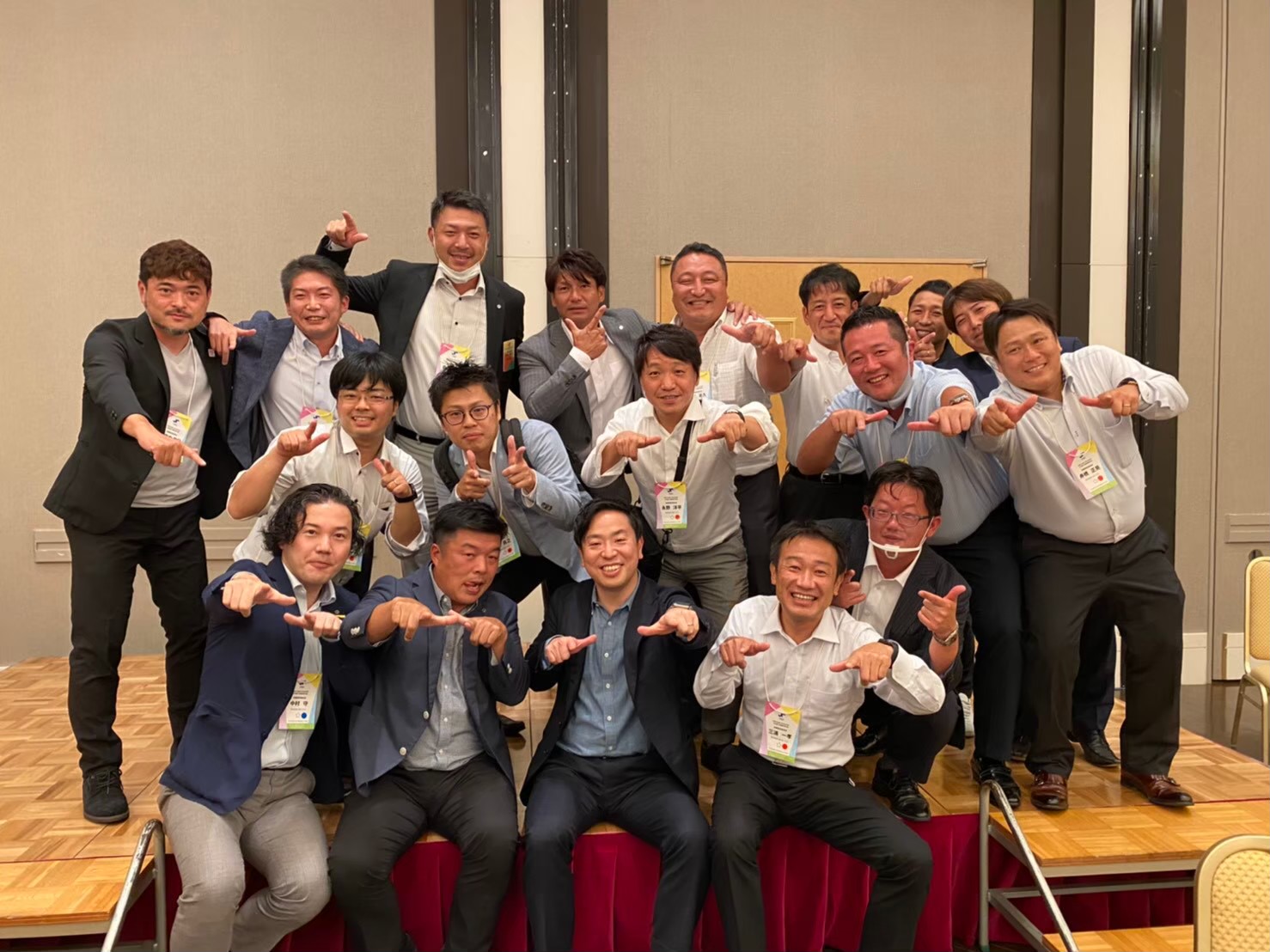 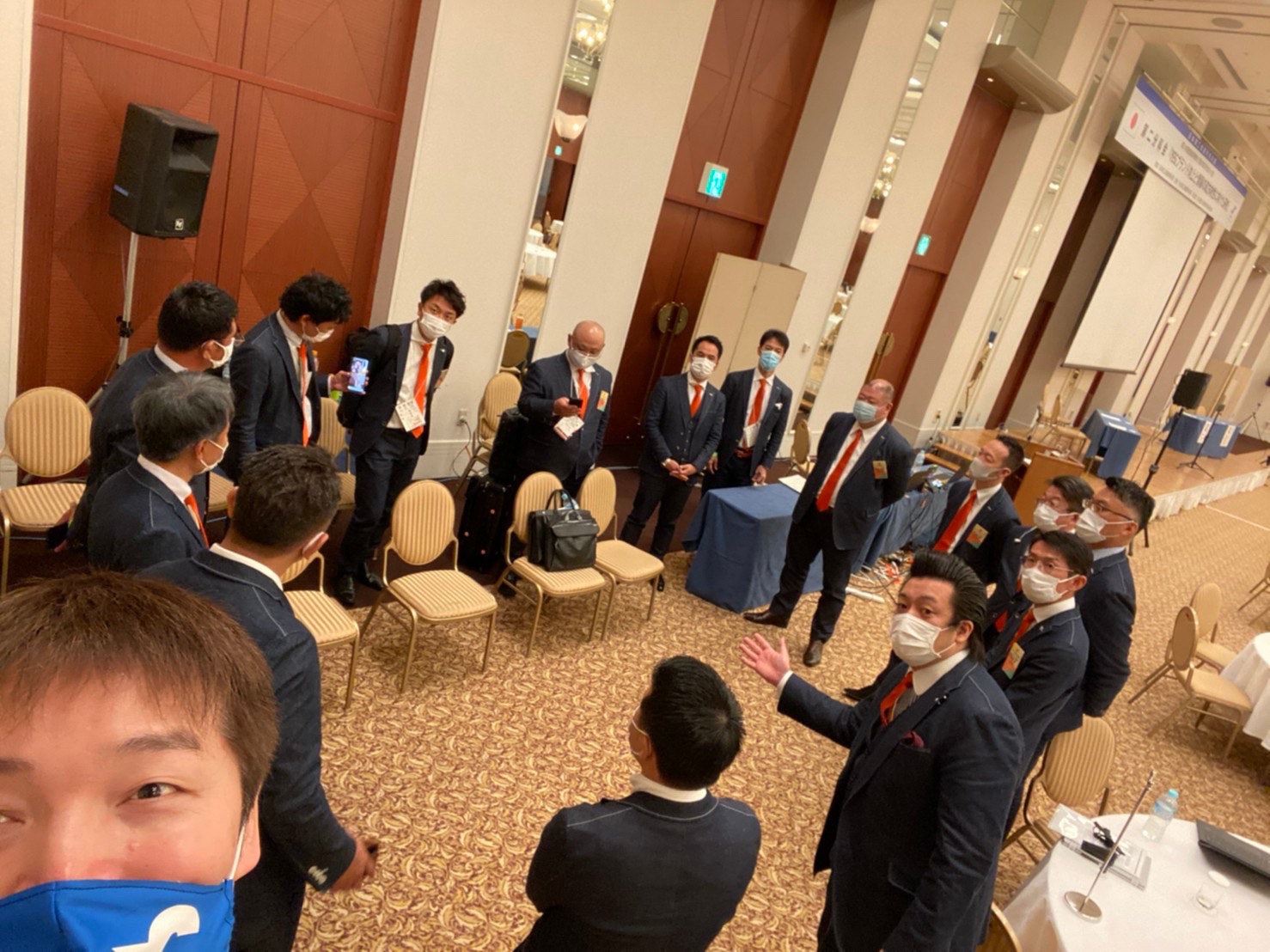 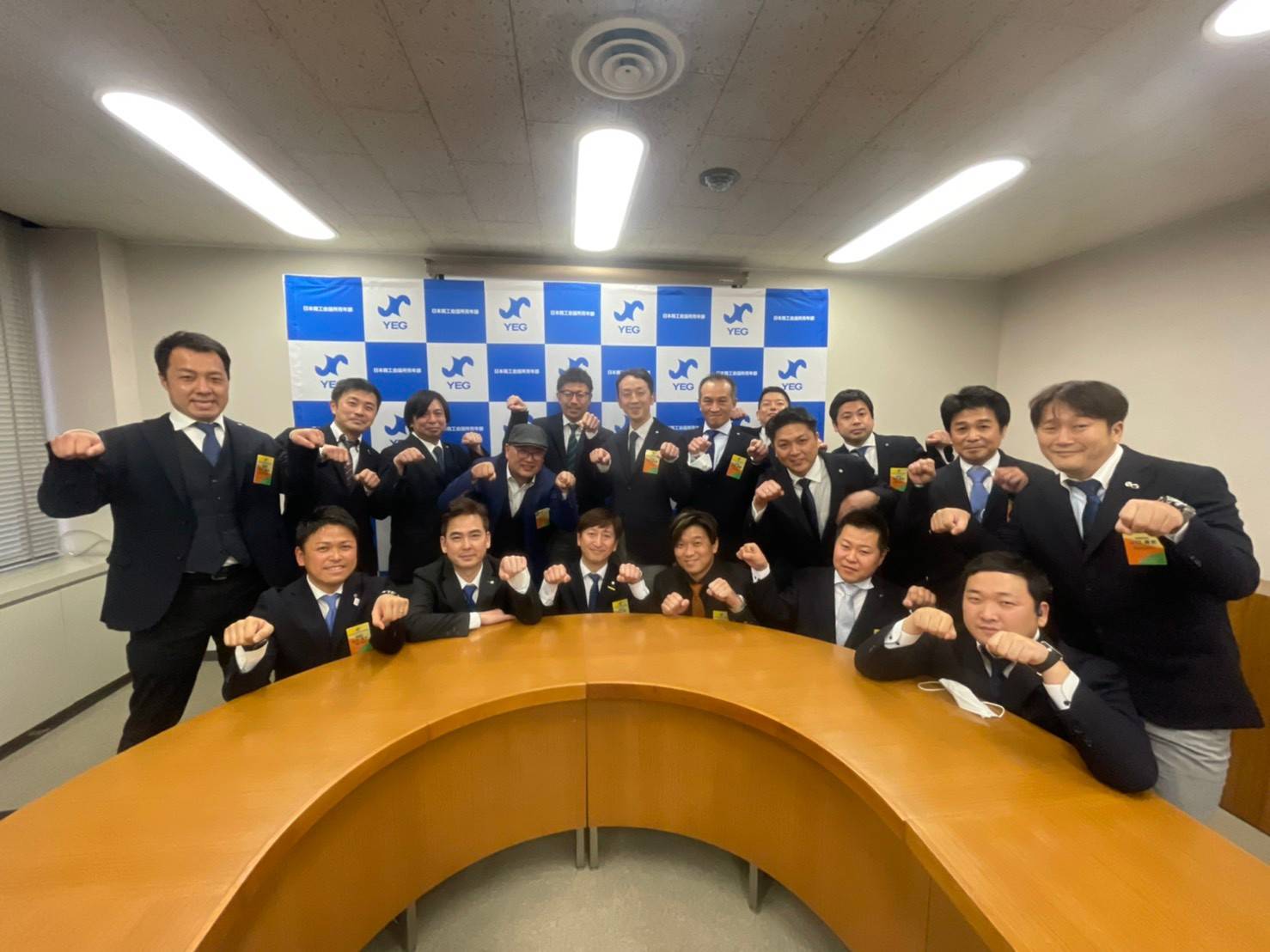 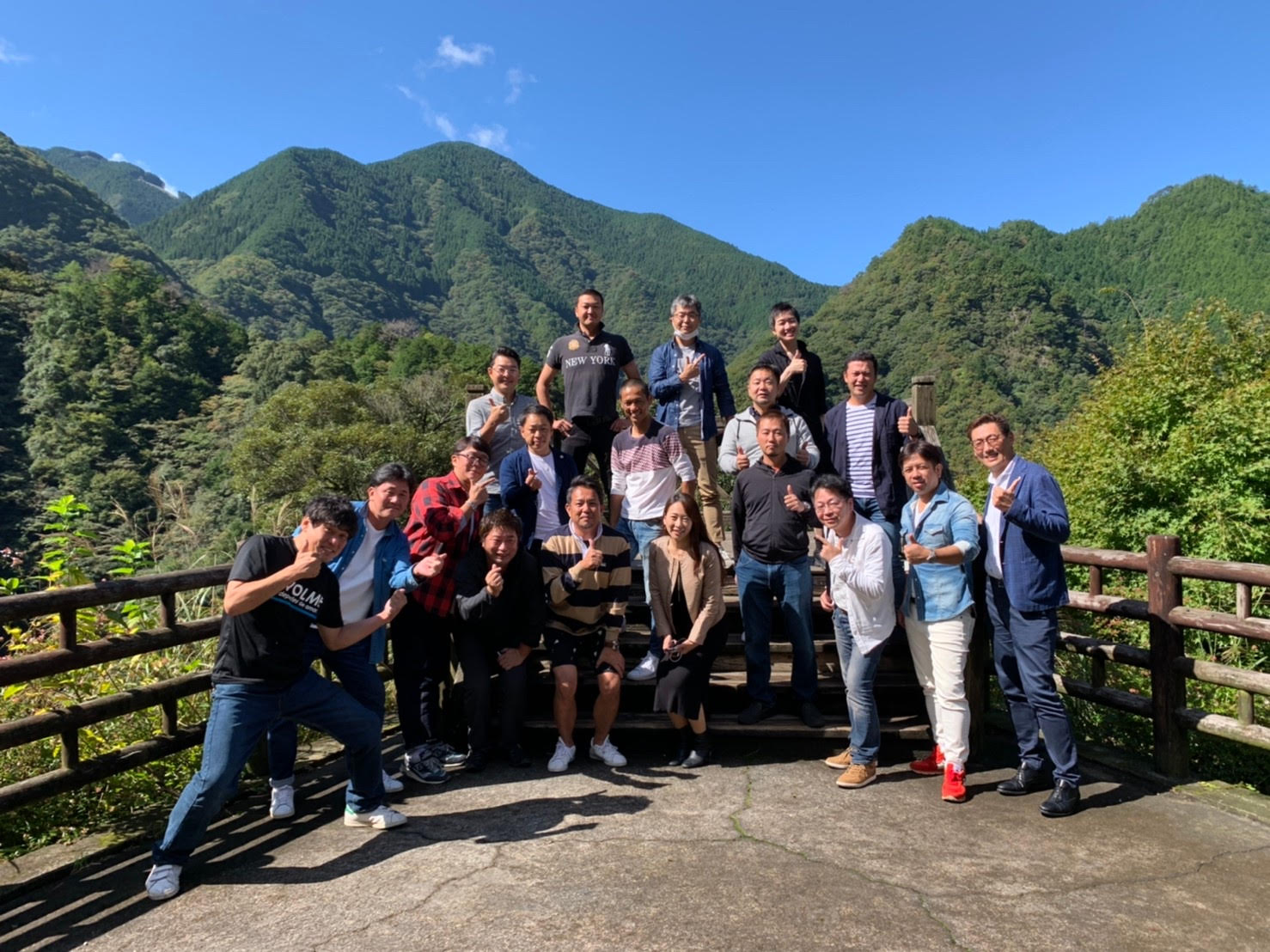 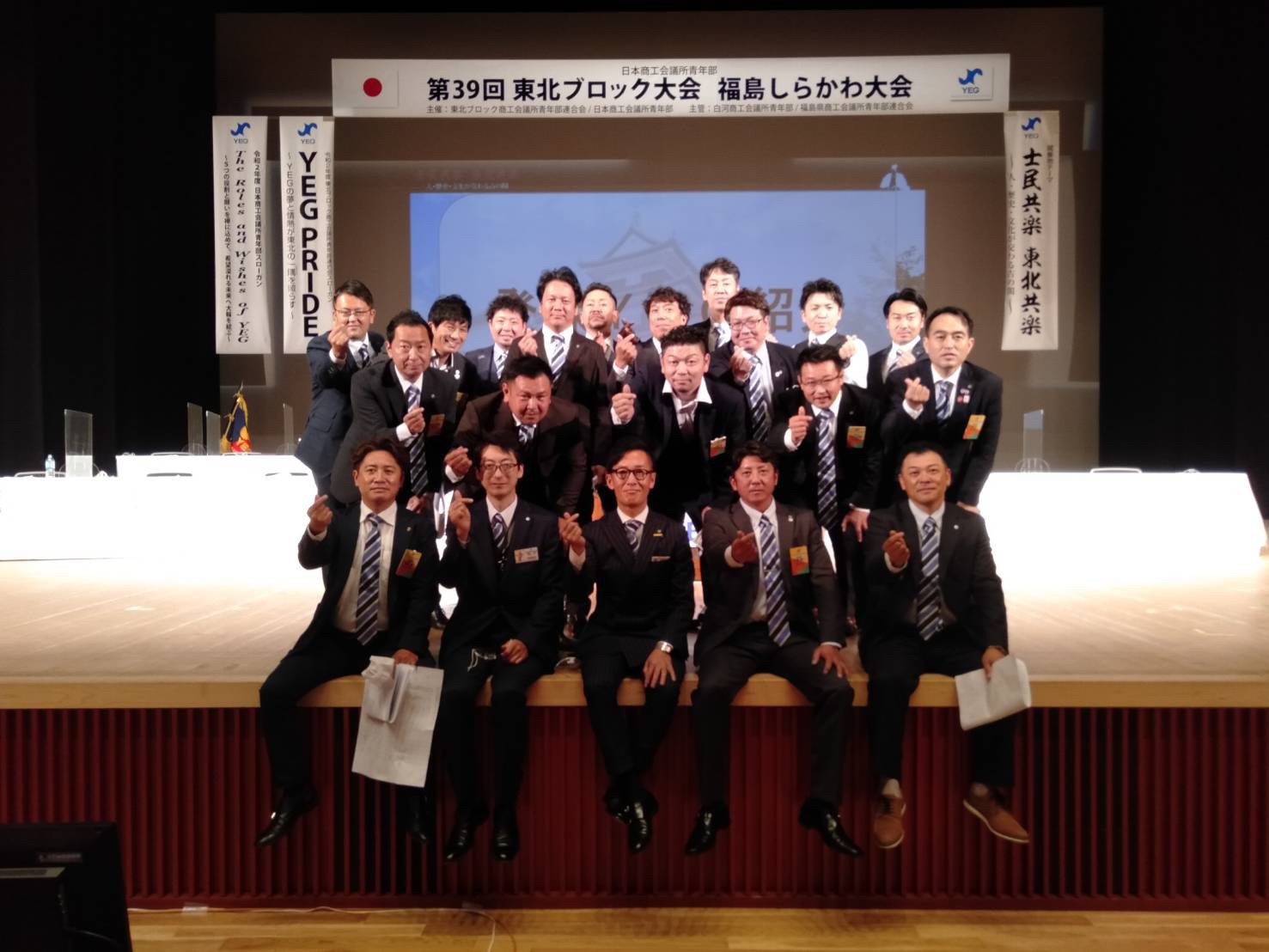 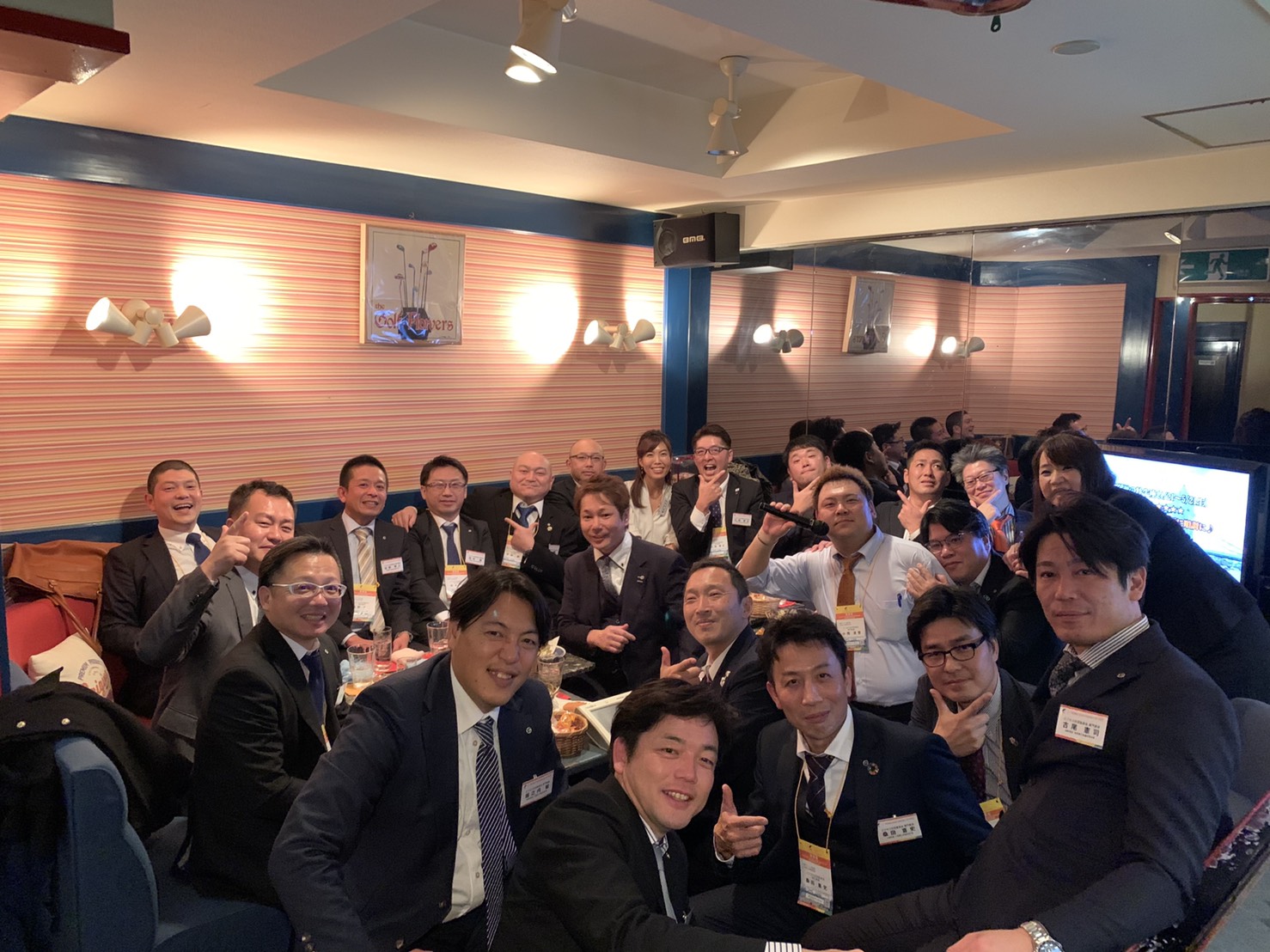 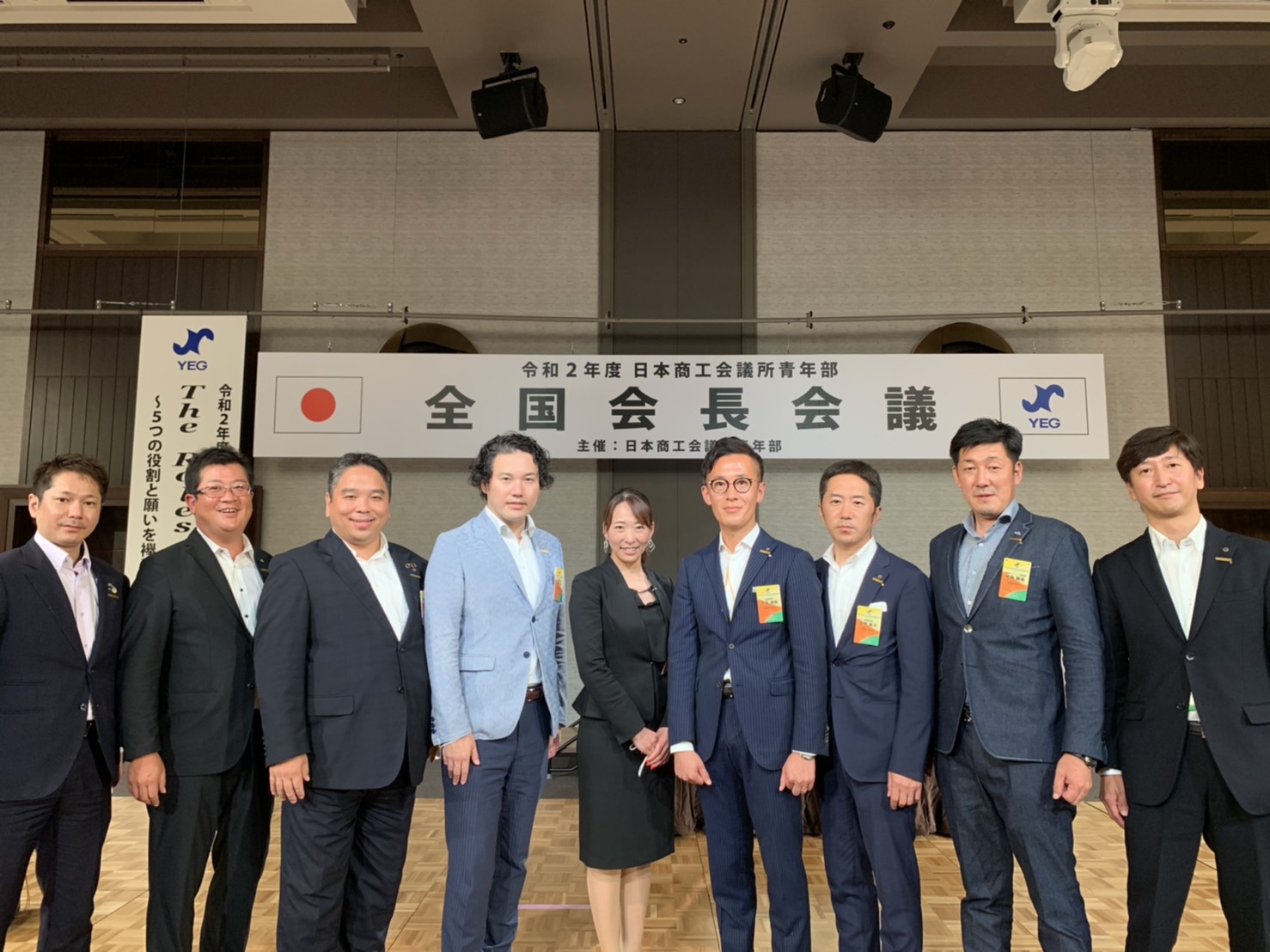 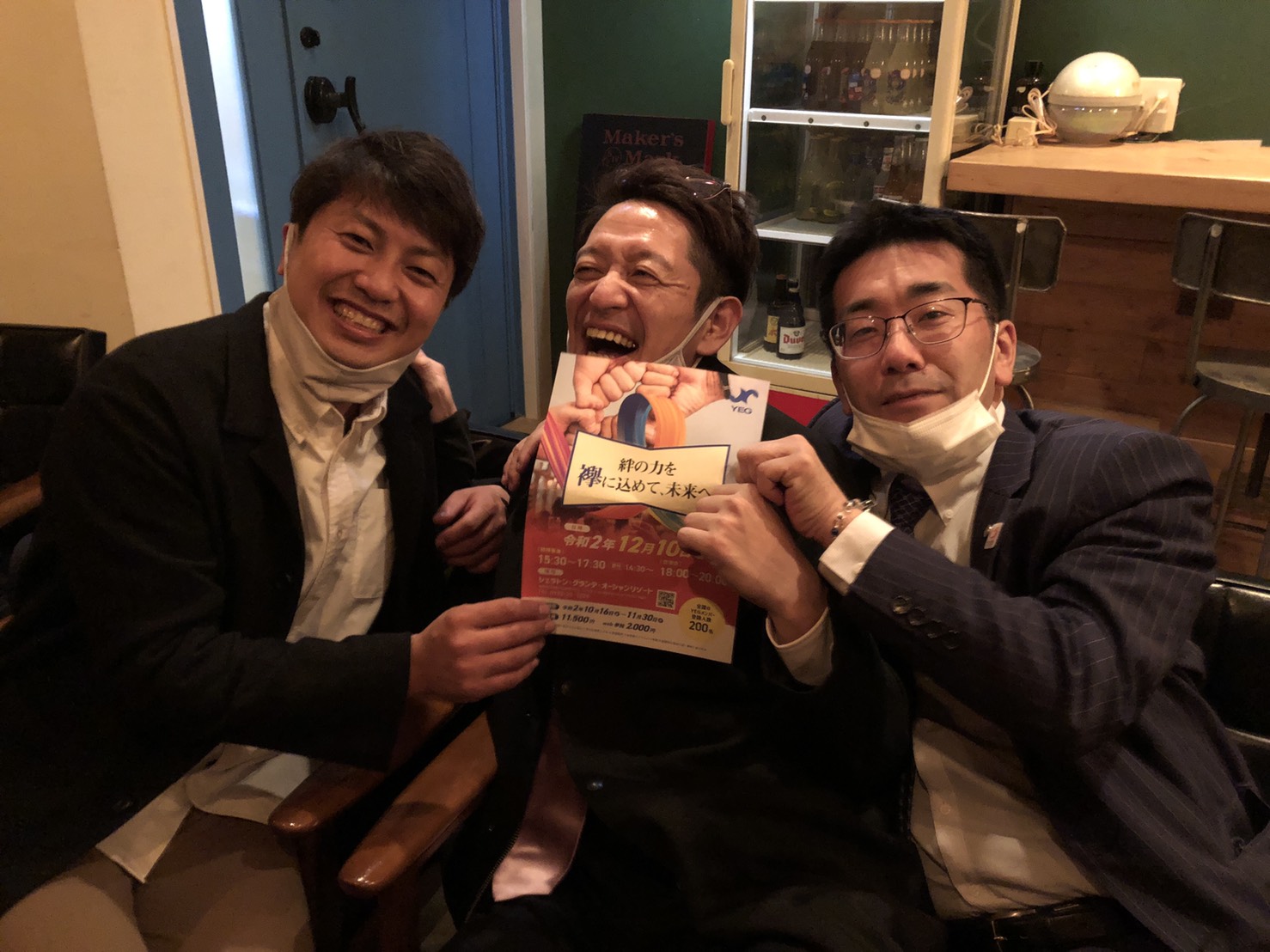 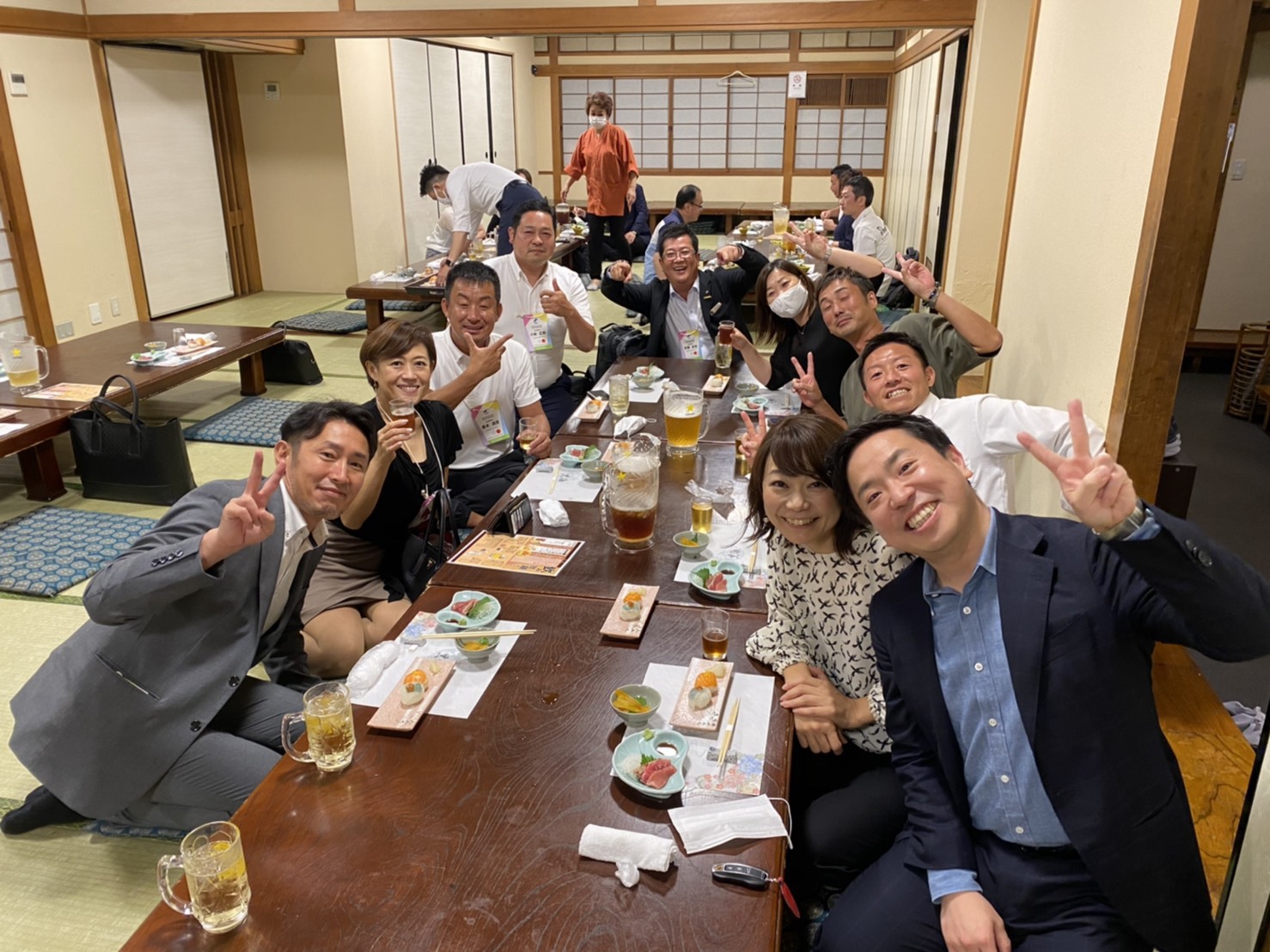 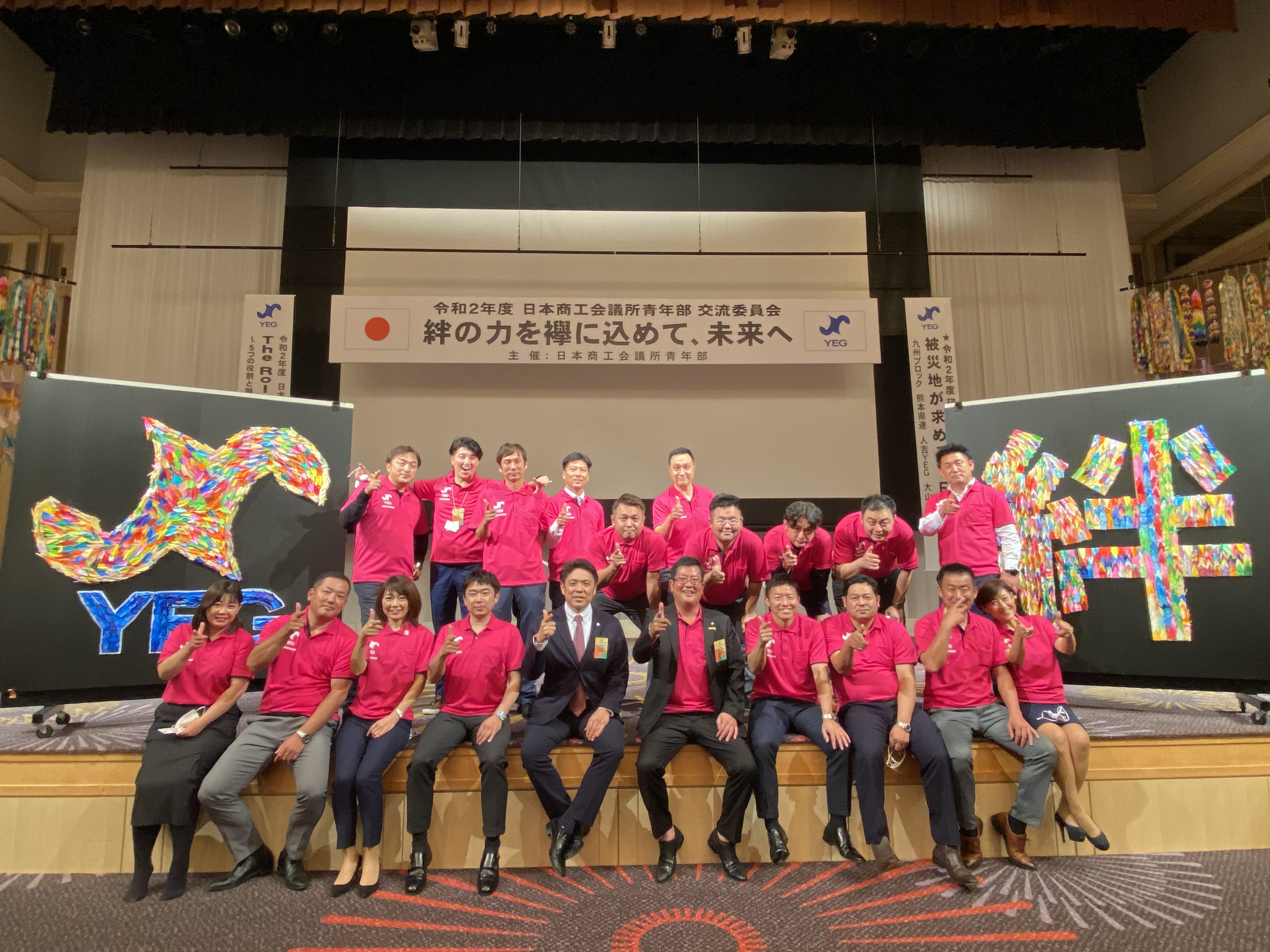 全ては団結と連帯の名のもとに
今を刻む責任世代として
未来へ
Let it Roll !!!
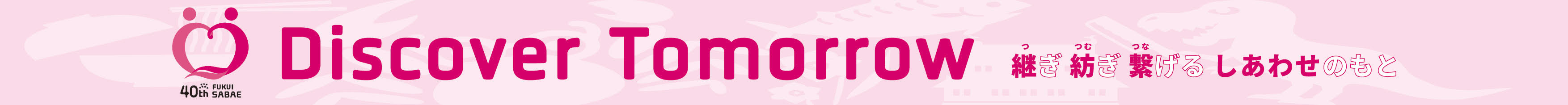 宣言文発表
日本商工会議所青年部
政策提言委員会
安藤 宜史
委　員　長
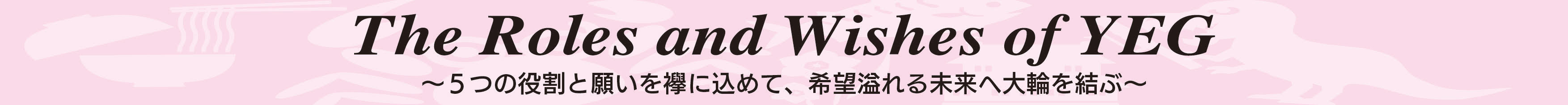 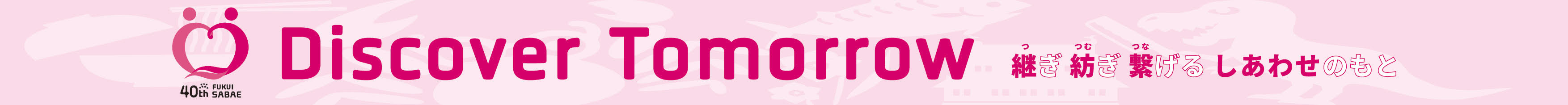 【宣言要旨】
2020年度、我々はこれまで経験したことのない災禍に見舞われました。
出口の見えない状況の中、それでも次代への先導者として、不確かなものを確かなものへと変革するべく一歩ずつ行動をしてまいりました。
ＹＥＧには多くの時間を費やし培ってきた誇るべき団結と連帯が刻まれており
その刻印は責任世代としての責務の全うを求めています。
この苦境を乗り越えた全国の仲間と共に
この想いを襷に込めて未来の同志に向けての宣言といたします。
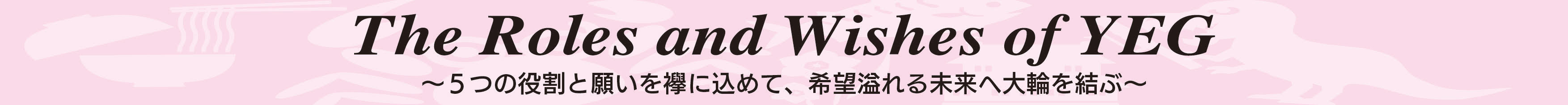 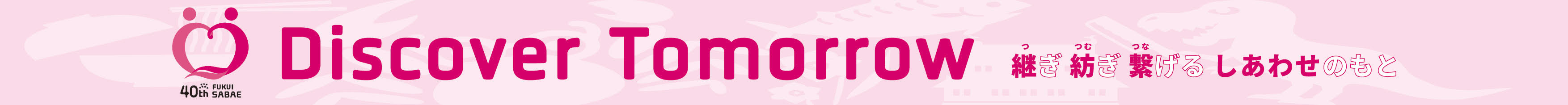 【襷宣言】
我々は確実な一歩を積み重ねる
ＹＥＧの誇りと絆を襷に込めて
希望溢れる未来へ大輪を結ぶ
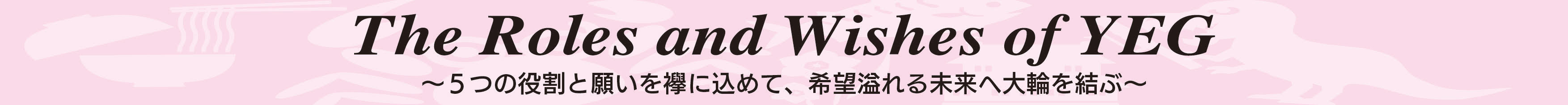 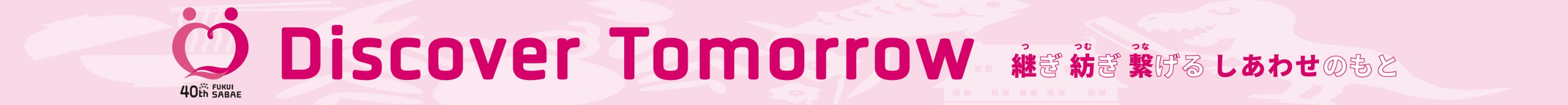 交流委員会
絆宣言
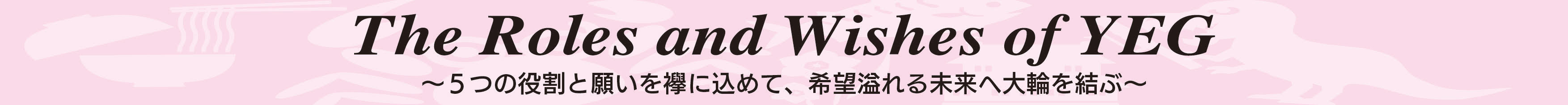 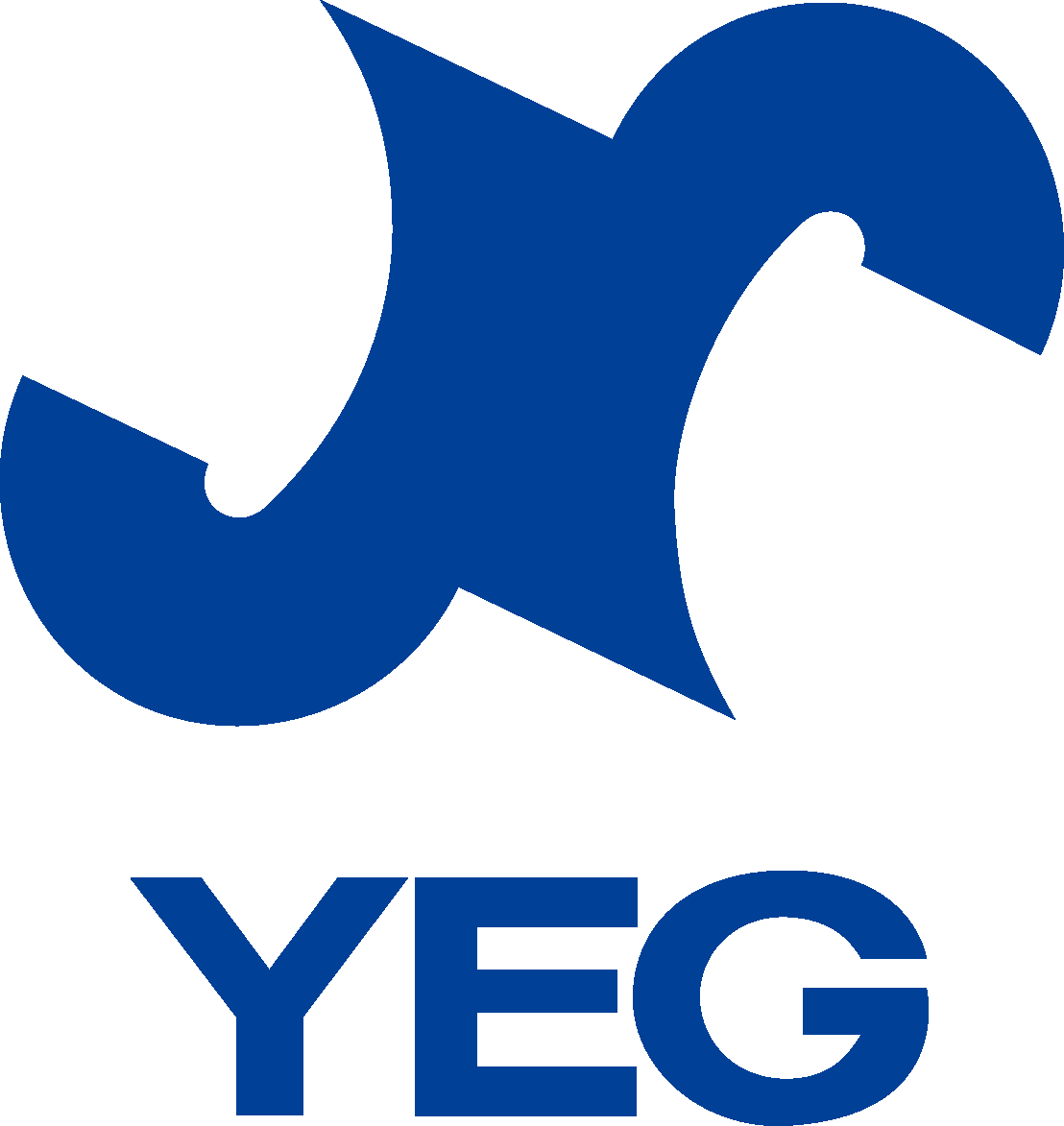 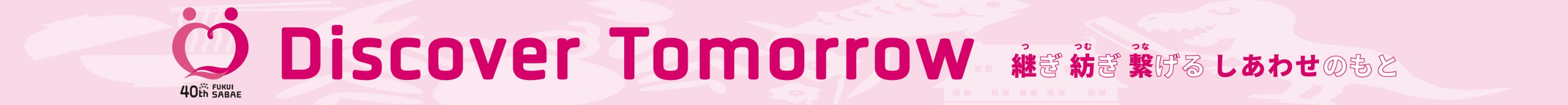 参加青年部紹介
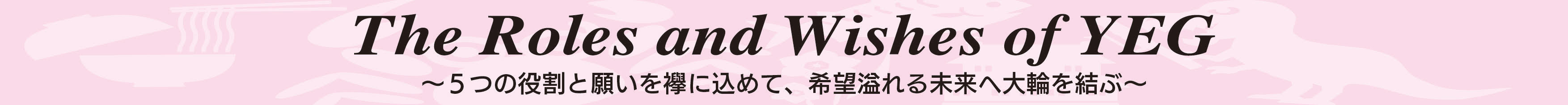 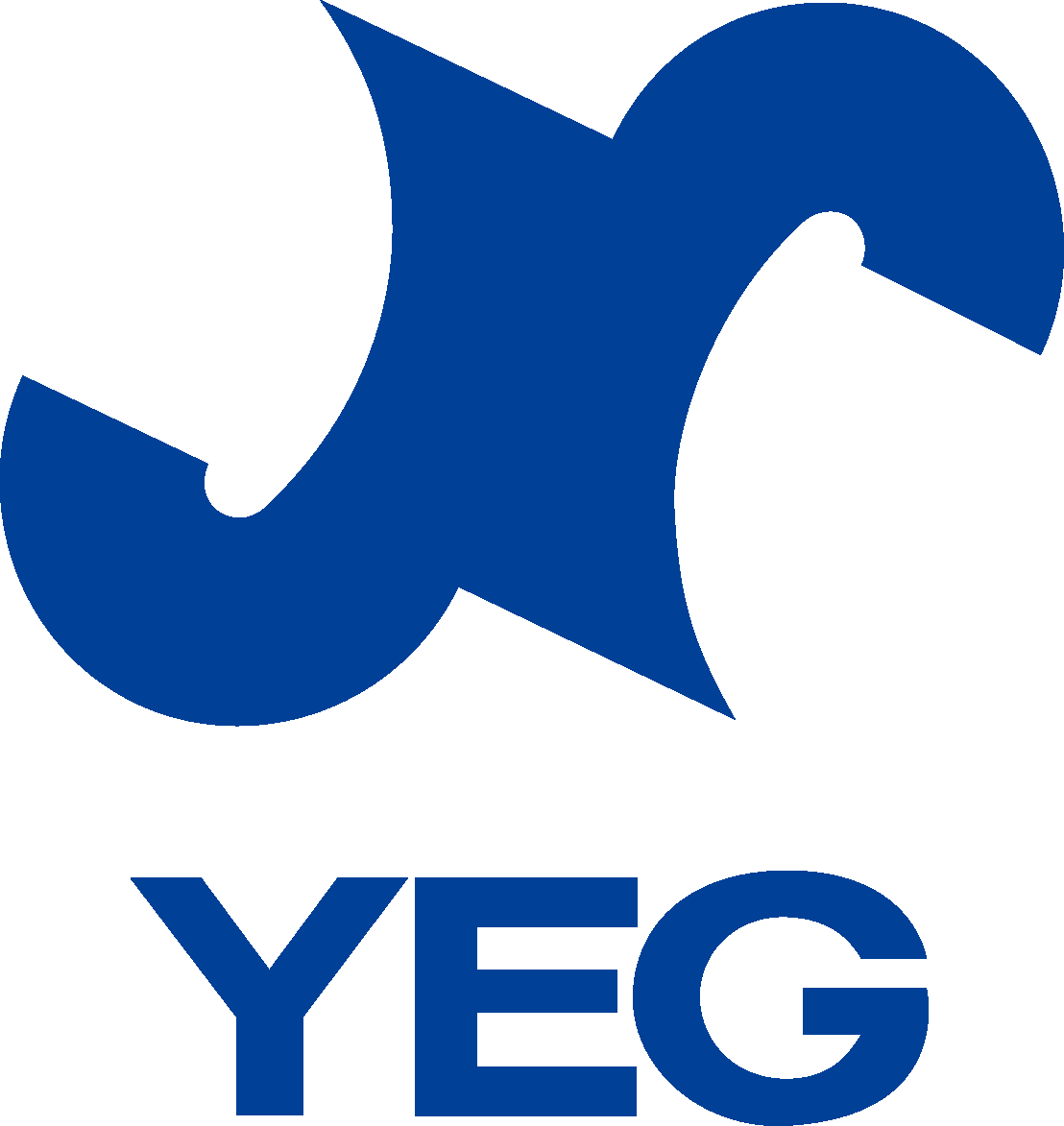 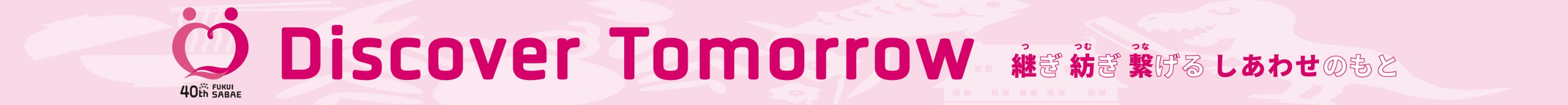 日本商工会議所青年部
第４０回全国大会しあわせ福井さばえ大会
7,000名
登録者数
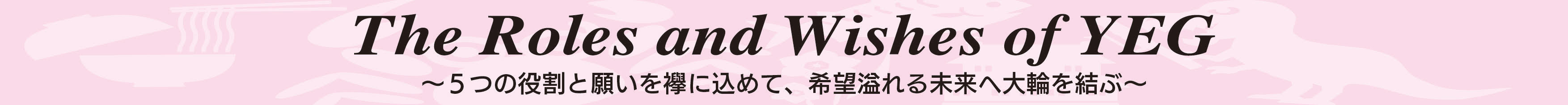 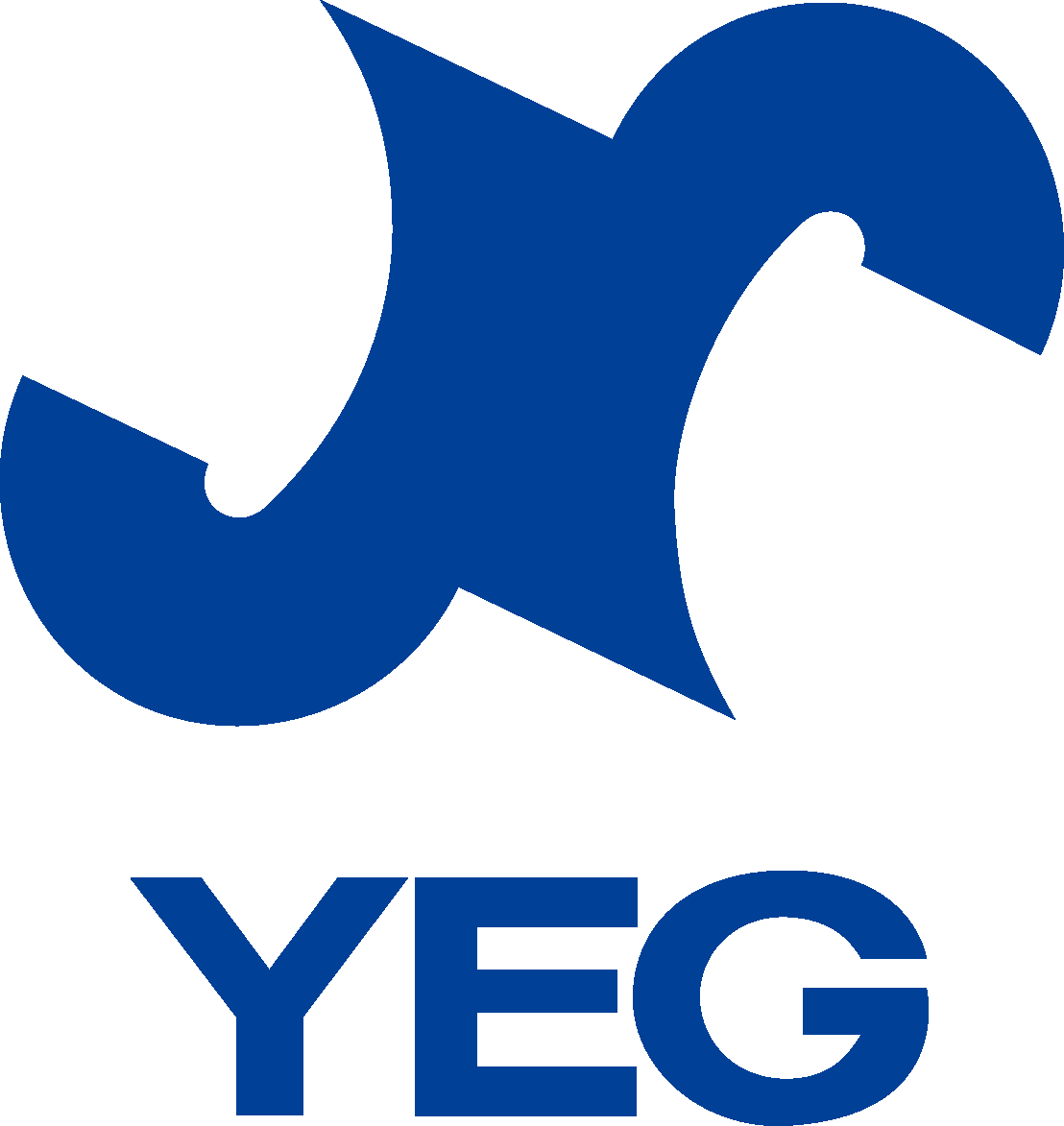 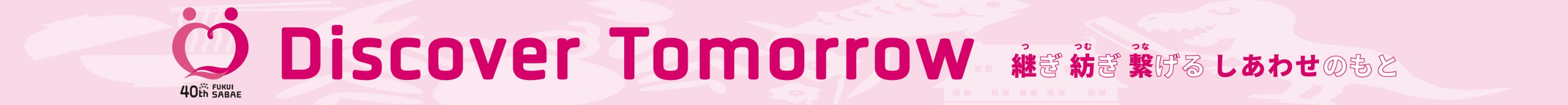 日本商工会議所青年部 令和３年度
会長予定者挨拶
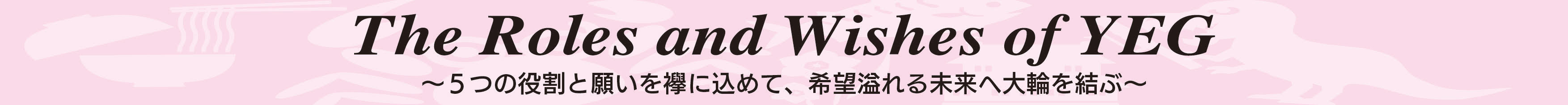 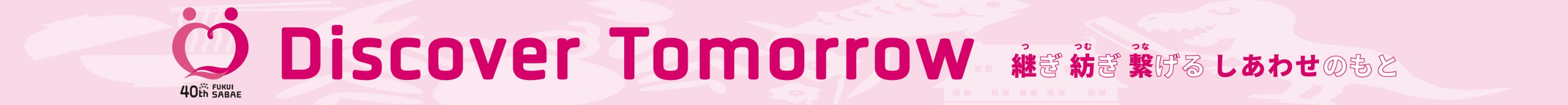 令和３年 度日本商工会議所青年部
会長予定者
関東ブロック 静岡県連 沼津YEG
吉川 正明
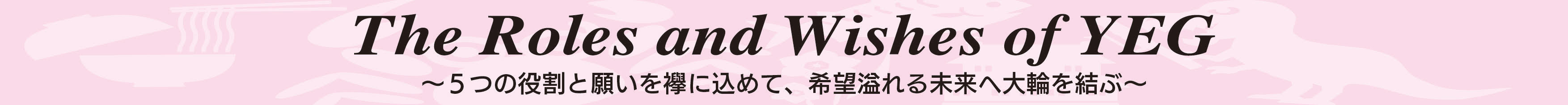 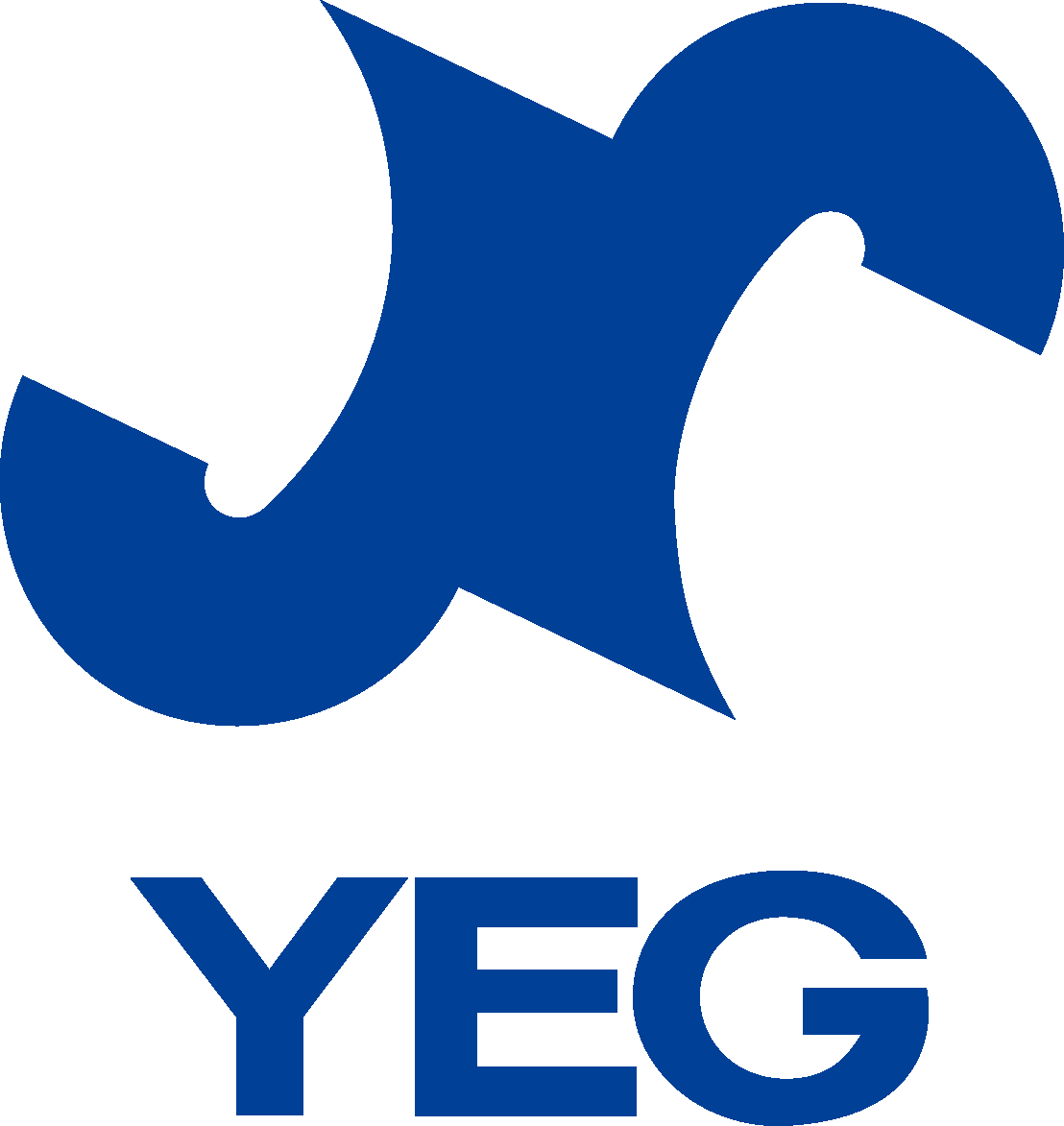 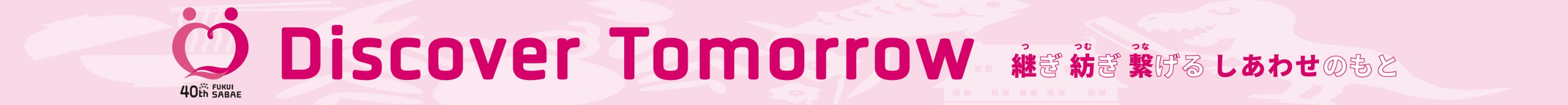 日本商工会議所青年部　第４１回全国大会
開催地発表
ならびに
主管ＹＥＧ発表
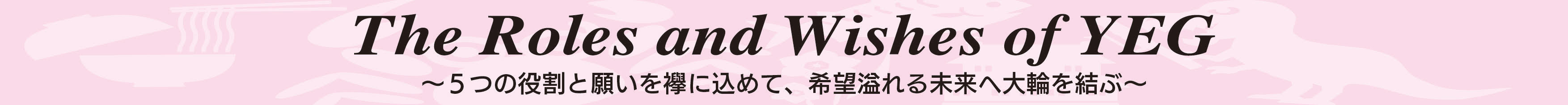 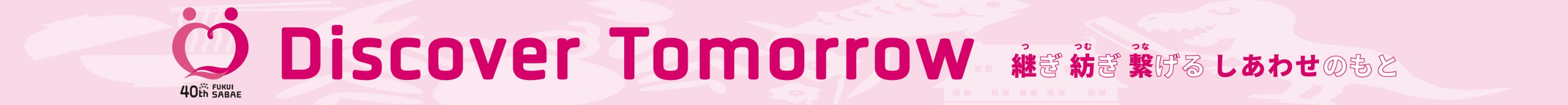 日本商工会議所青年部　第４１回全国大会
開催地
香川県高松市
主　管
四国ブロック香川県連
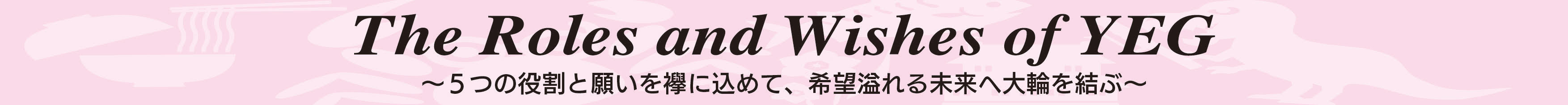 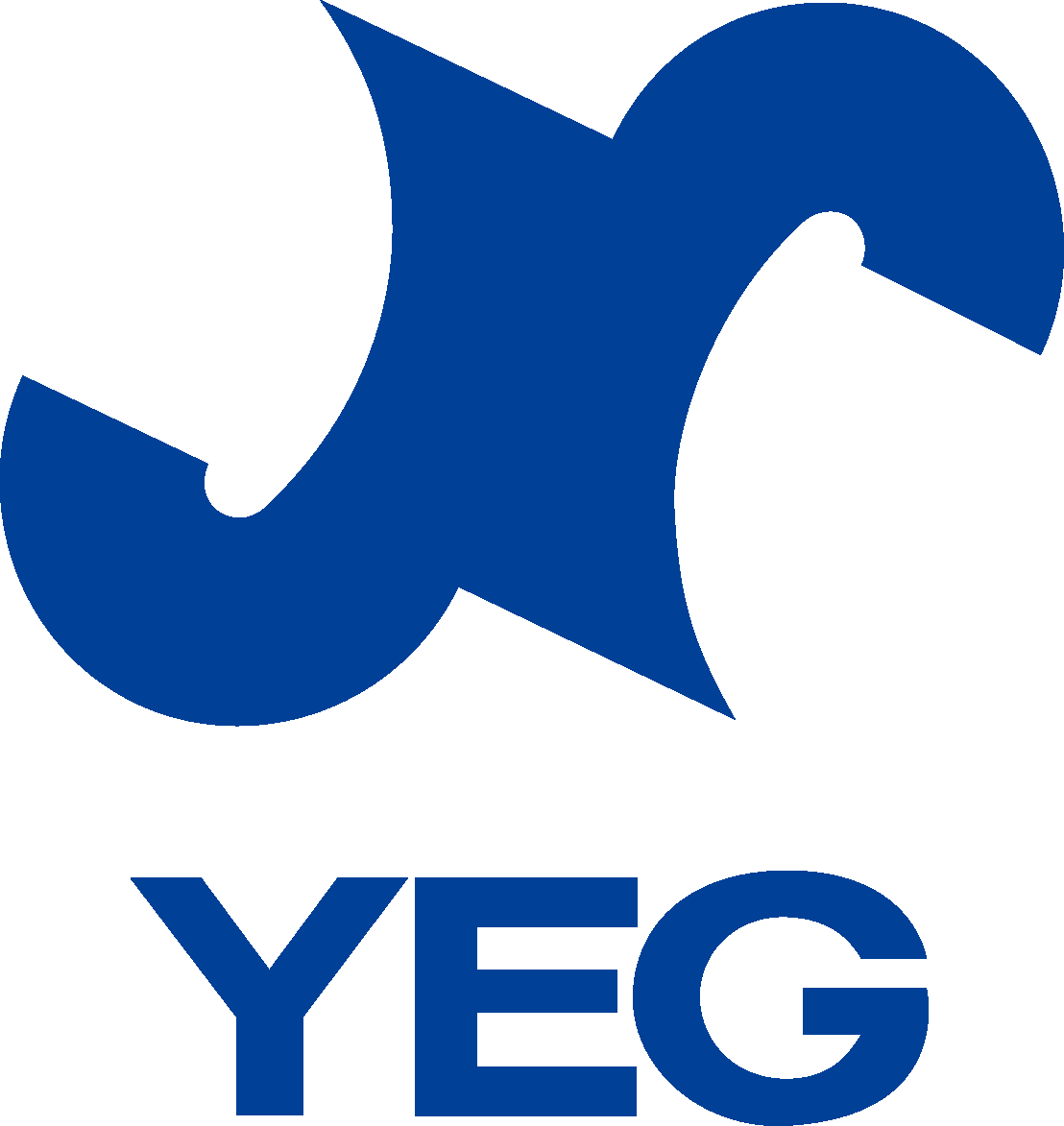 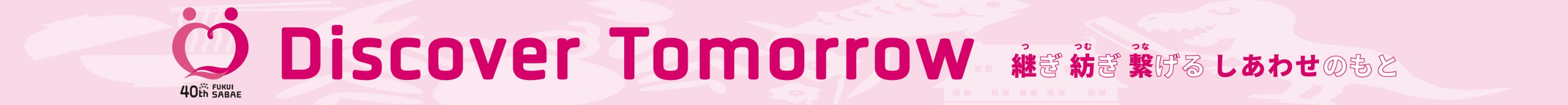 大会旗伝達式
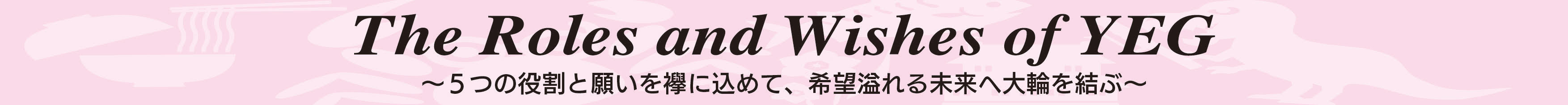 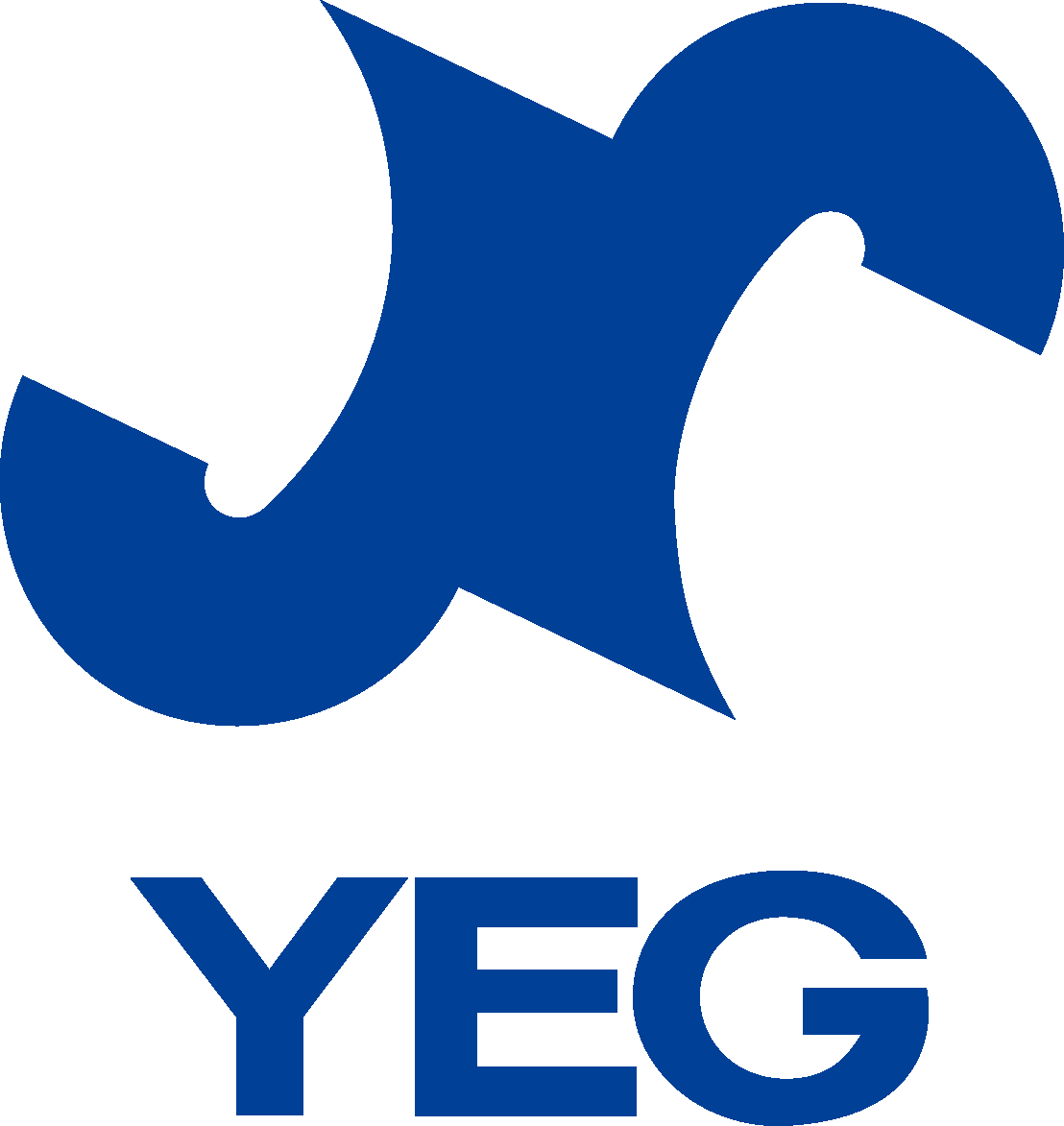 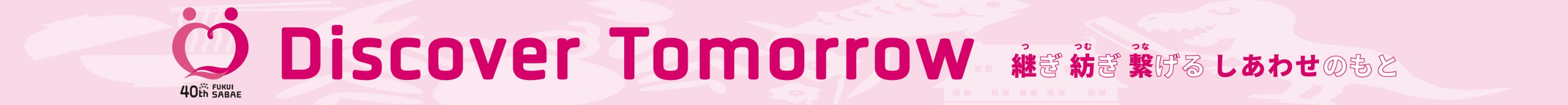 日本商工会議所青年部
第４１回全国大会
ＳＥＴＯの都
香川たかまつ大会ＰＲ
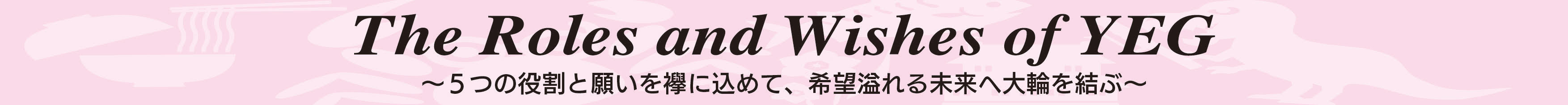 ＳＥＴＯの都
香川たかまつ大会ＰＲ映像
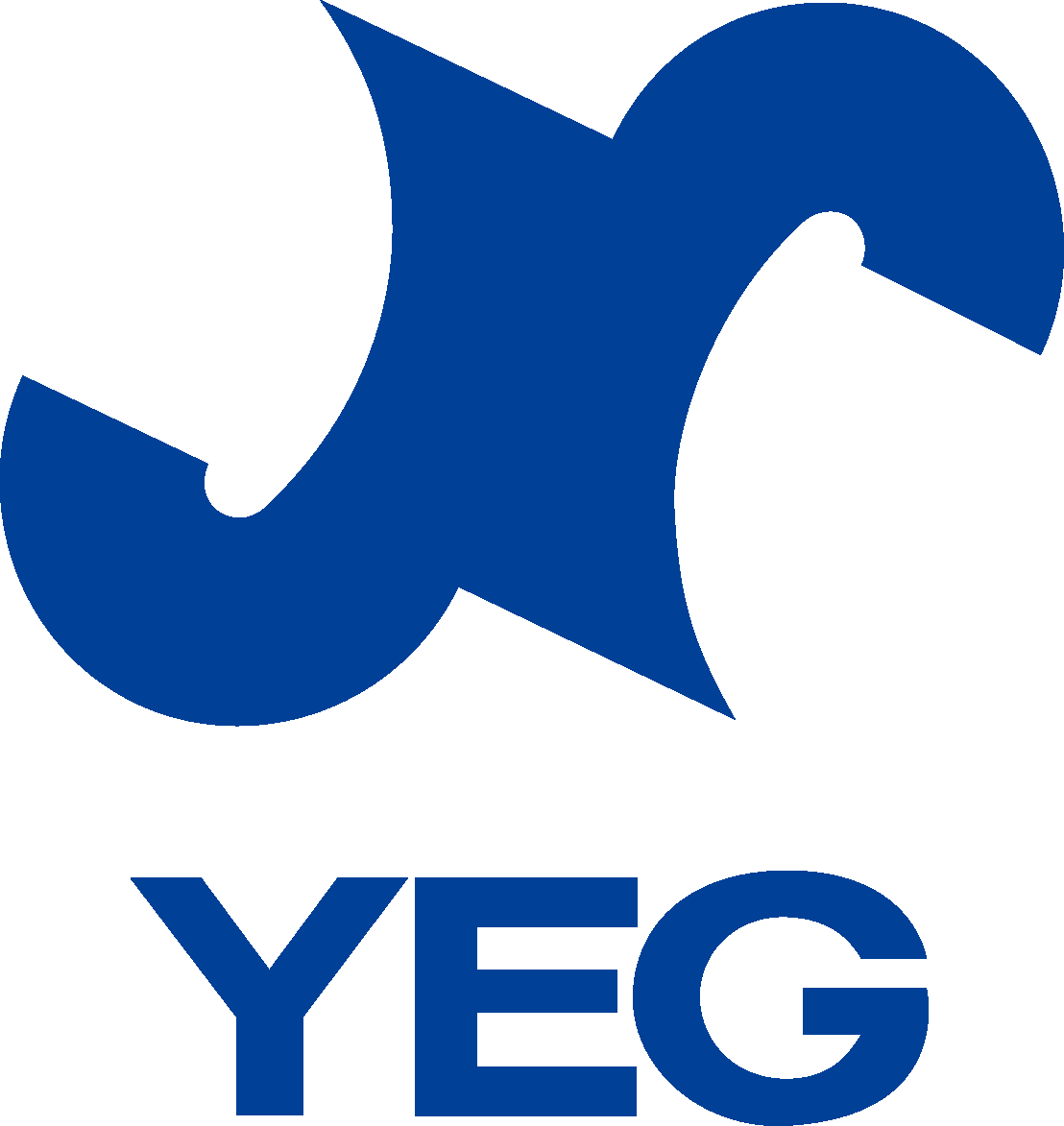 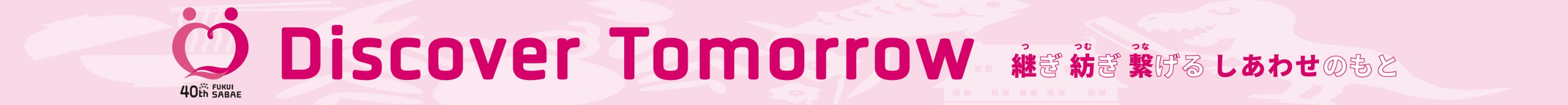 日本商工会議所青年部
第３９回全国会長研修会
山紫水明の地
茨城つちうら会議ＰＲ
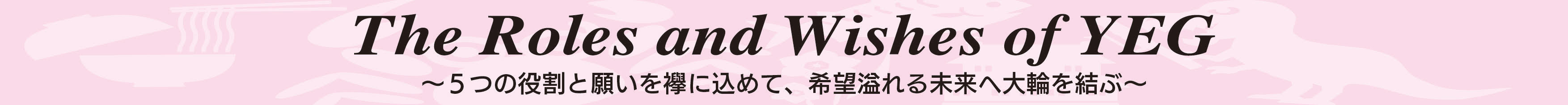 山紫水明の地
茨城つちうら会議ＰＲ映像
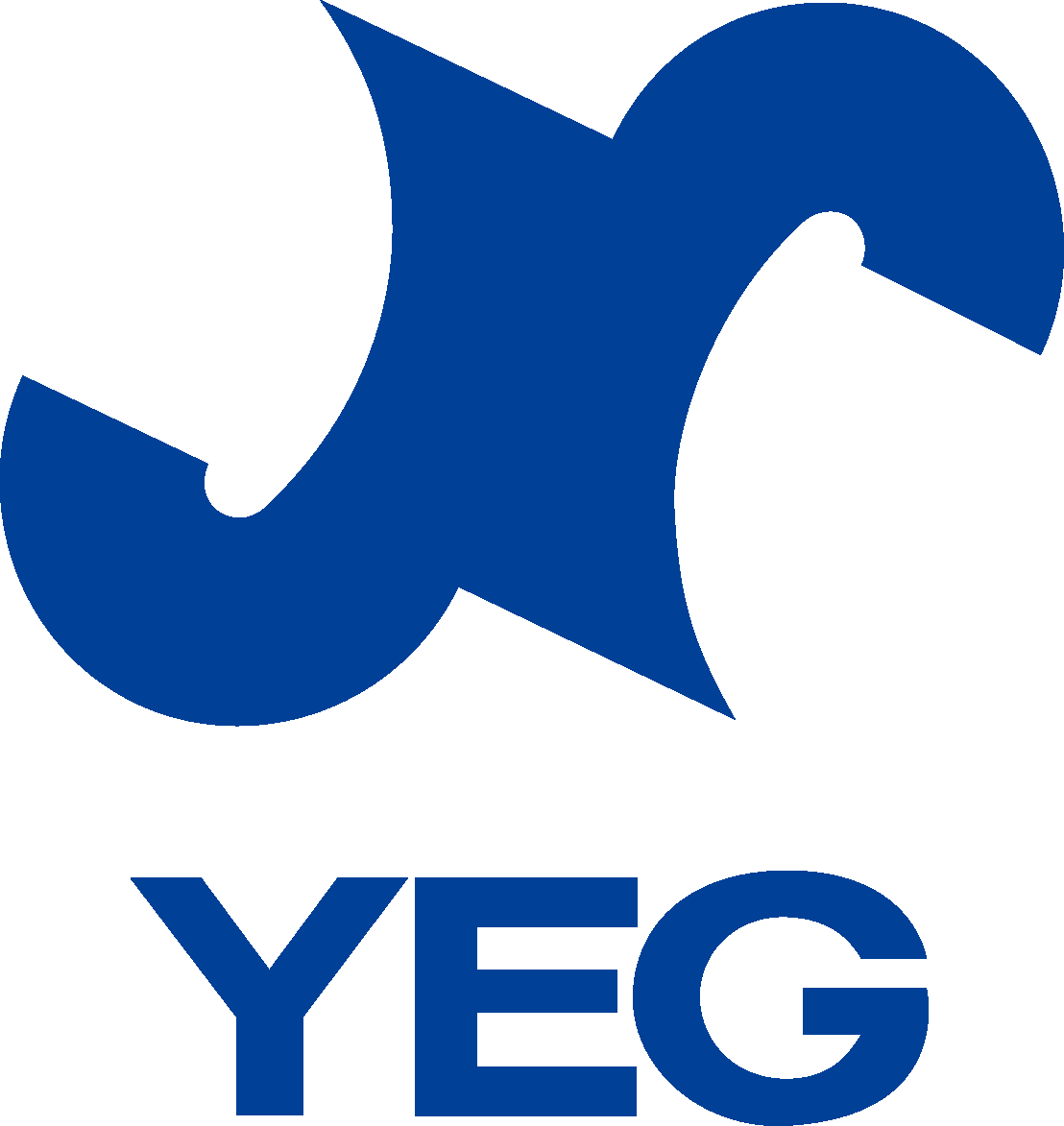 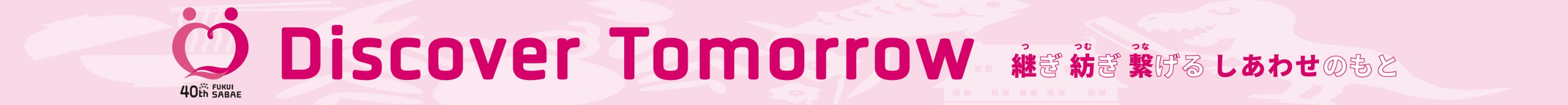 閉会宣言
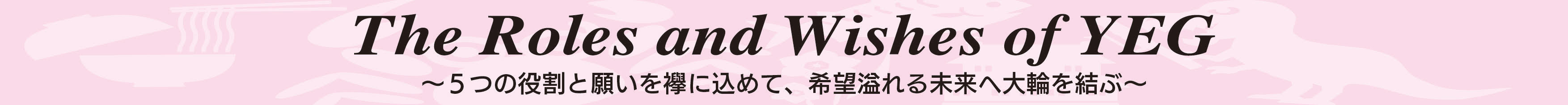 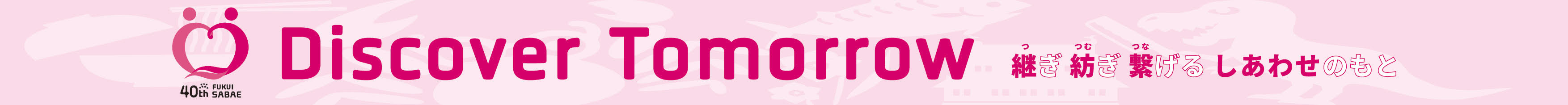 日本商工会議所青年部
第４０回全国大会しあわせ福井さばえ大会
猿橋 正巳
副実行委員長
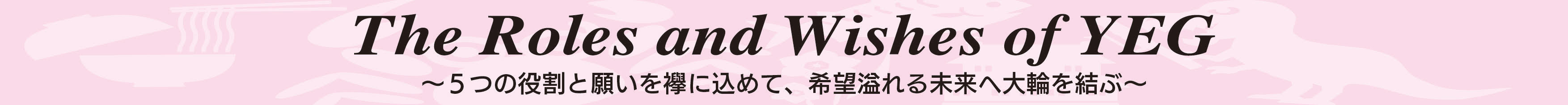 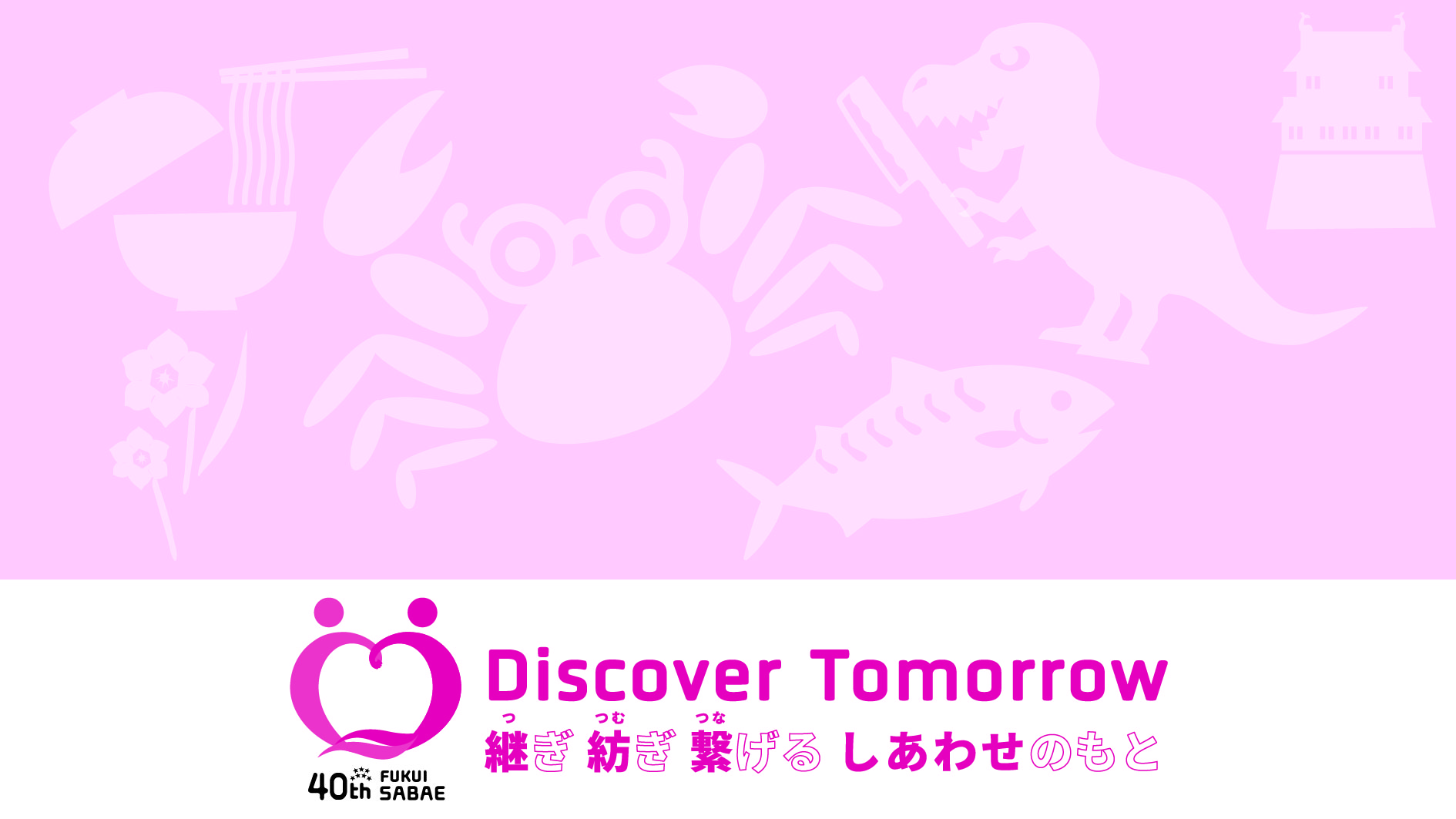 日本商工会議所青年部　第40回全国大会
しあわせ福井さばえ大会